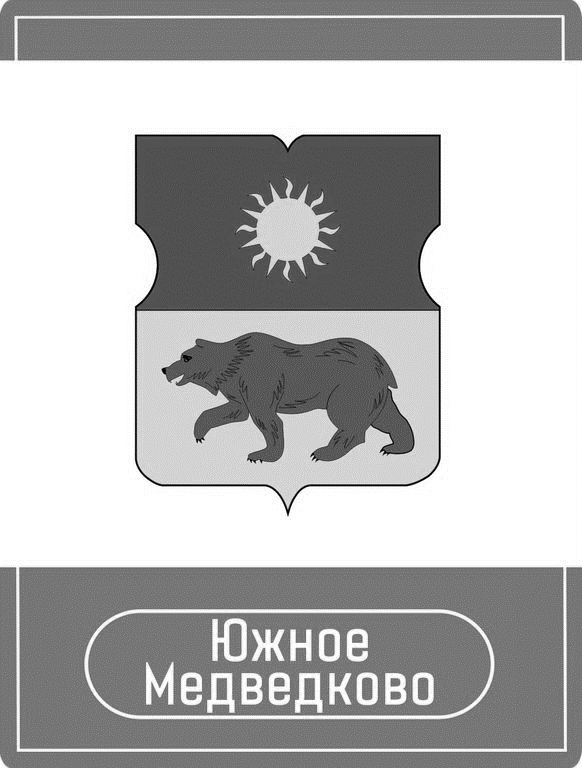 Отчет о работе
ГБУ «Жилищник  района 
Южное Медведково» 
за 2021 год
Управление многоквартирными домами 
Ремонт подъездов
На обслуживании ГБУ «Жилищник района Южное Медведково» в 2021 году находилось 123 многоквартирных дома. 
Общее количество  подъездов - 372. В 2021 году в рамках планово-предупредительного ремонта (ППР) были приведены в порядок   37 подъездов по 12-ти адресам многоквартирных домов.
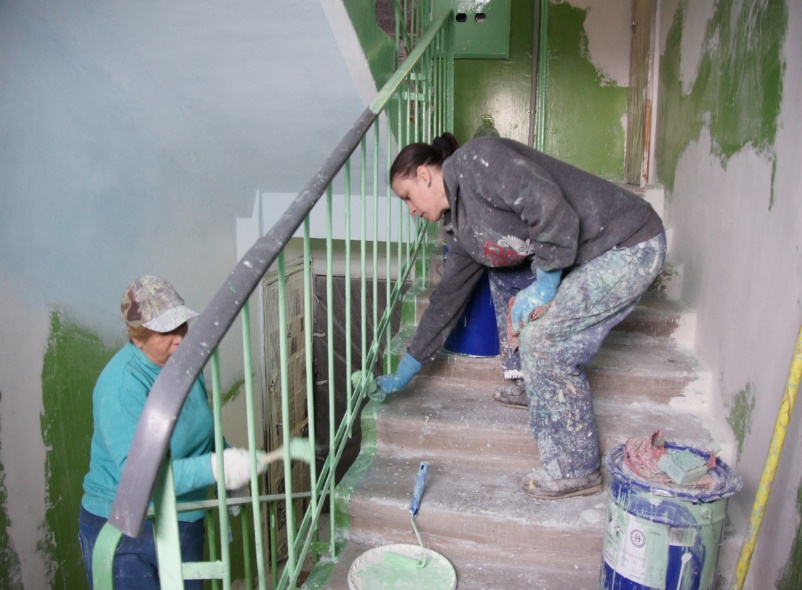 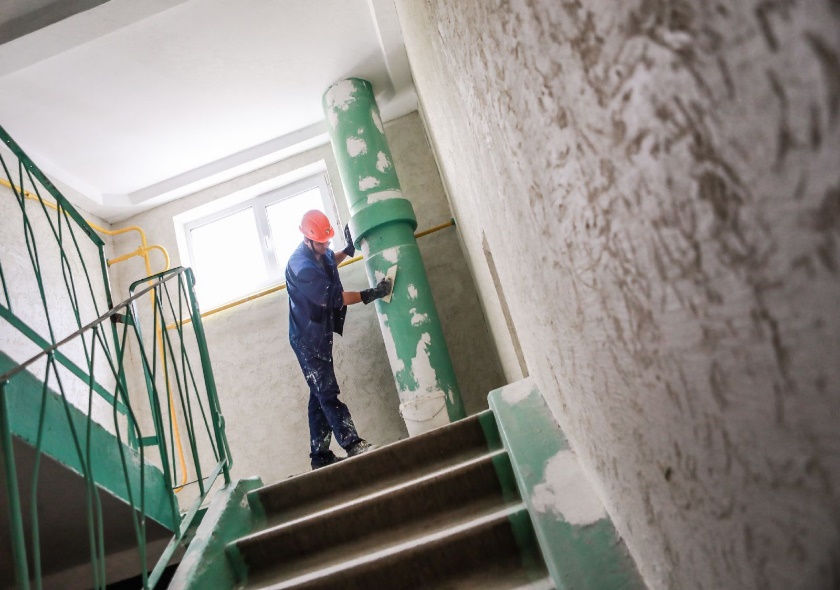 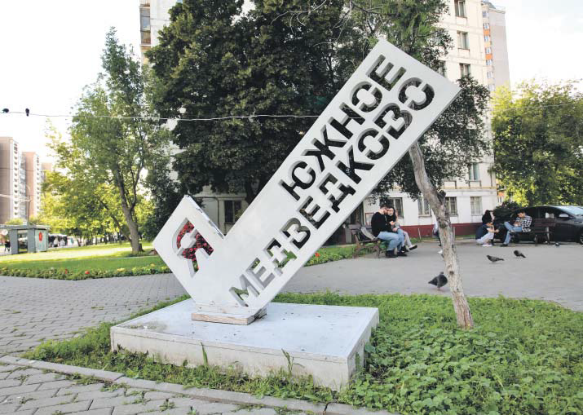 Силами  ГБУ «Жилищник района Южное Медведково» за счет средств СЭРР в 2021  году выполнены следующие мероприятия:
Содержание объектов коммунальной и инженерной инфраструктуры
В целях содержания многоквартирных домов в технически исправном состоянии проводится необходимый комплекс мероприятий текущего характера и все виды сезонных работ. 

       В районе Южное Медведково 89 строений повышенной этажности оборудованы  системой ДУ и ППА, обслуживание которых осуществляется ГБУ «Жилищник района Южное Медведково». На сегодняшний день все системы находятся в рабочем состоянии.

       На балансе ГБУ «Жилищник района Южное Медведково» находится 102 подъемных платформы для инвалидов-колясочников.

      В 2021 году установлено 3 ППИ по адресам: 
      - Полярная ул., д.12, под.4; 
      - Заповедная ул., д.8, под.3; 
      - Ясный пр. д.9А, под.2.

      По обращениям жителей установлено 29 откидных пандусов в подъездах многоквартирных домов.
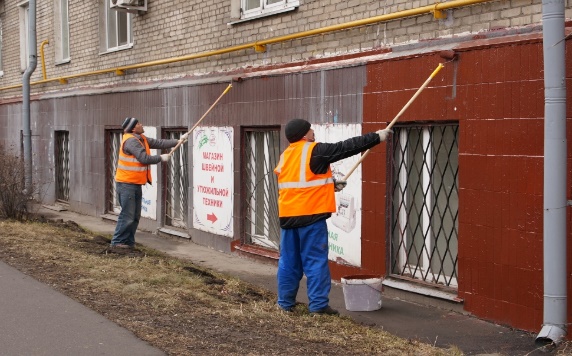 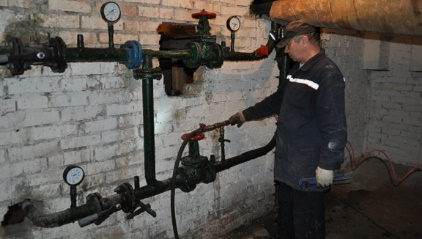 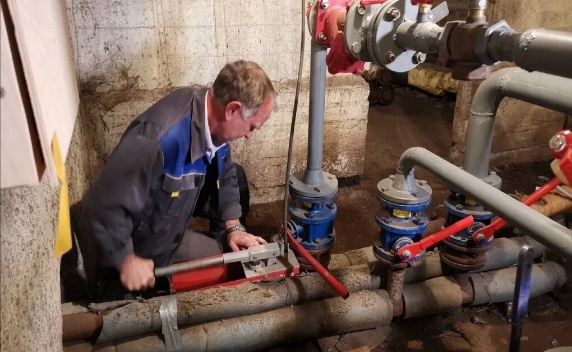 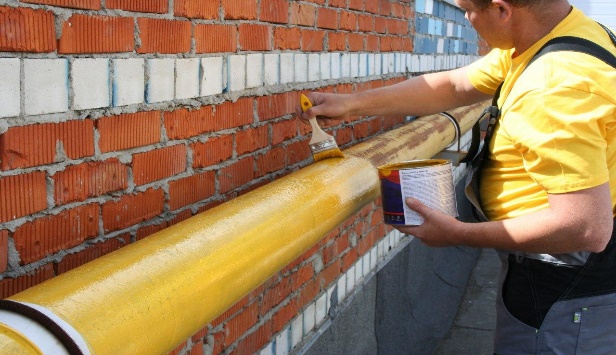 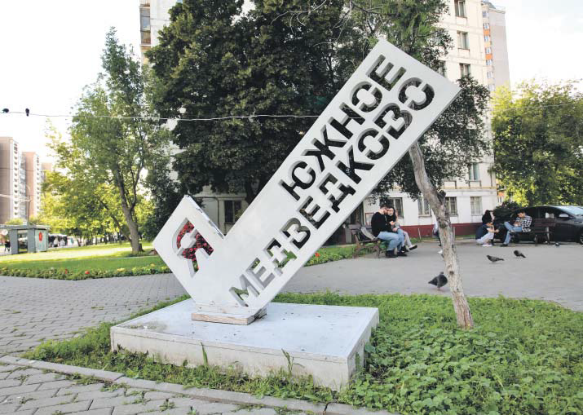 Аварийно-ремонтное обслуживание жилищного фонда
Для предотвращения аварийных ситуаций  организована работа аварийной и диспетчерской служб в строгом соответствии   с  требованиями  нормативных  документов, особое внимание уделено  укомплектованности      аварийных      служб      аттестованными специалистами,    техникой    и    необходимым    запасом    материалов    и оборудования.
Аварийная служба района Южное Медведково расположена по адресу: Ясный пр., д. 17, прием аварийных заявок ведется круглосуточно через единый диспетчерский центр по тел.:
8 (499)539-53-53.
        На территории района работают круглосуточно 7 ОДС. Все заявки, поступающие  в систему ЕДЦ, незамедлительно отрабатываются.
        Возникающие аварийные ситуации устраняются силами эксплуатирующих и аварийных служб в рабочем порядке. 
        Регулярно  сотрудниками ГБУ «Жилищник района Южное Медведково» проводятся проверки на предмет закрытия и опечатывания чердачно-подвальных помещений и мусорокамер многоквартирных домов. 
        На постоянной основе проводится мониторинг социальных сетей на предмет выявления проблем района: https://vk.com/medvedkovo_online
https://vk.com/best_svao
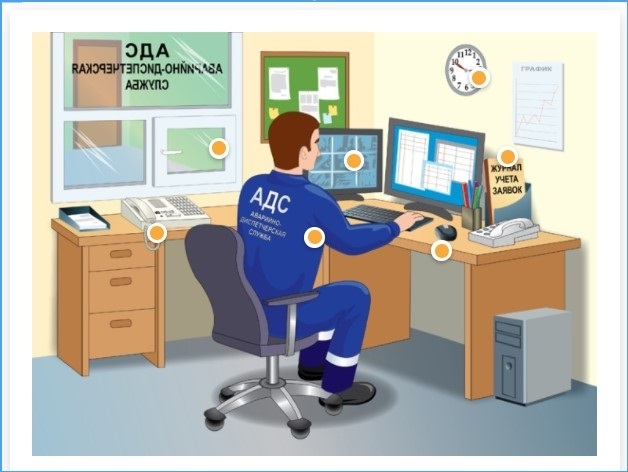 Капитальный ремонт многоквартирных домов
В районе активно ведутся работы по капитальному ремонту многоквартирных домов. Силами подрядных организаций в настоящее время в районе ремонтируются 8 многоквартирных домов. Приняты меры по усилению контроля за ходом выполнения работ по капитальному ремонту данных МКД.
       Проведены   организационные    мероприятия  по определению готовности  служб   жилищно-коммунального хозяйства  к  регламентным  работам по содержанию жилого  сектора,  а  также по их готовности к принятию оперативных мер в случае  возникновения чрезвычайных или аварийных ситуаций.
Краткая характеристика МКД по капитальному ремонту собственными силами
Дежнева пр., д. 15 корп. 1Жилой дом, здание 12-и этажное, 3-х подъездное, прямоугольной формы в плане, с техподпольем и проходным холодным чердачным помещением. Здание построено в 1978 г. по серии II-68-03/12Ю.

Государственный контракт по краткосрочному плану 2015-2023 на выполнение капитального ремонта МКД 
от 23.11.2020 №ПКР-005584-20
Проспект Мира., д. 131
Жилой дом, здание 5-и этажное, 4-х подъездное, прямоугольной формы в плане, с подвалом и полупроходным чердачным помещением. Здание построено в 1961 г. по серии индивидуальной.

Государственный контракт по краткосрочному плану 2015-2023 на выполнение капитального ремонта МКД 
от 29.10.2020 №КР-006086-20
Ясный пр., д.26 корп. 3Жилой дом, здание 16-и этажное, 1-о подъездное, прямоугольной формы в плане, с подвалом и проходным холодным чердачным помещением. Здание построено в 1984 г. по серии II-68-01/16Ю.

Государственный контракт по краткосрочному плану 2015-2023 на выполнение капитального ремонта МКД 
от 23.11.2020 №ПКР-005589-20
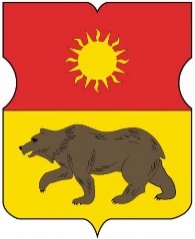 Выполненные работы по адресу: Дежнёва пр., дом 15 к 1
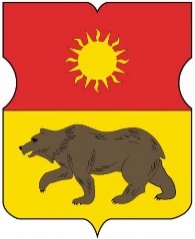 Выполненные работы по адресу: Ясный пр., дом 26 к 3
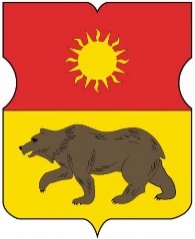 Выполненные работы по адресу: Проспект Мира, 131
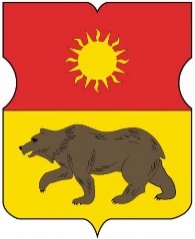 Выполненные работы 
по замене стояков холодного, горячего водоснабжения и теплоснабжения
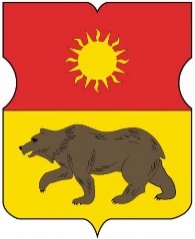 Ремонт фасада
по адресу: Дежнёва пр., дом 15 к 1
После
До
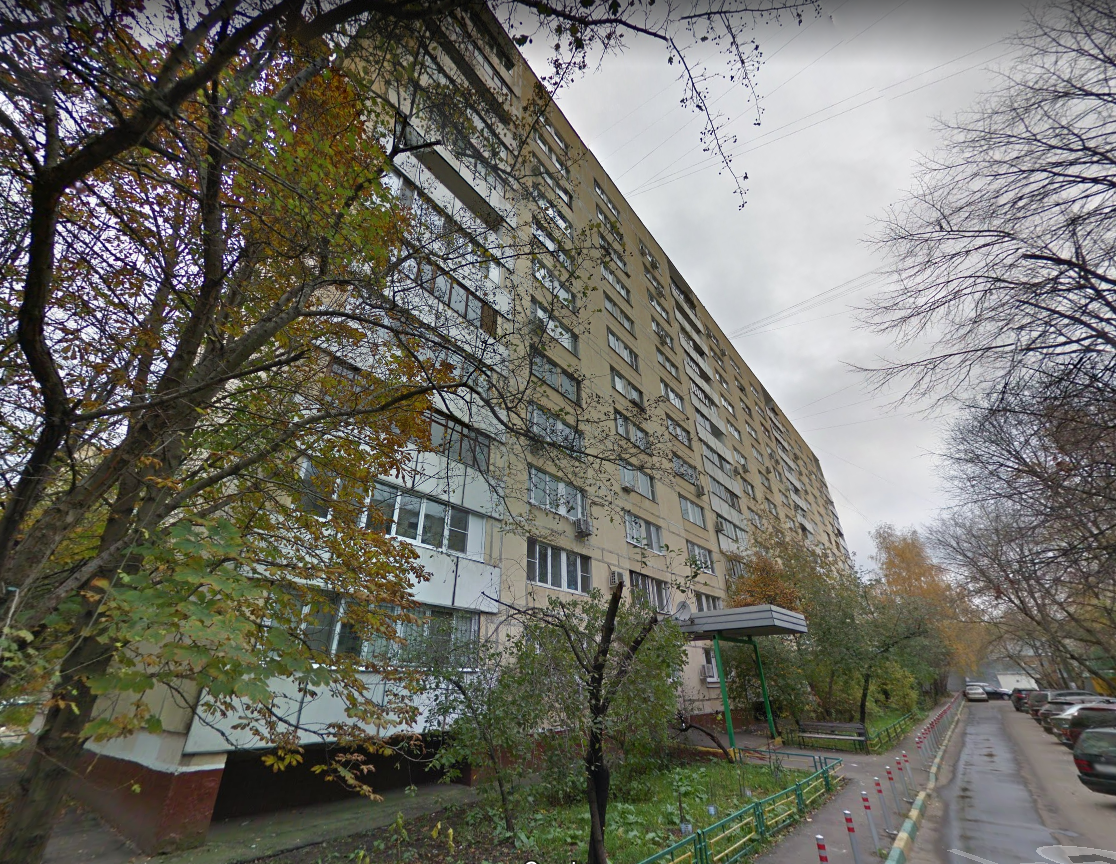 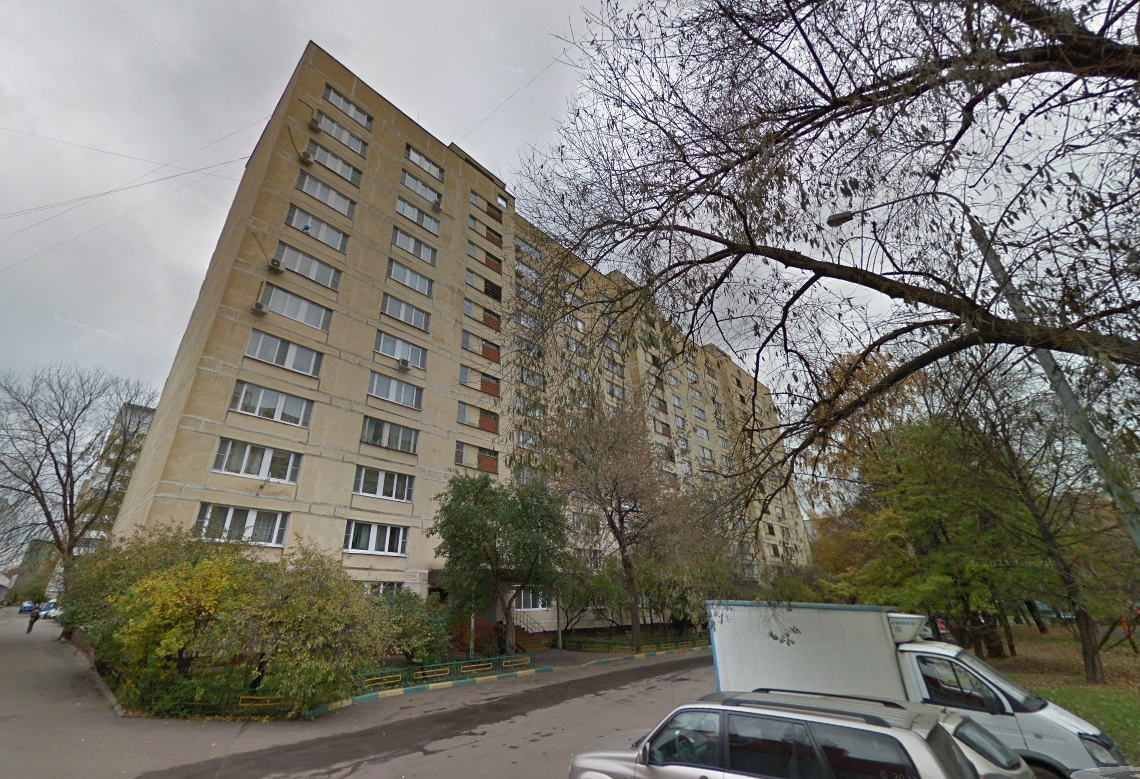 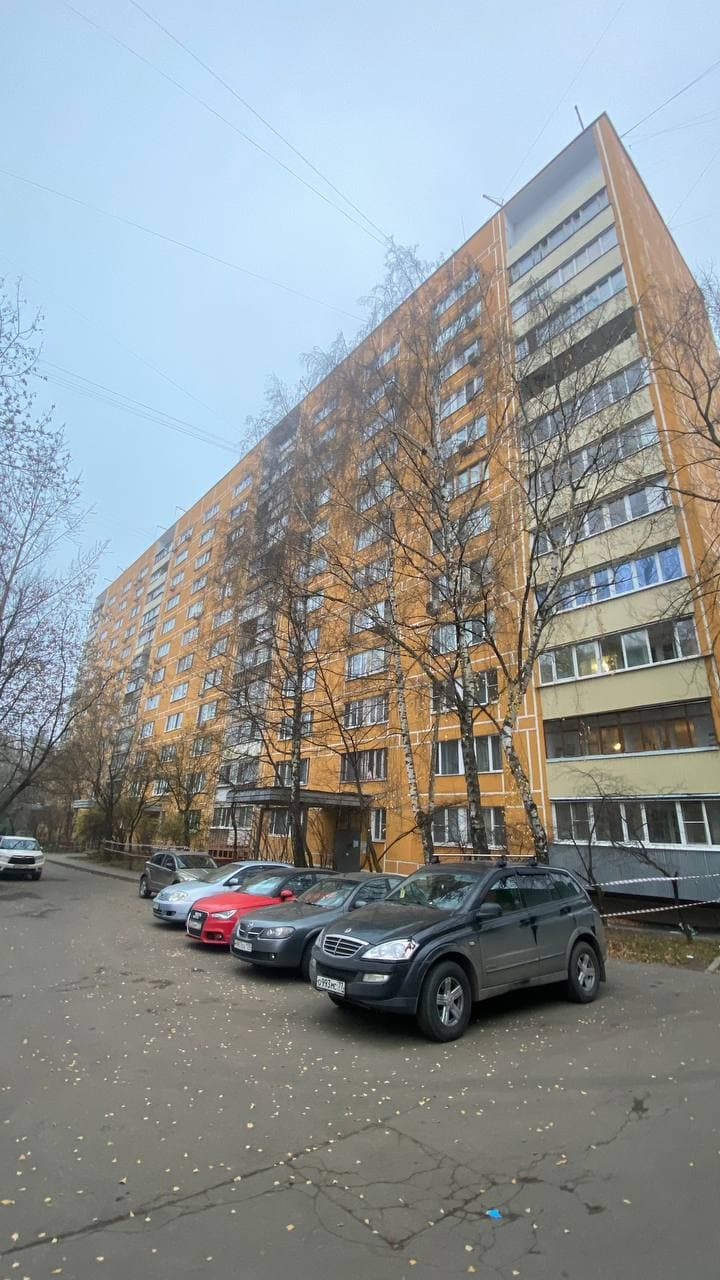 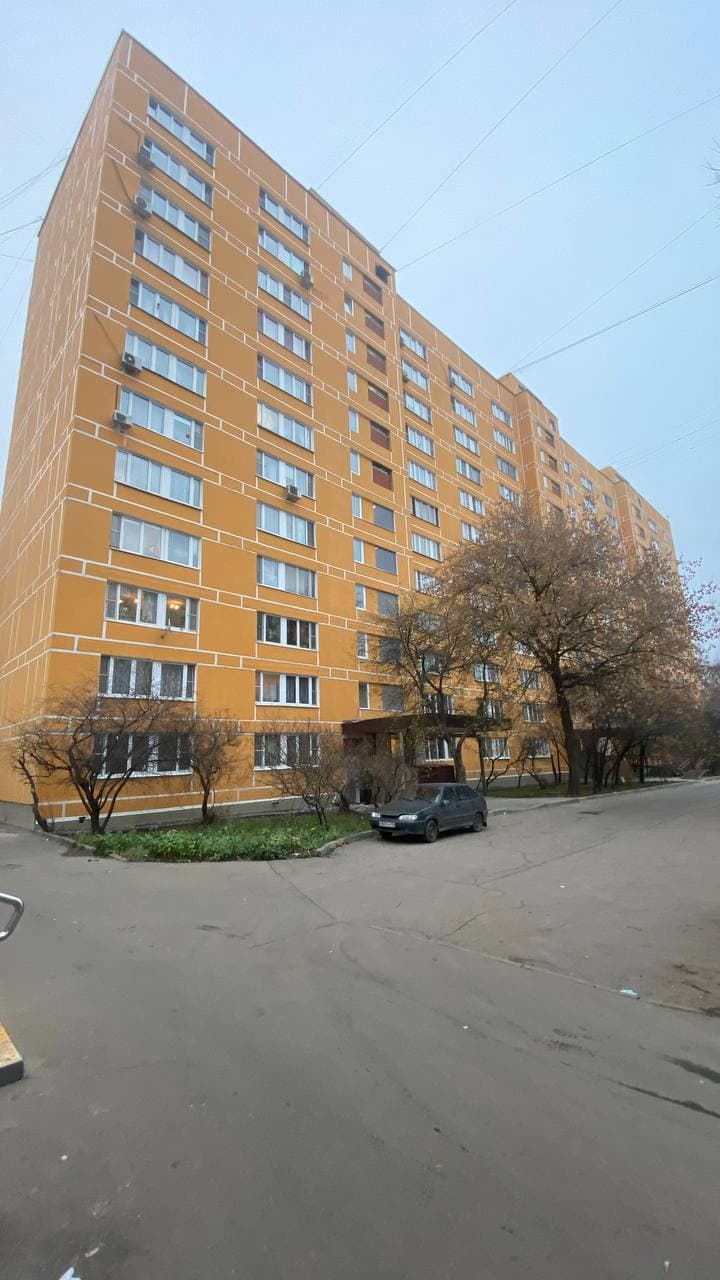 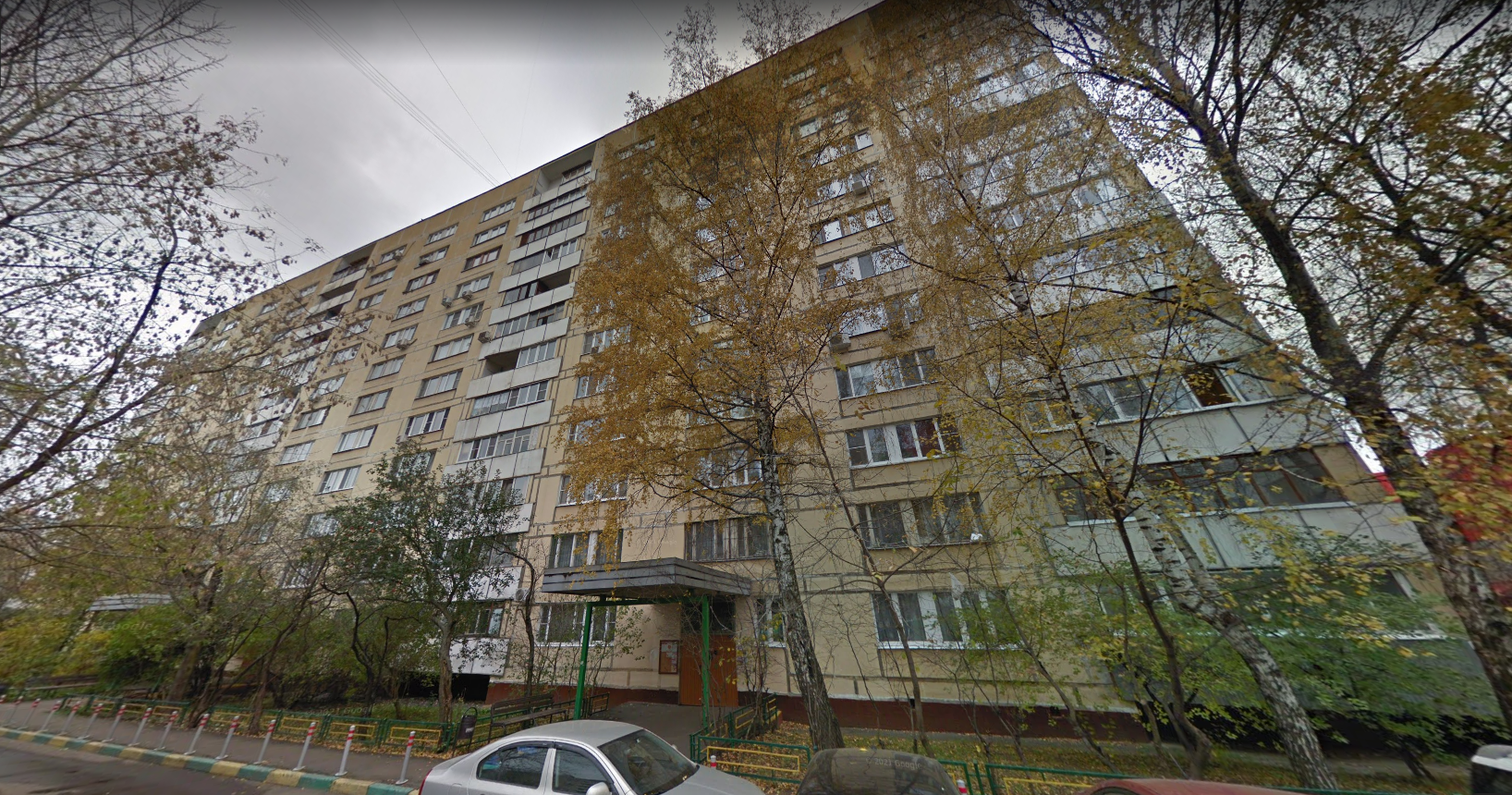 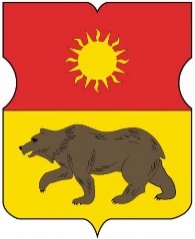 Ремонт разводящих магистралей холодного, горячего водоснабжения и теплоснабжения
по адресу: Дежнёва пр., дом 15 к 1
После
До
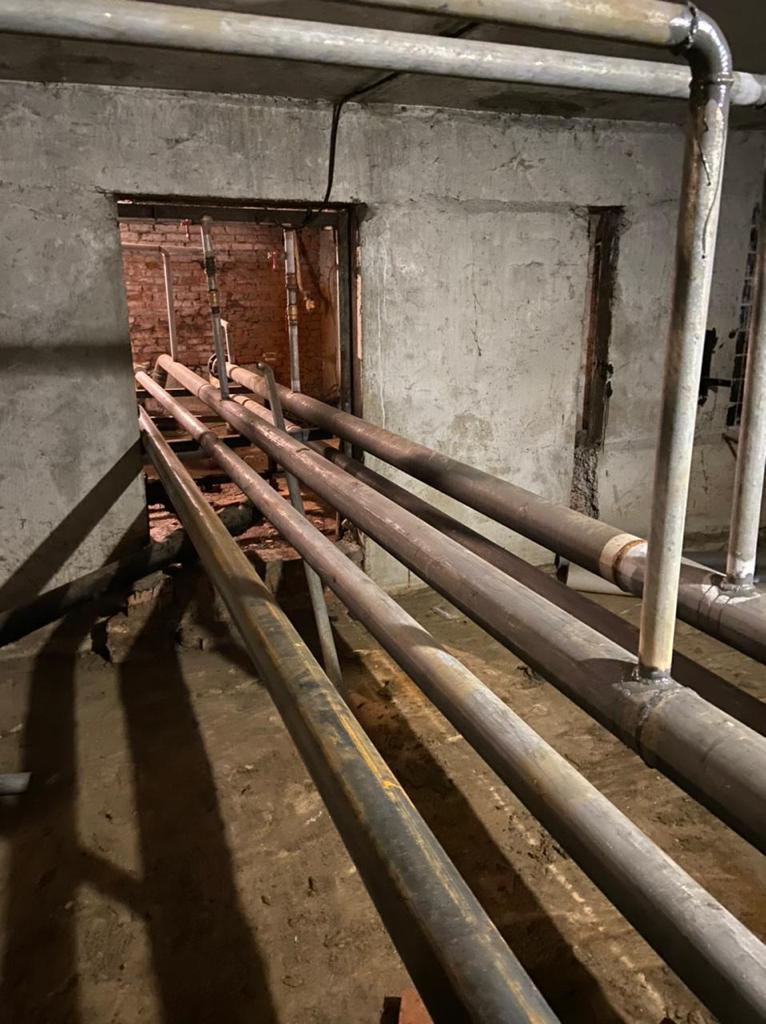 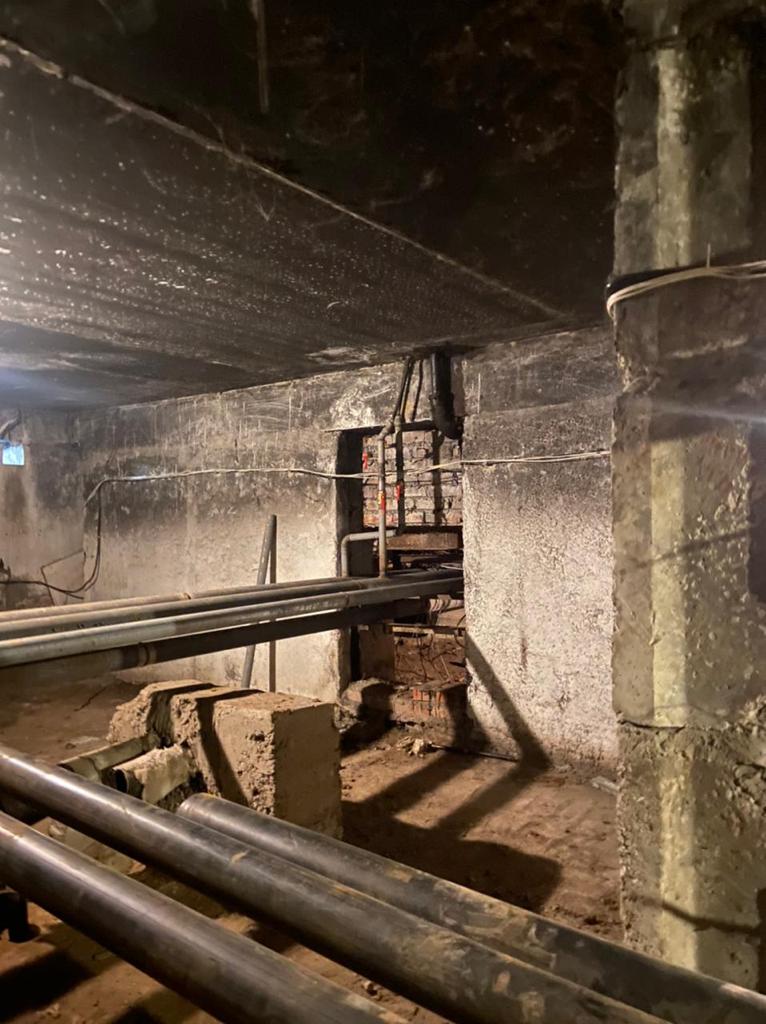 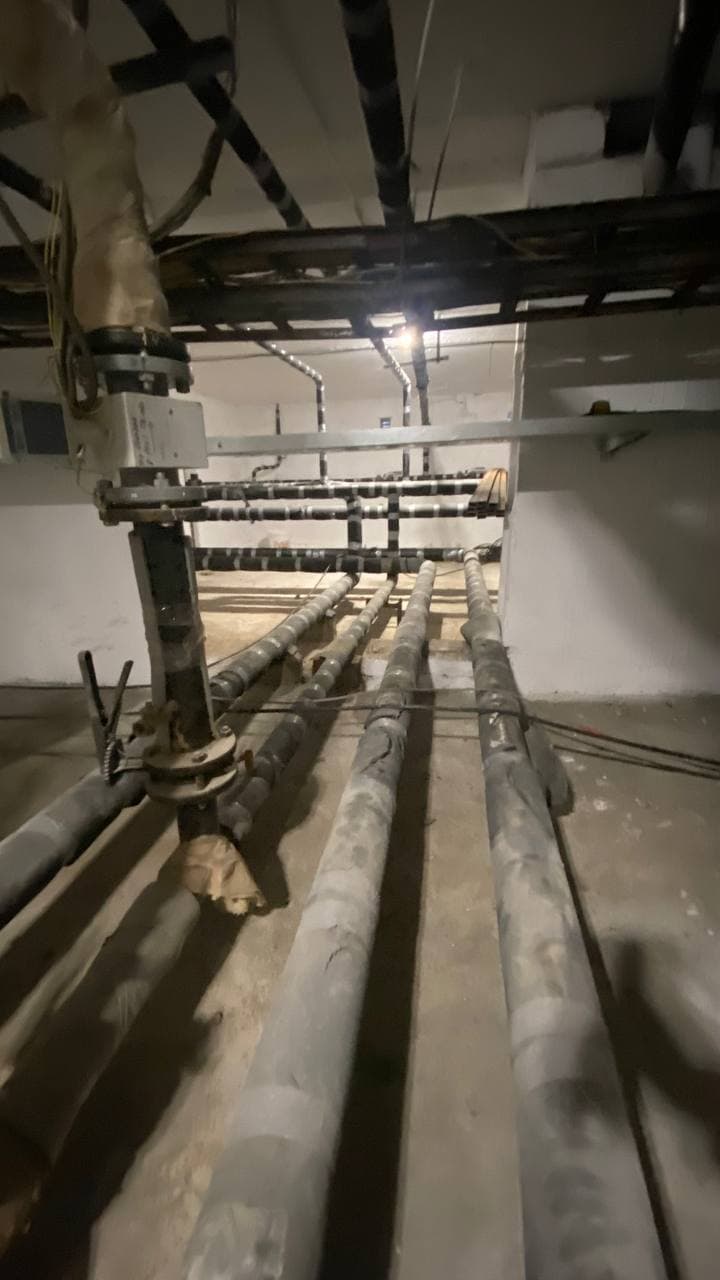 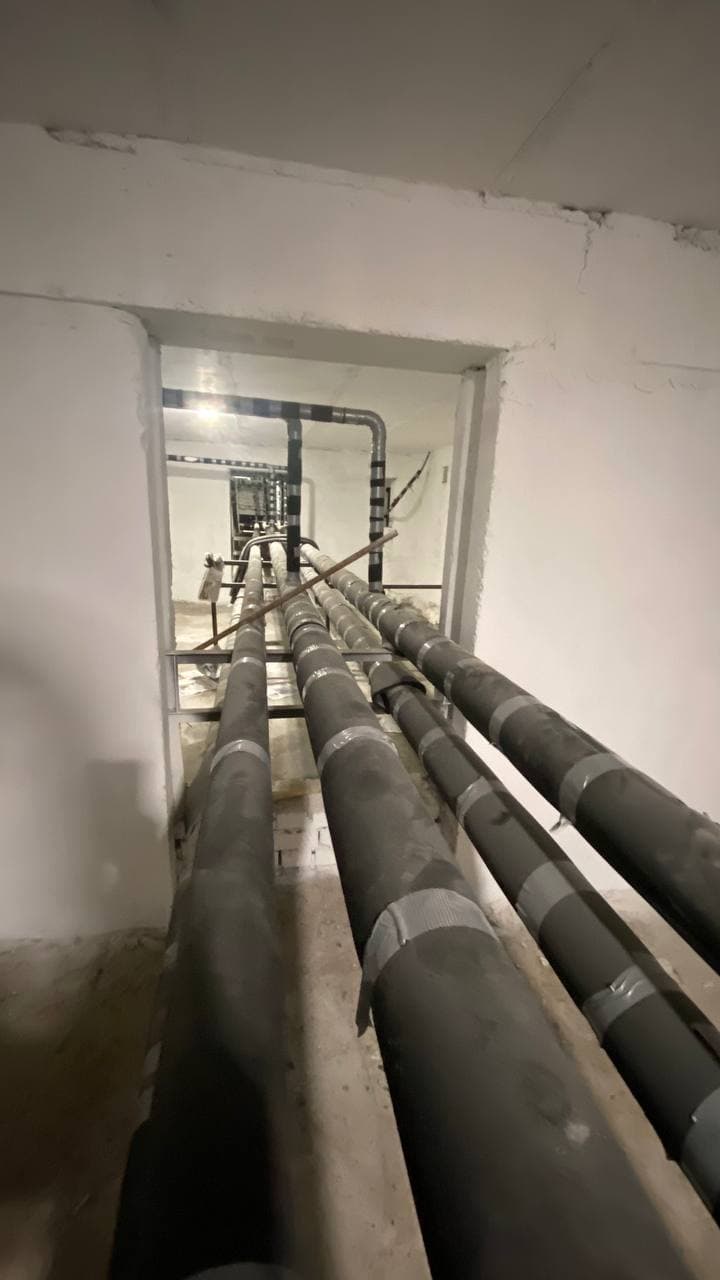 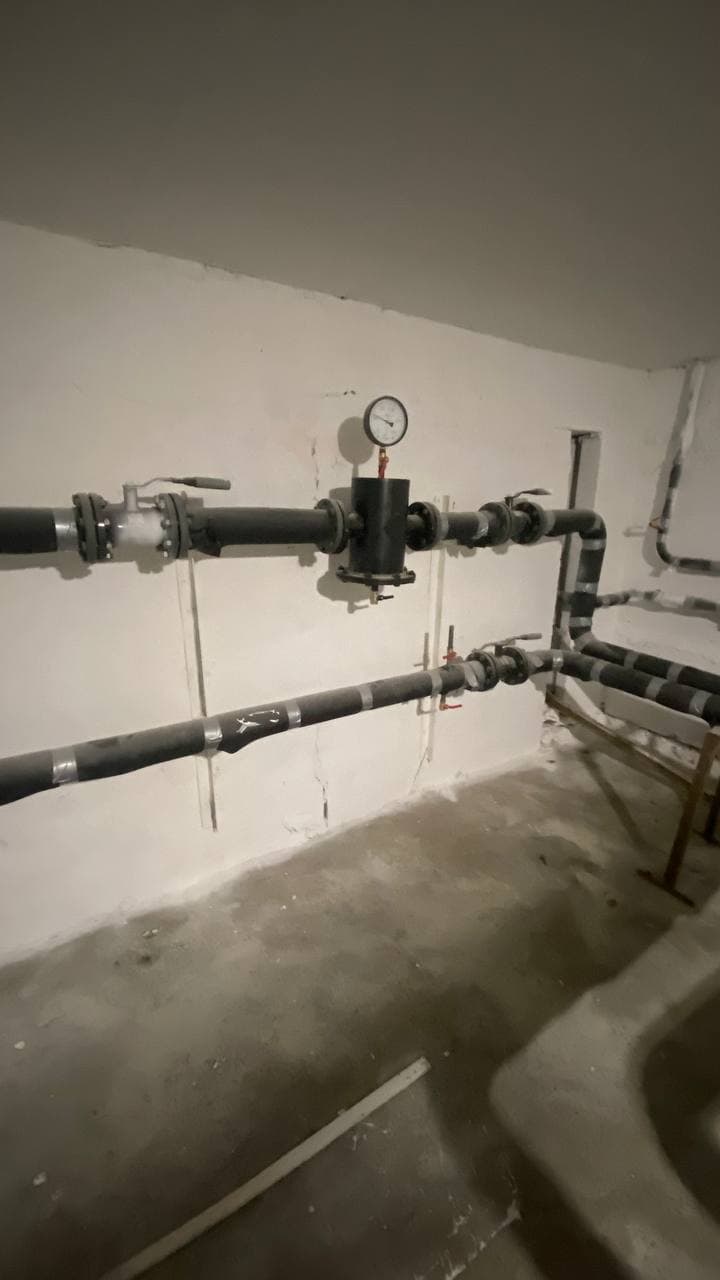 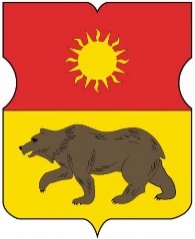 Ремонт подъездов
по адресу: Дежнёва пр., дом 15 к 1
После
До
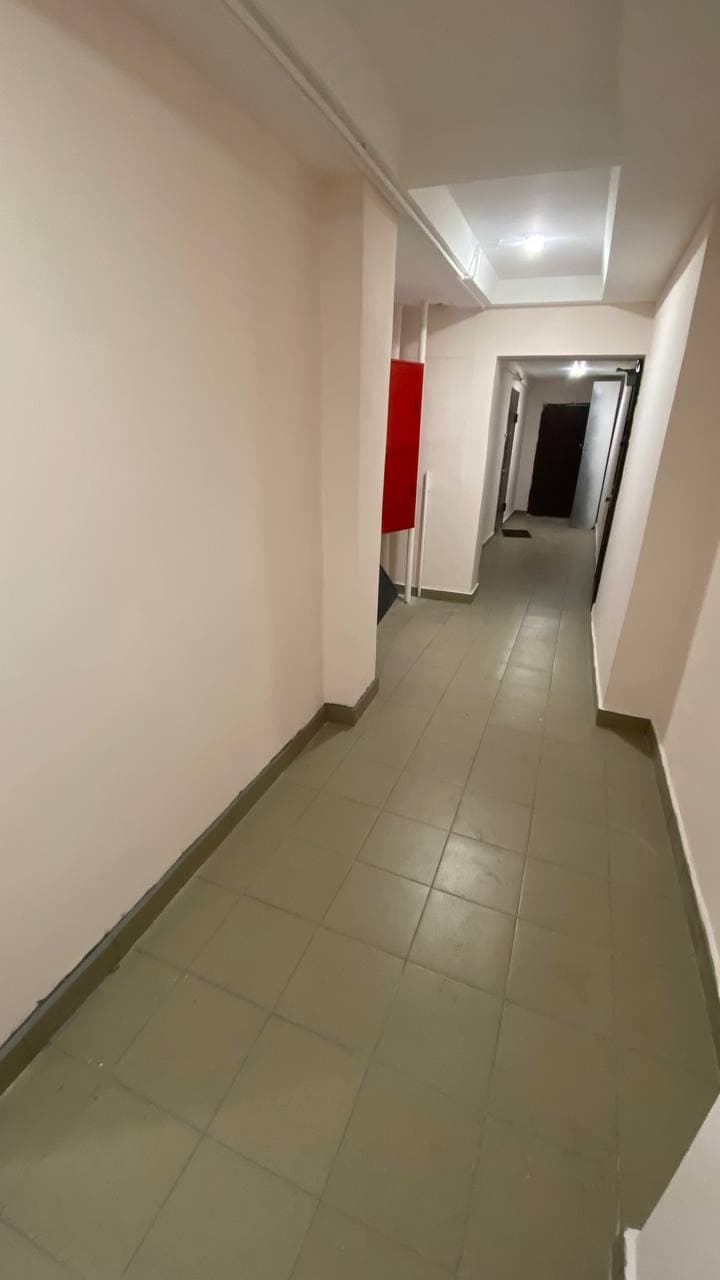 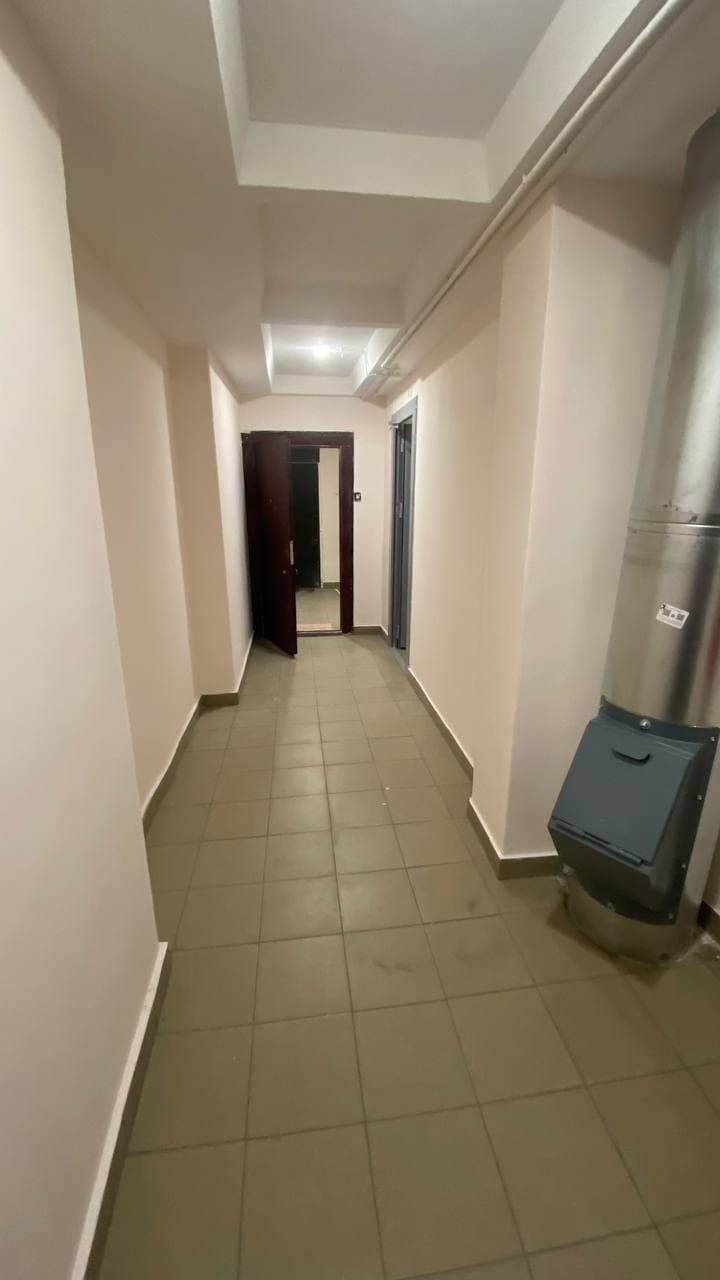 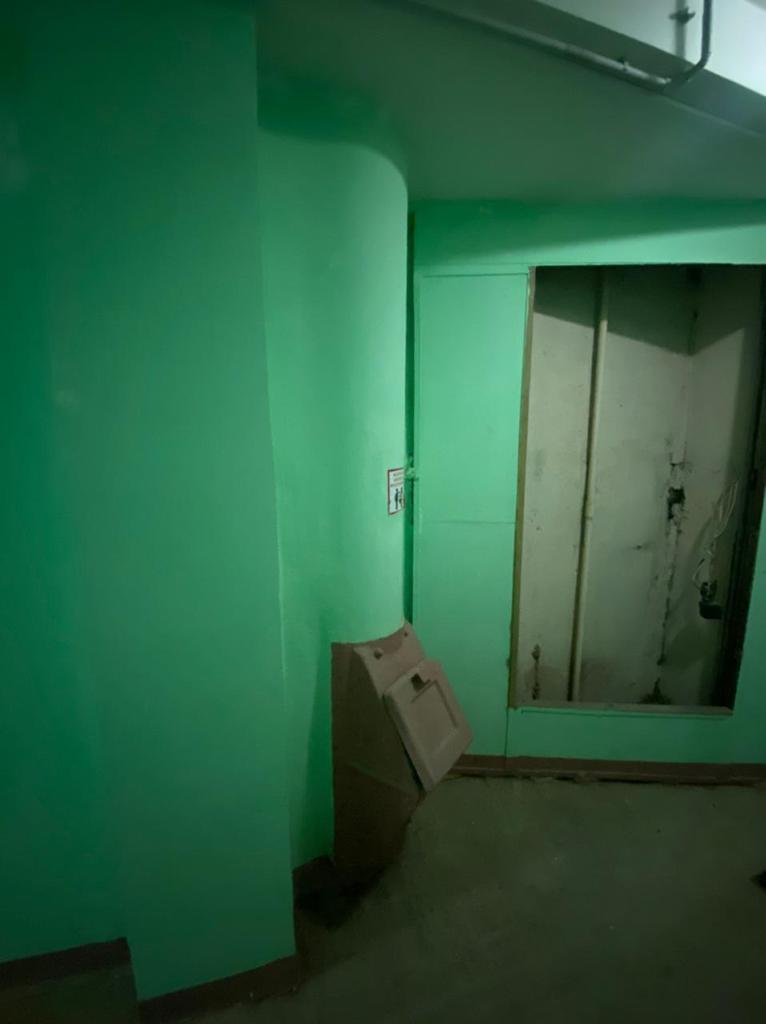 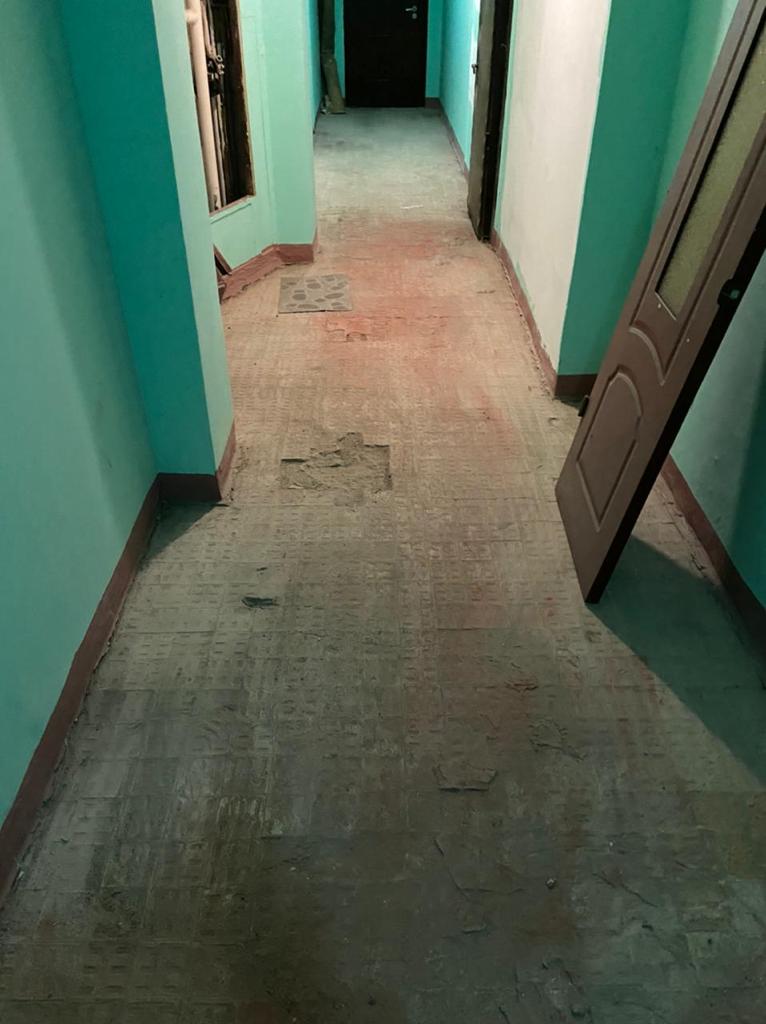 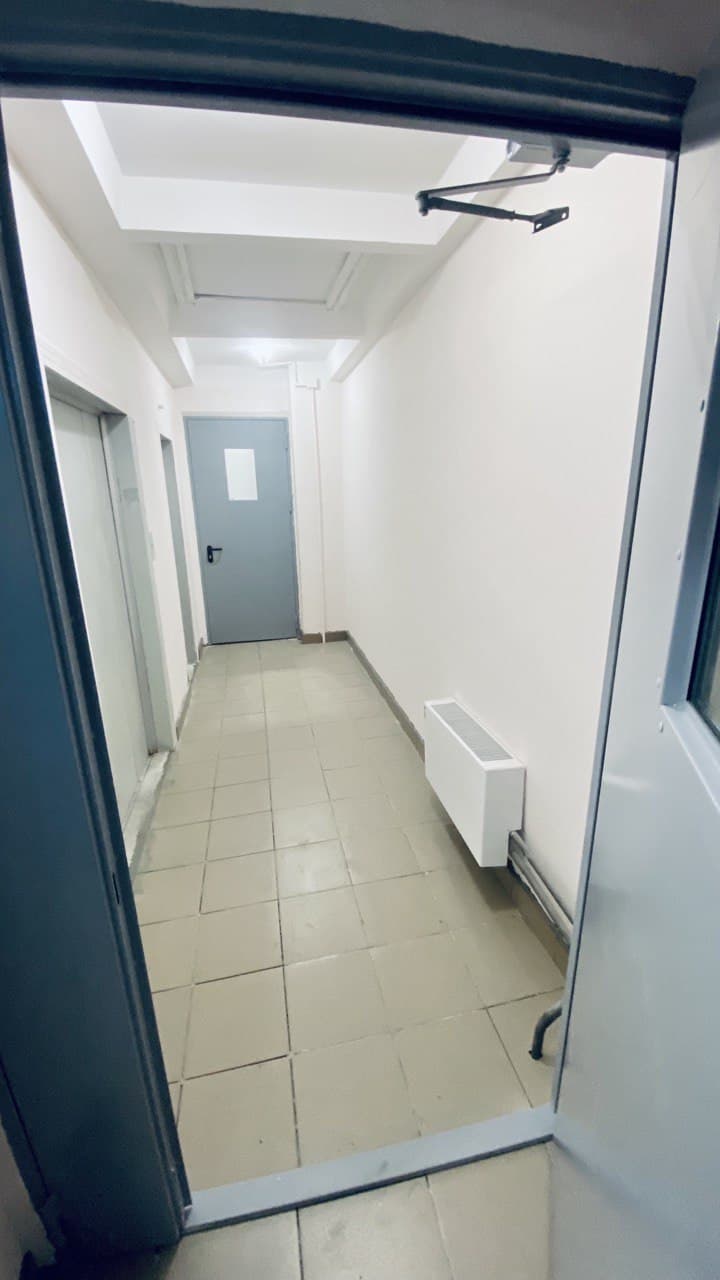 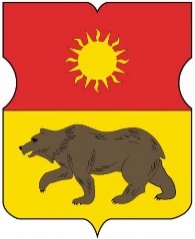 Ремонт пожарного водопровода
по адресу: Дежнёва пр., дом 15 к 1
После
До
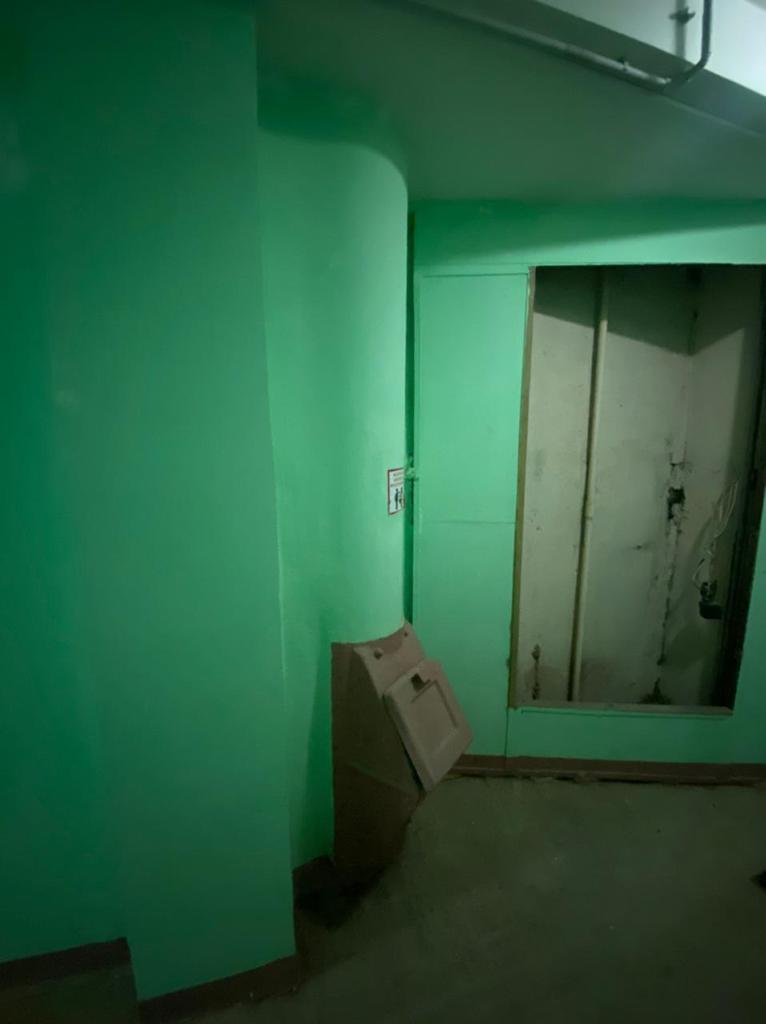 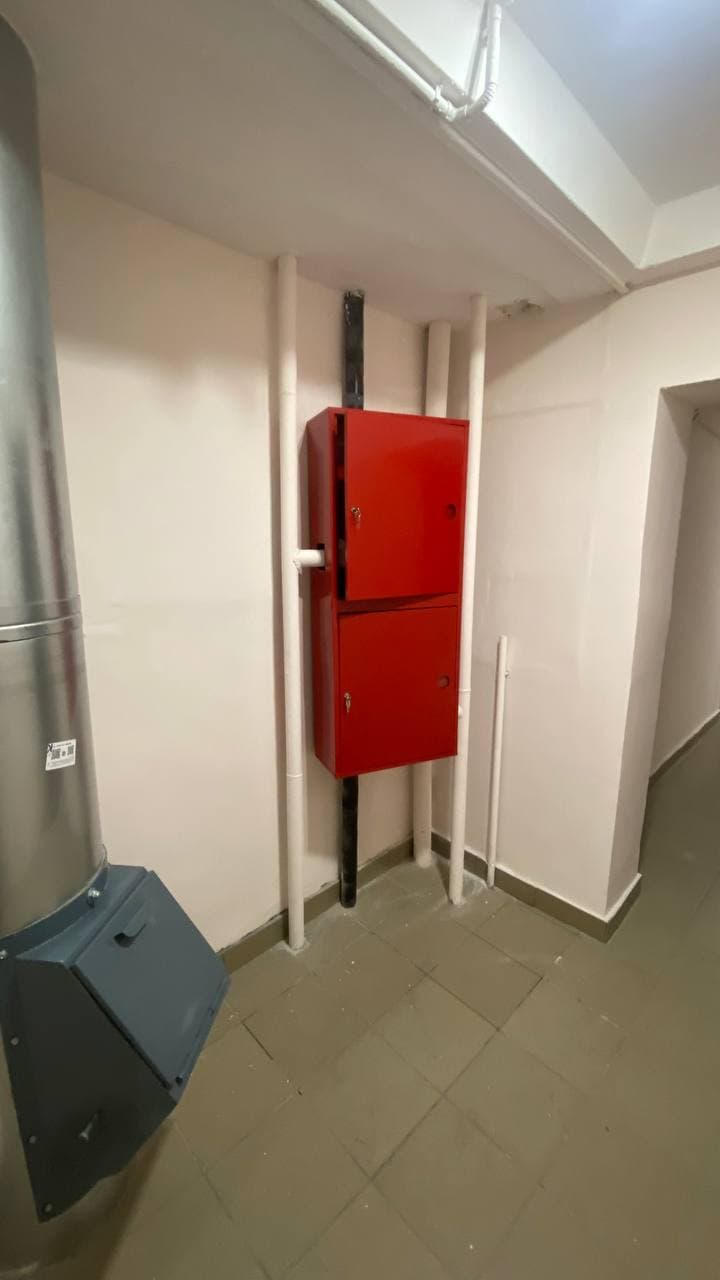 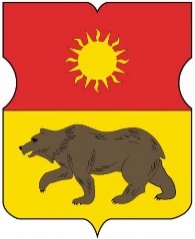 Ремонт кровли
по адресу: Дежнёва пр., дом 15 к 1
После
До
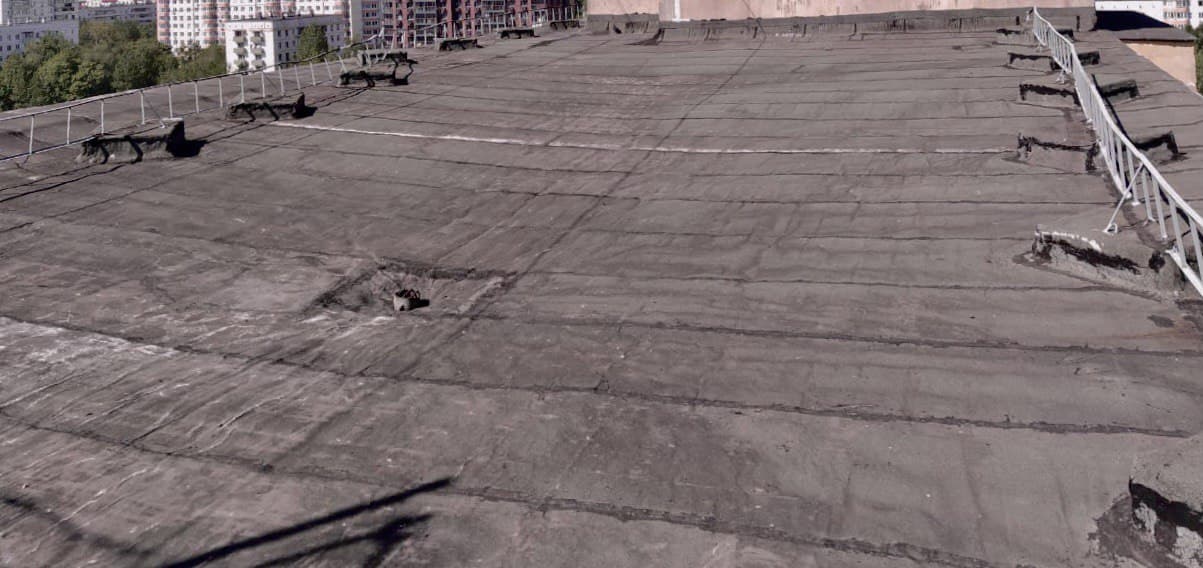 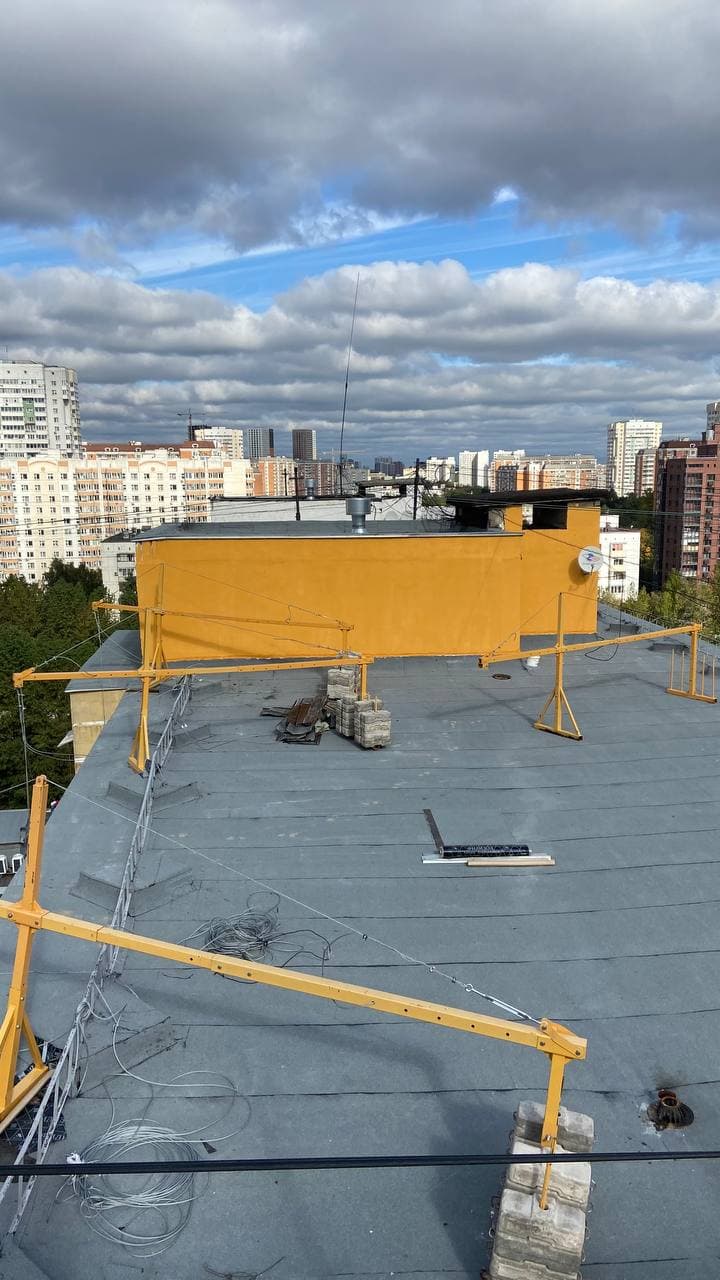 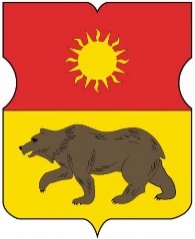 Ремонт фасада
по адресу: Ясный пр., дом 26 к 3
После
До
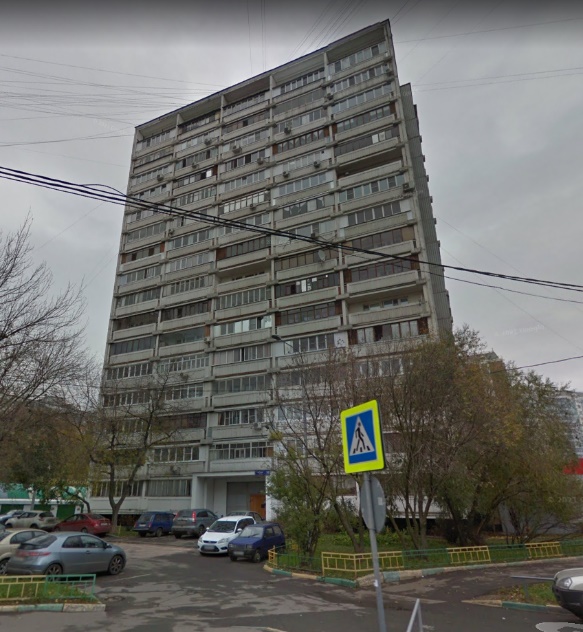 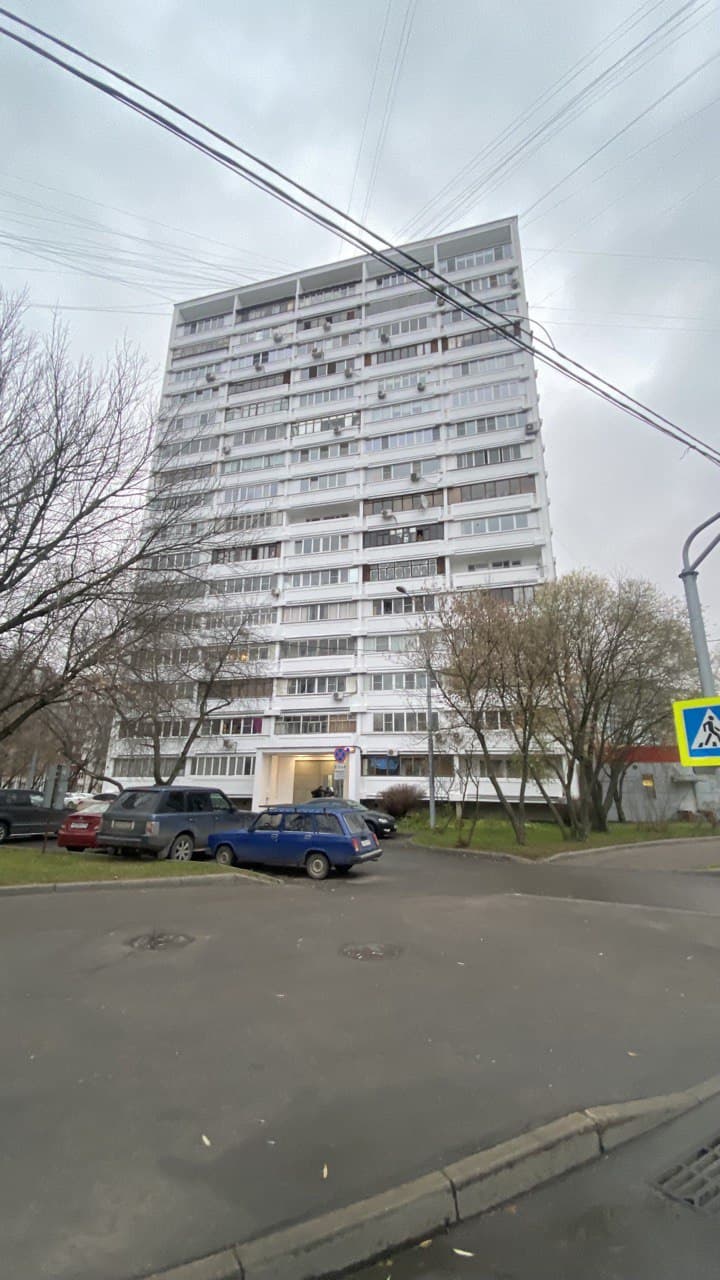 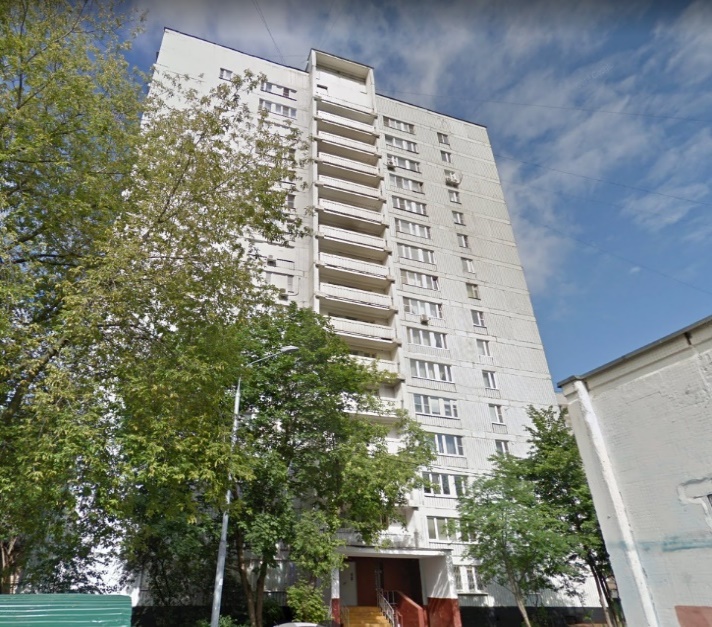 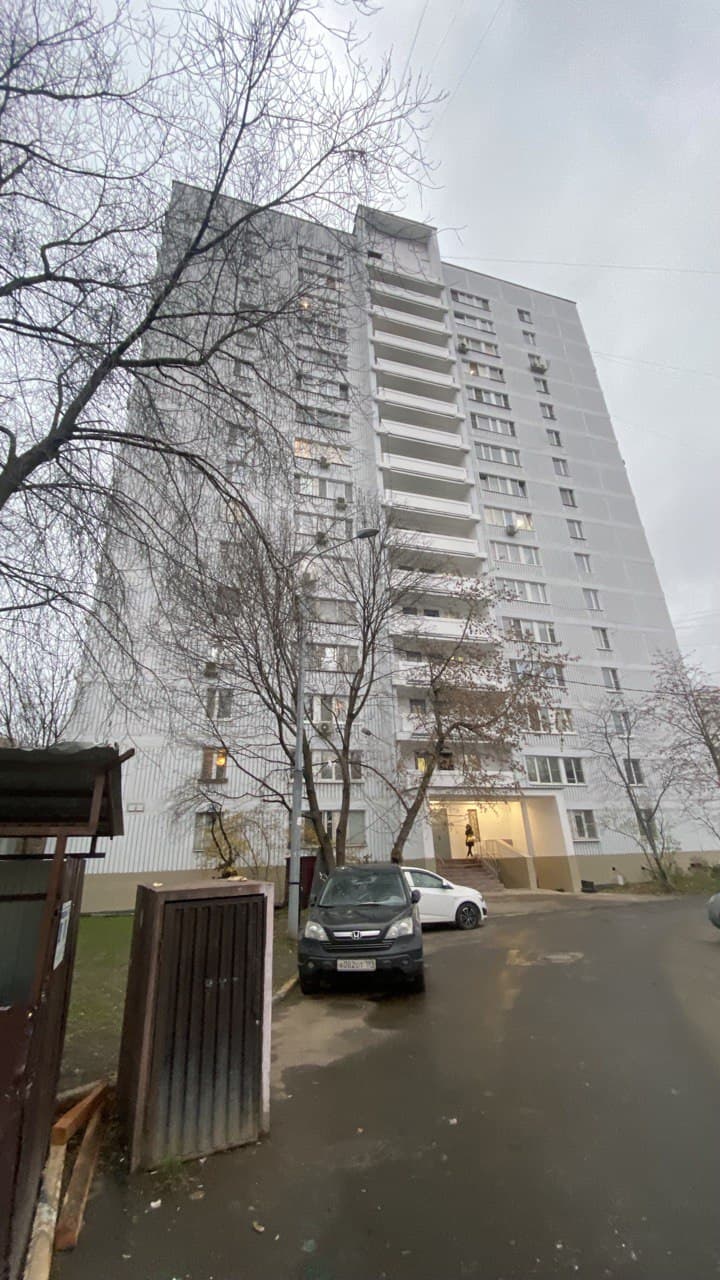 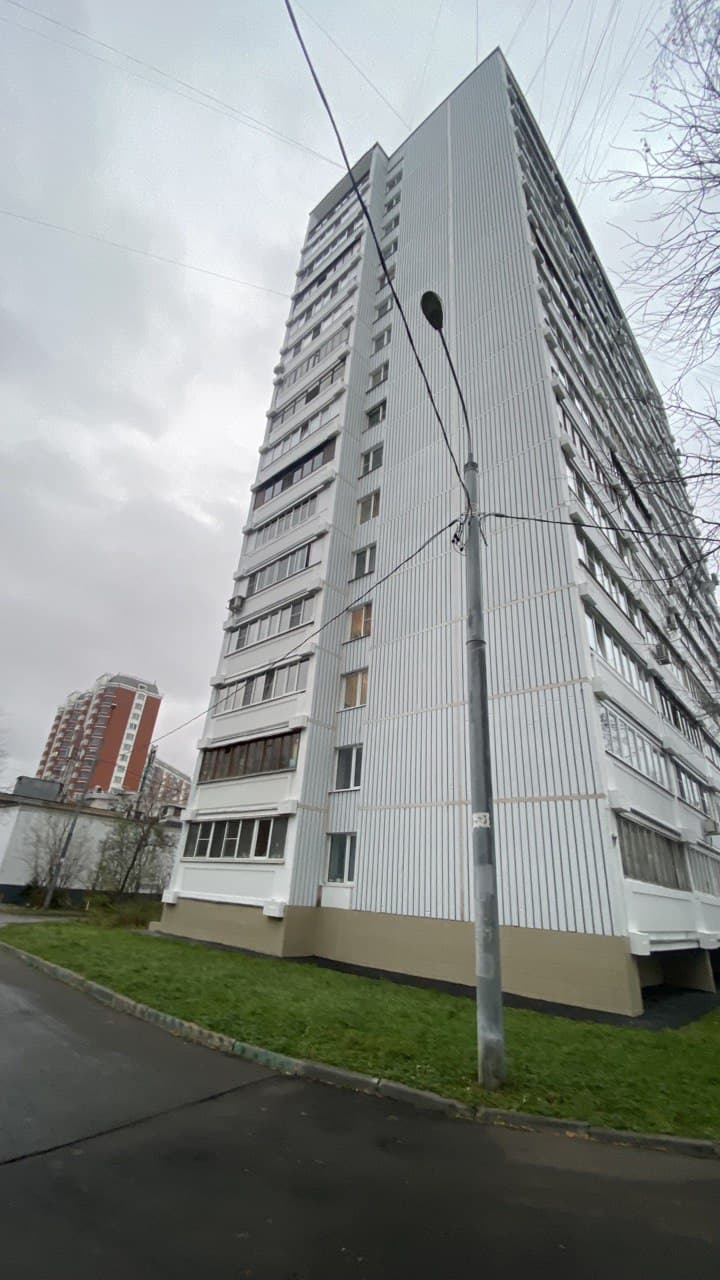 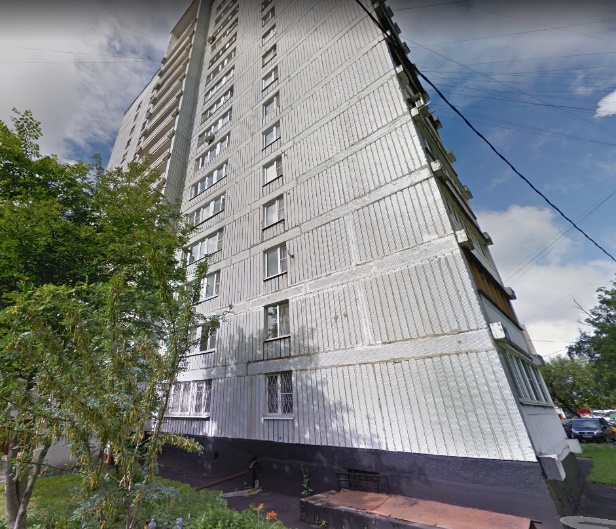 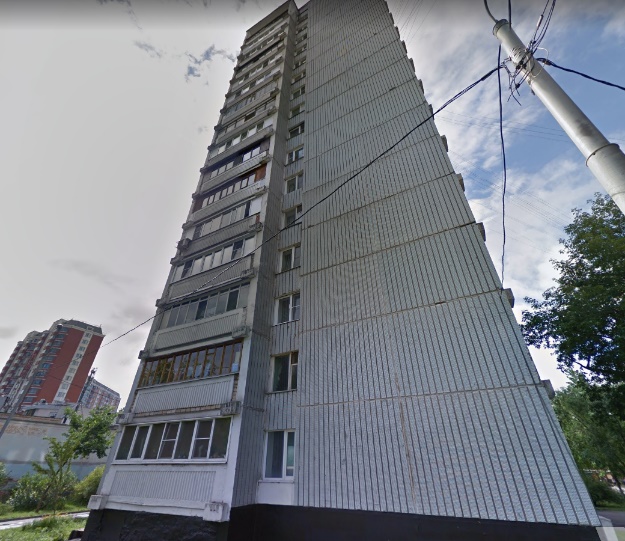 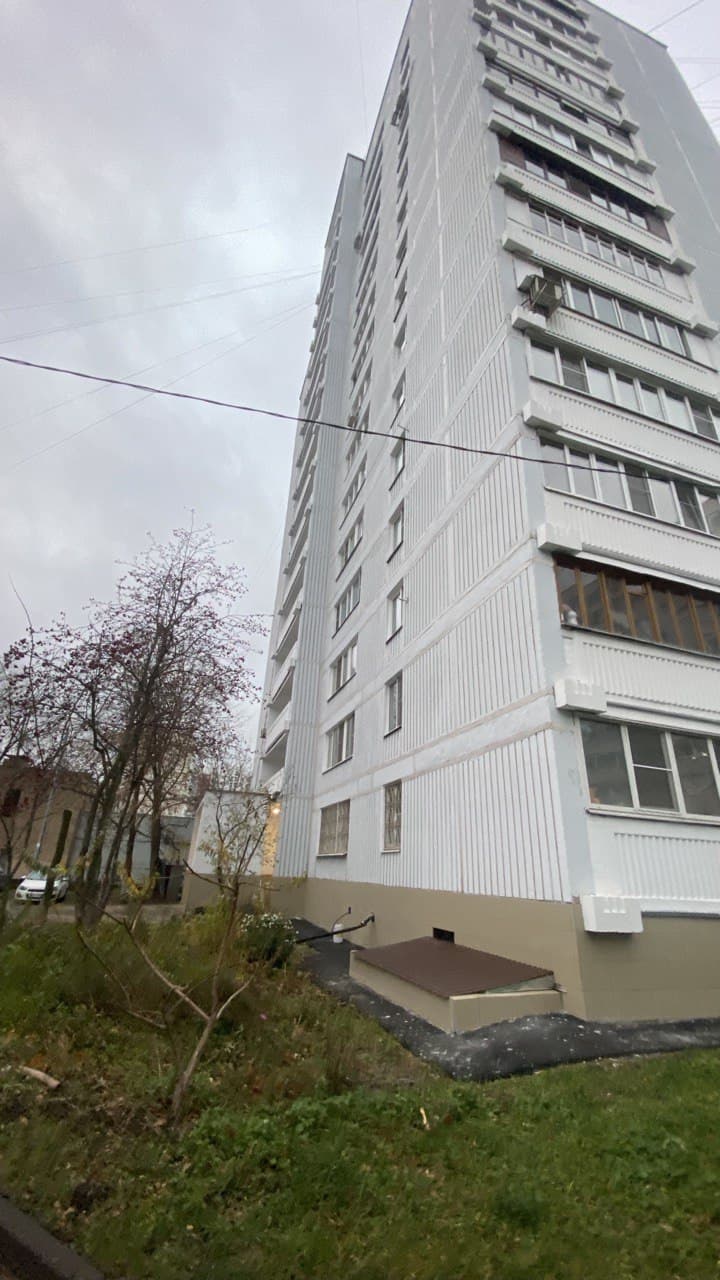 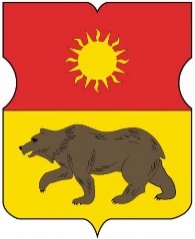 Ремонт кровли
по адресу: Ясный пр., дом 26 к 3
После
До
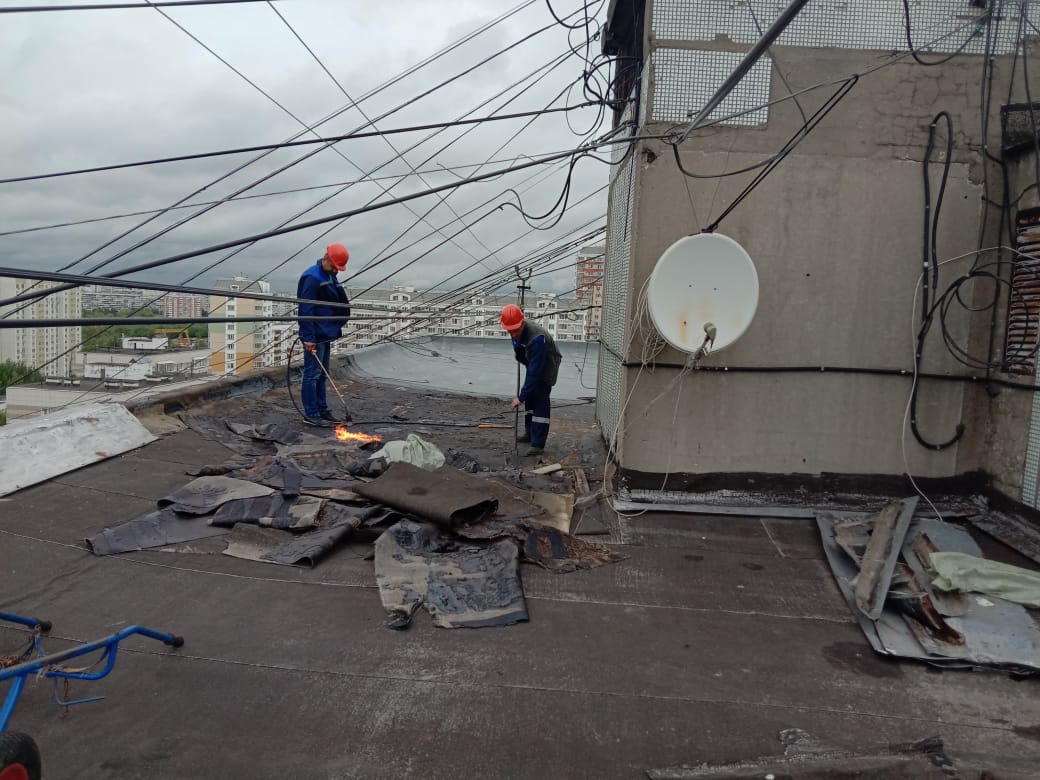 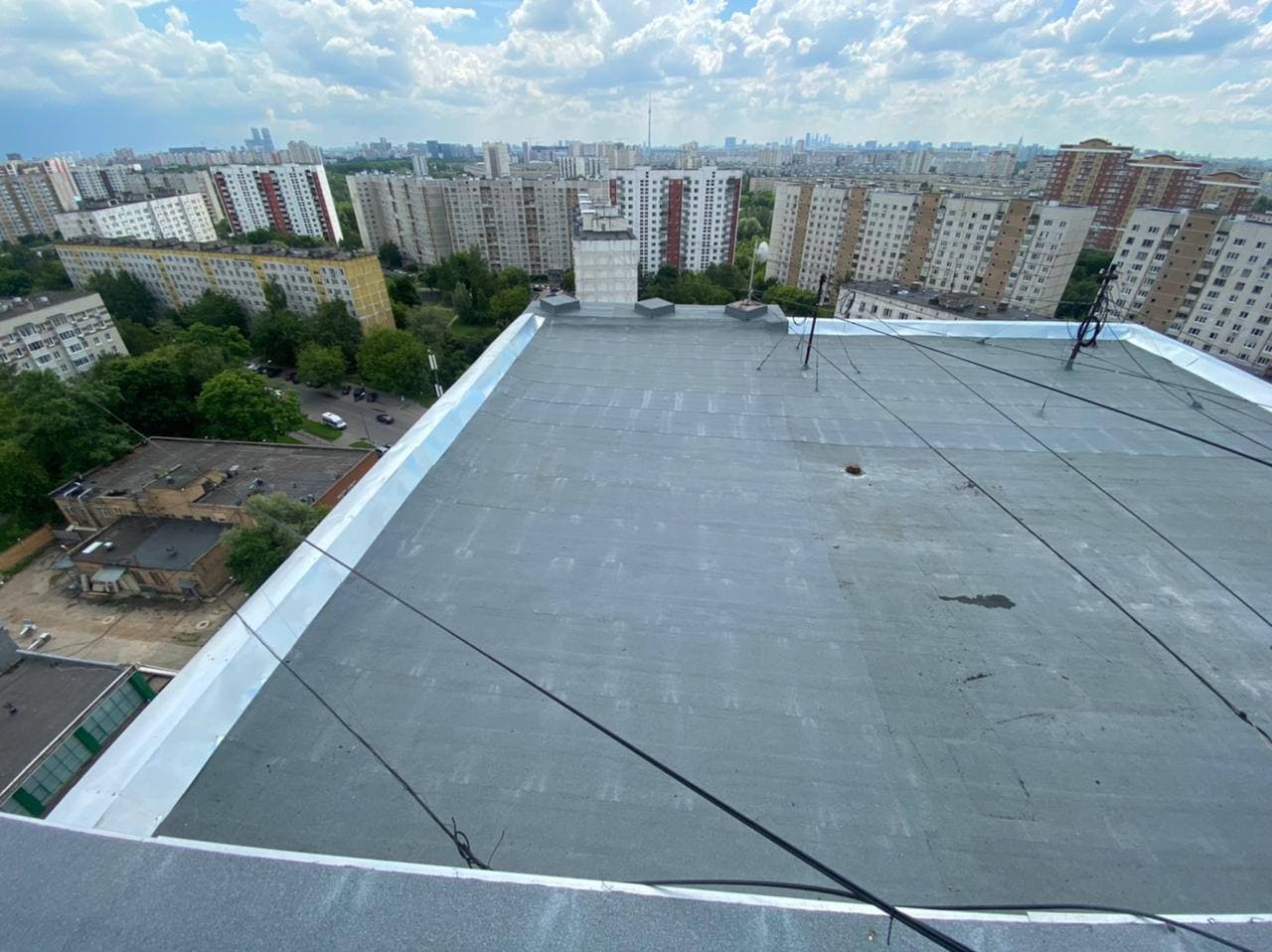 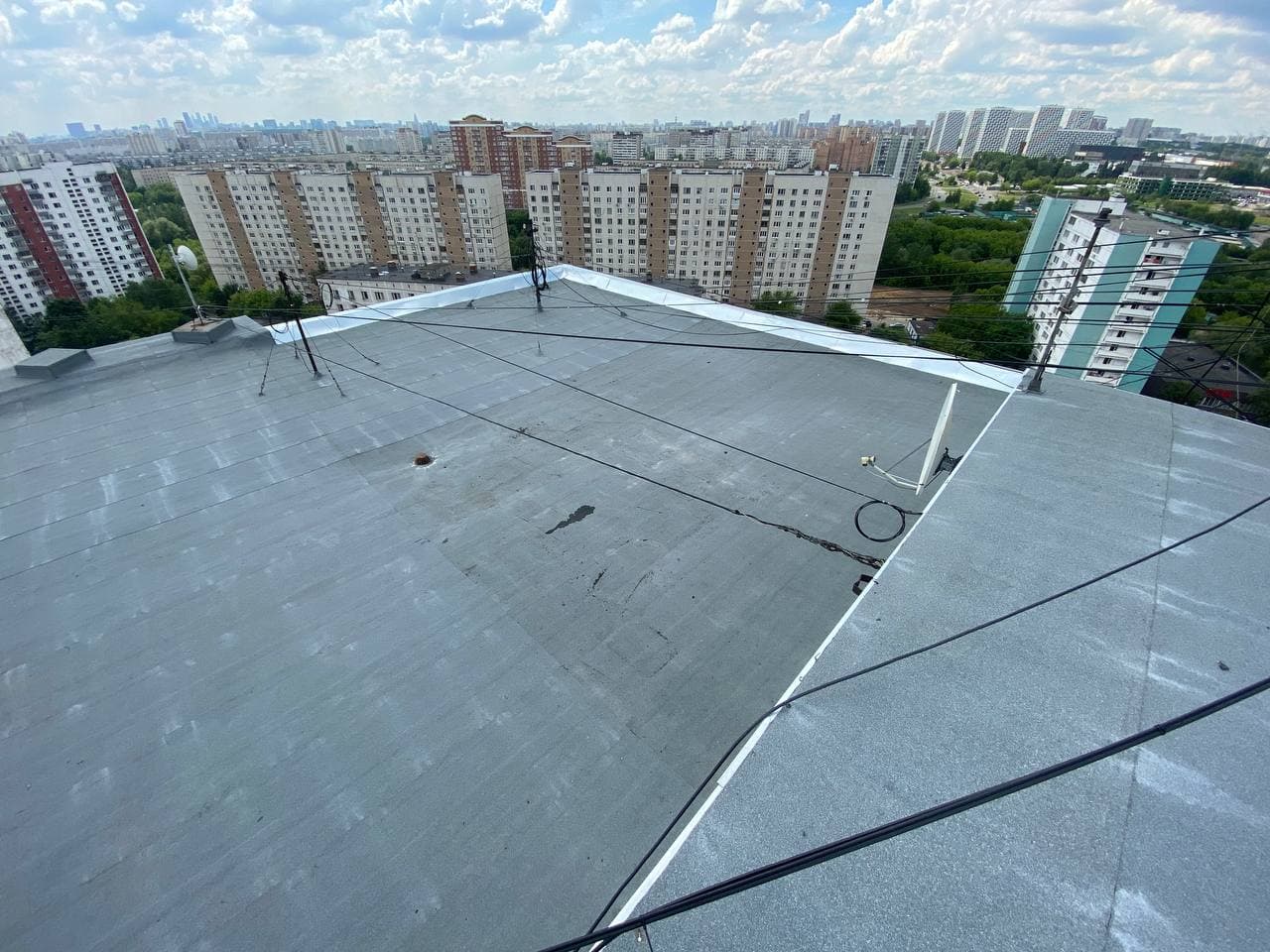 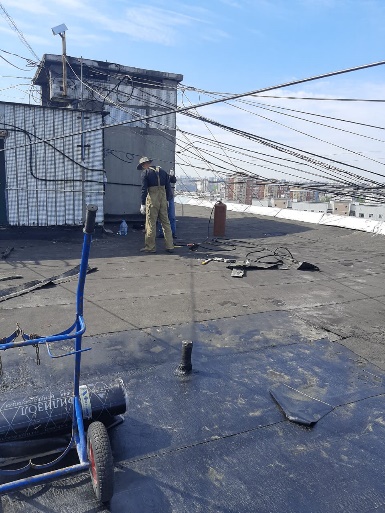 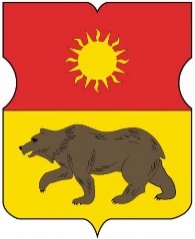 Ремонт фасада
по адресу: Проспект Мира, дом 131
После
До
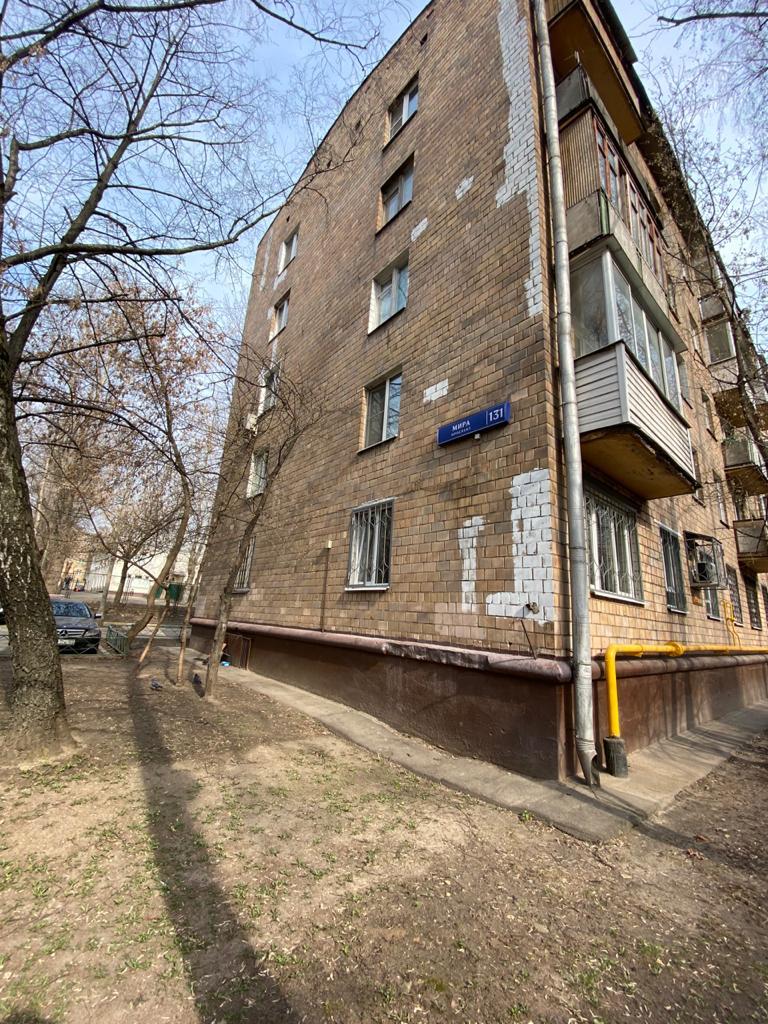 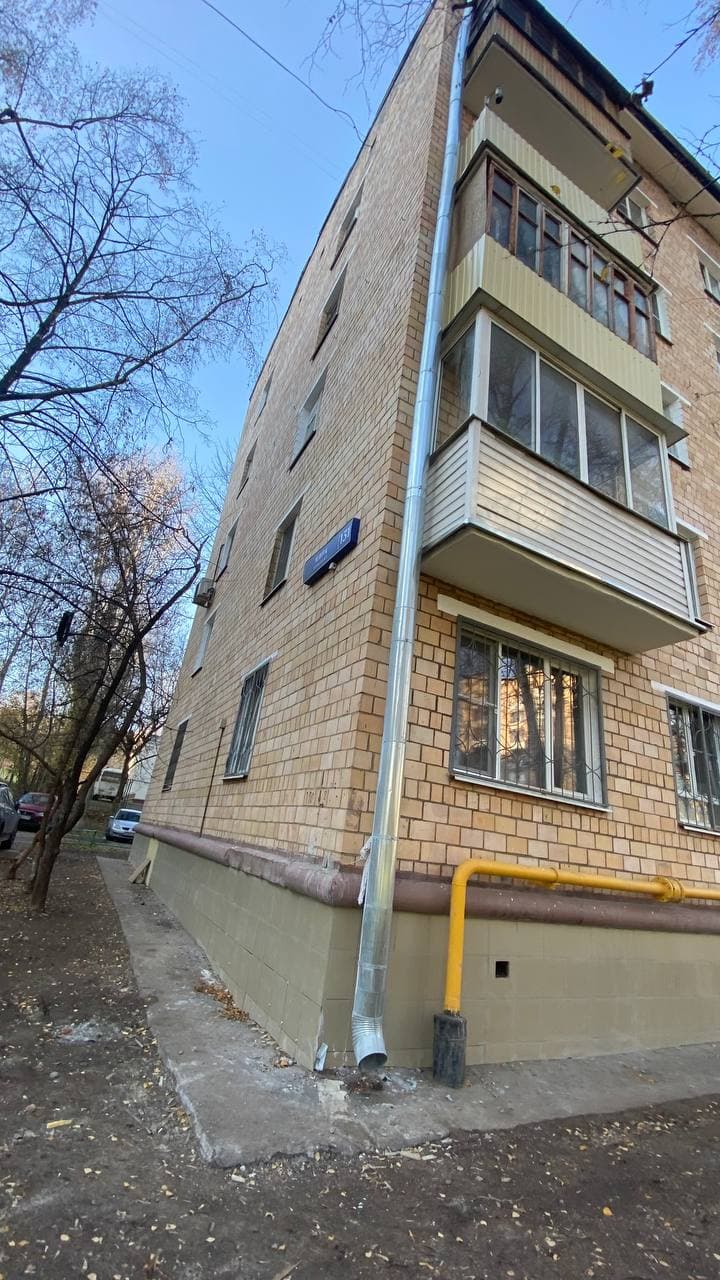 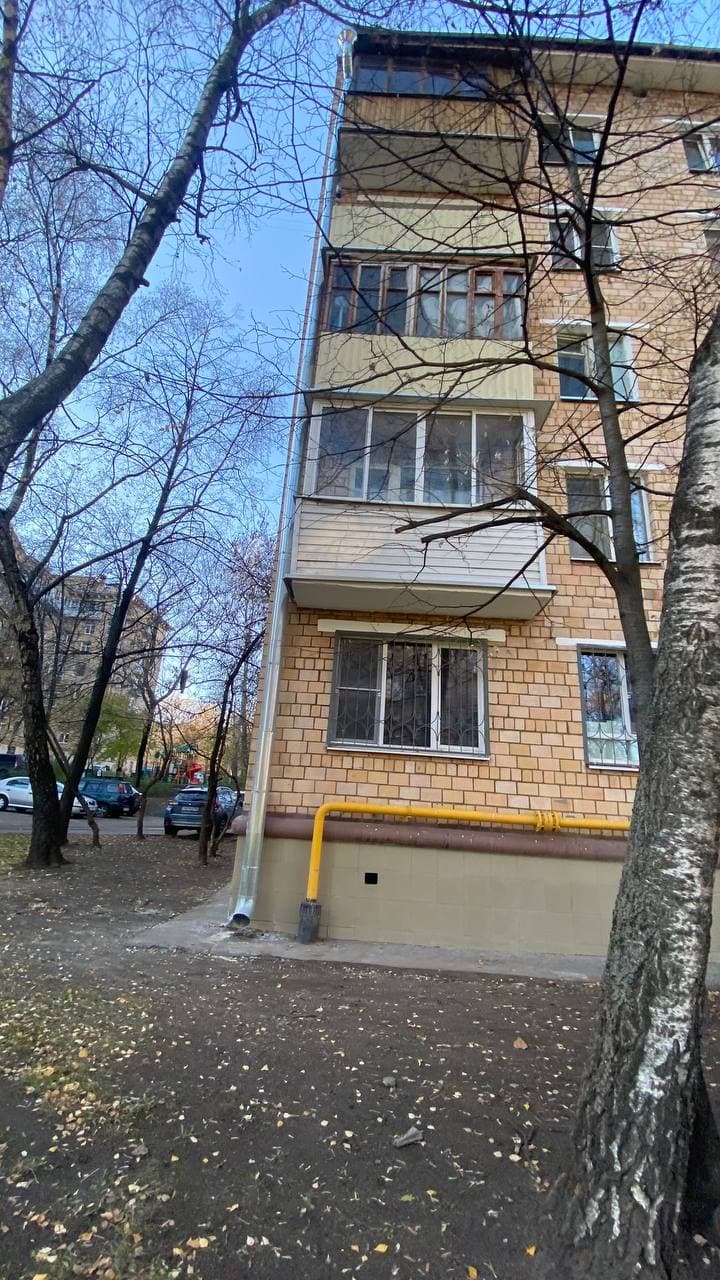 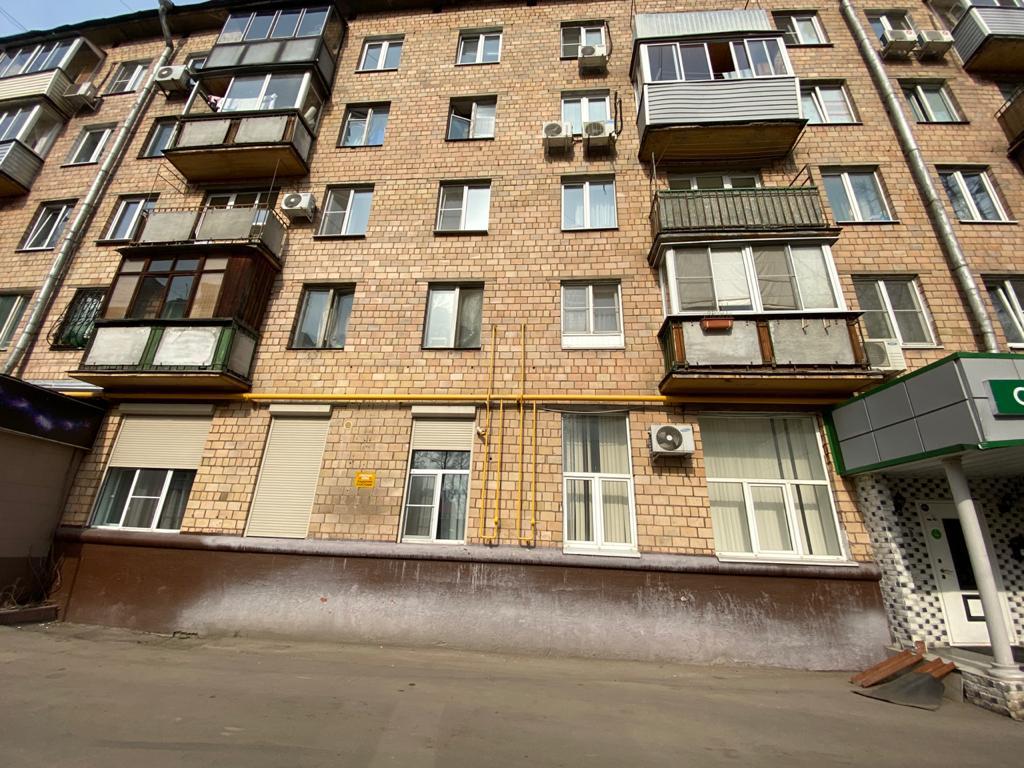 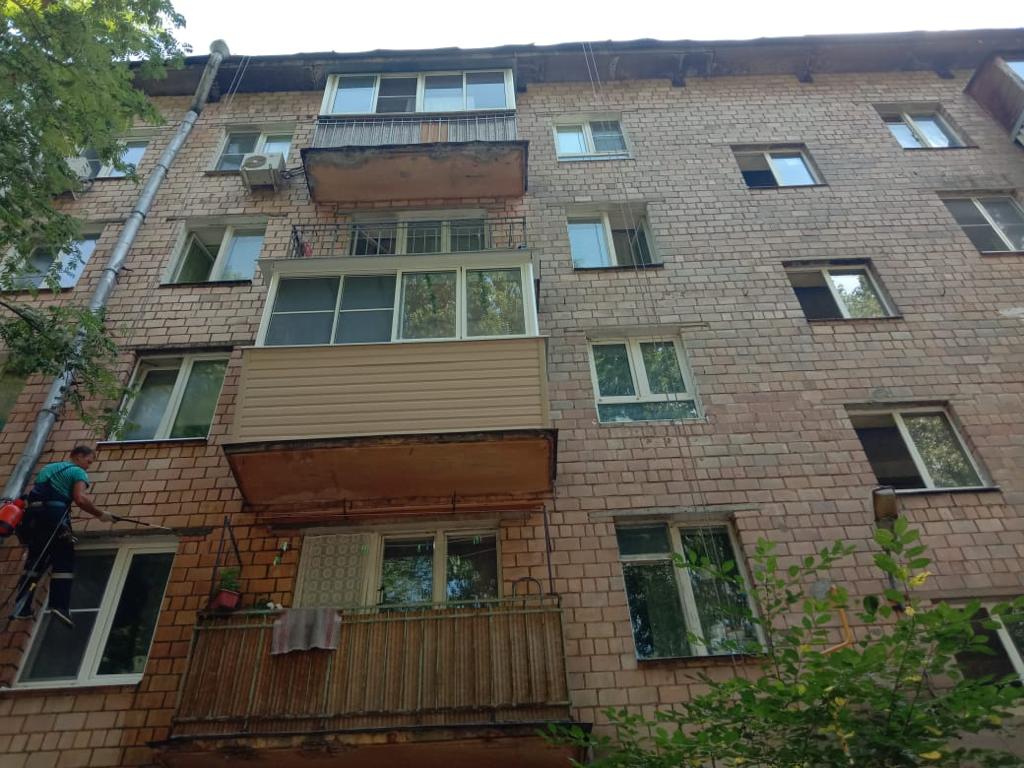 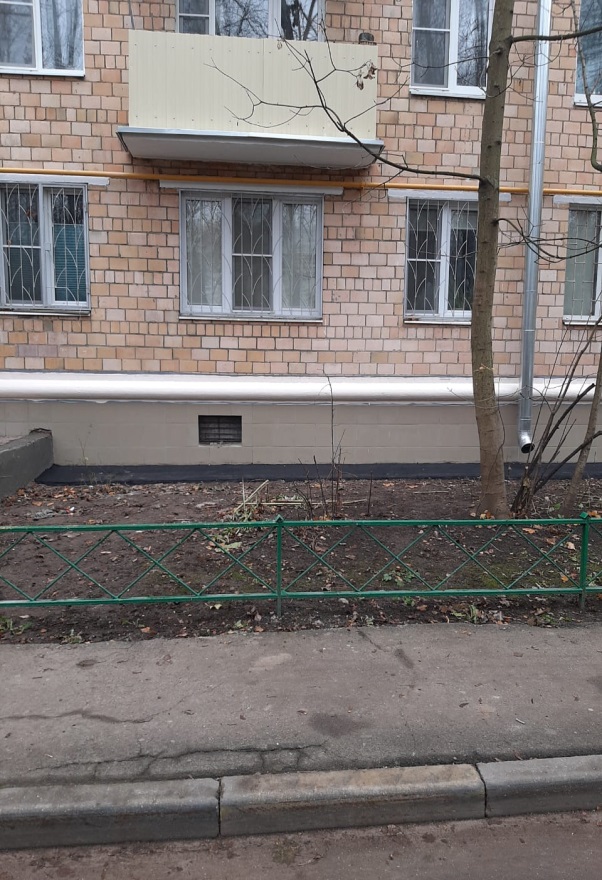 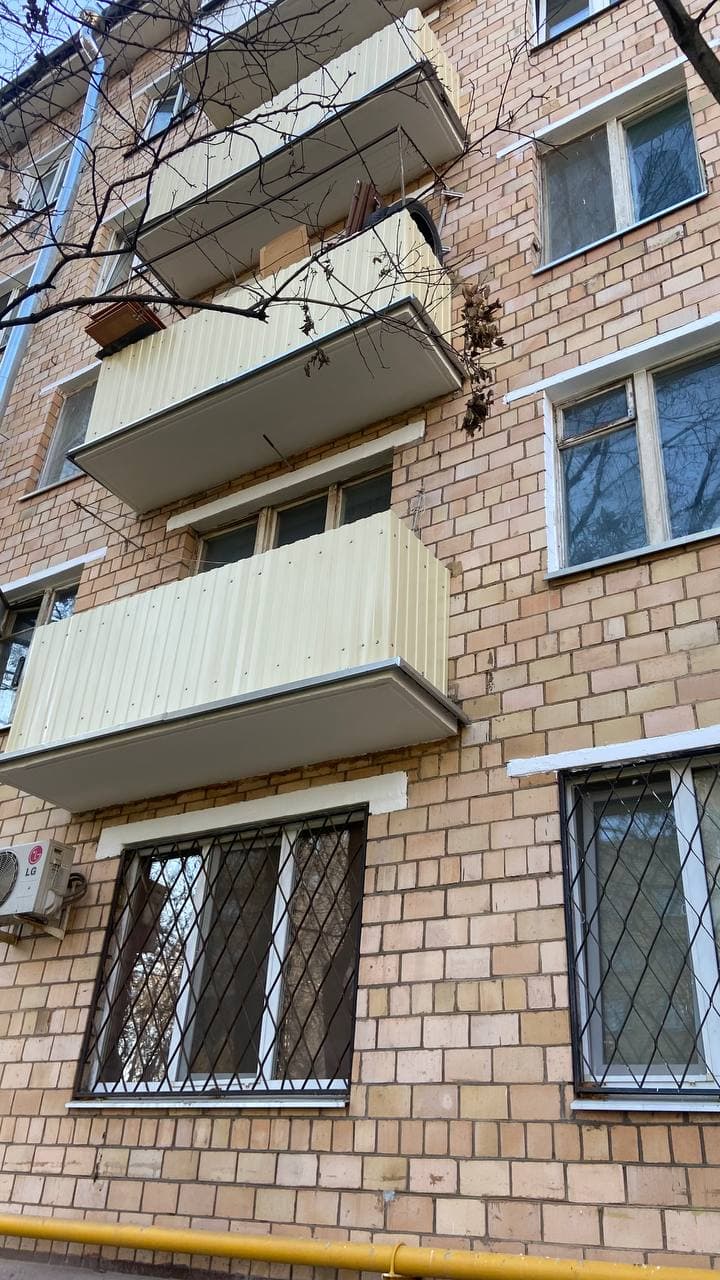 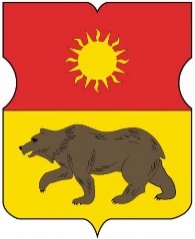 Ремонт кровли
по адресу: Проспект Мира, дом 131
После
До
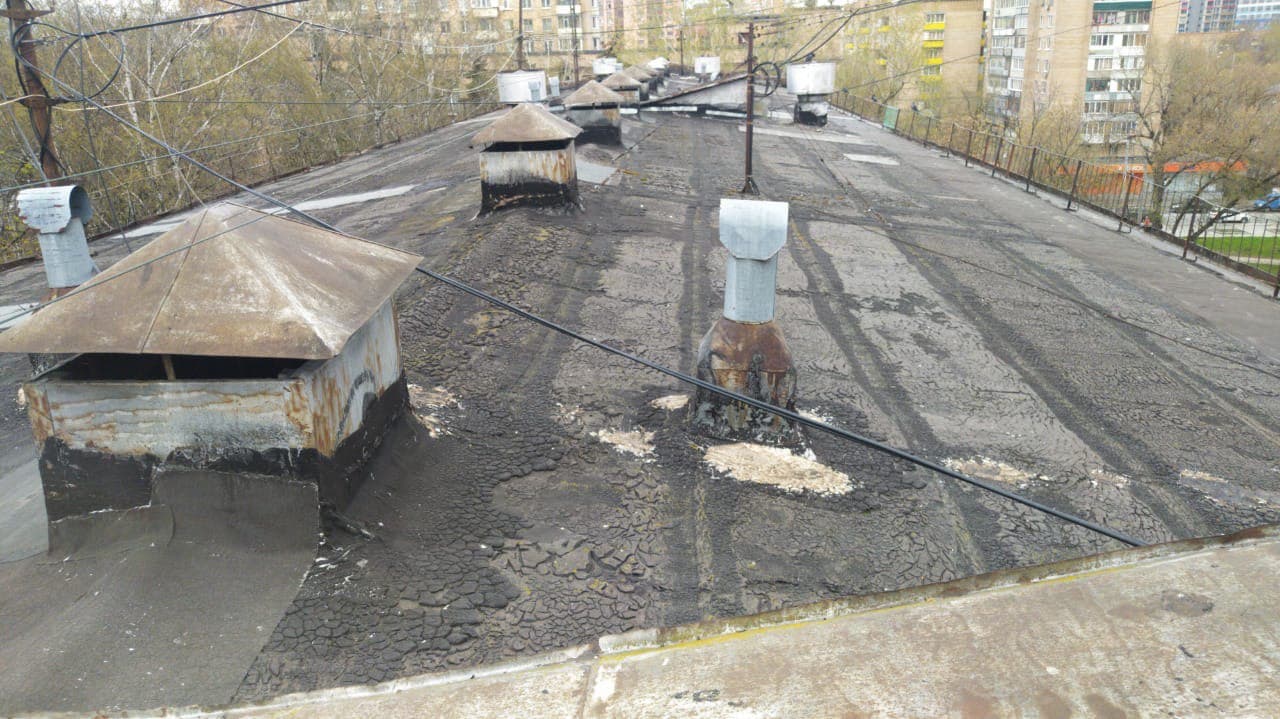 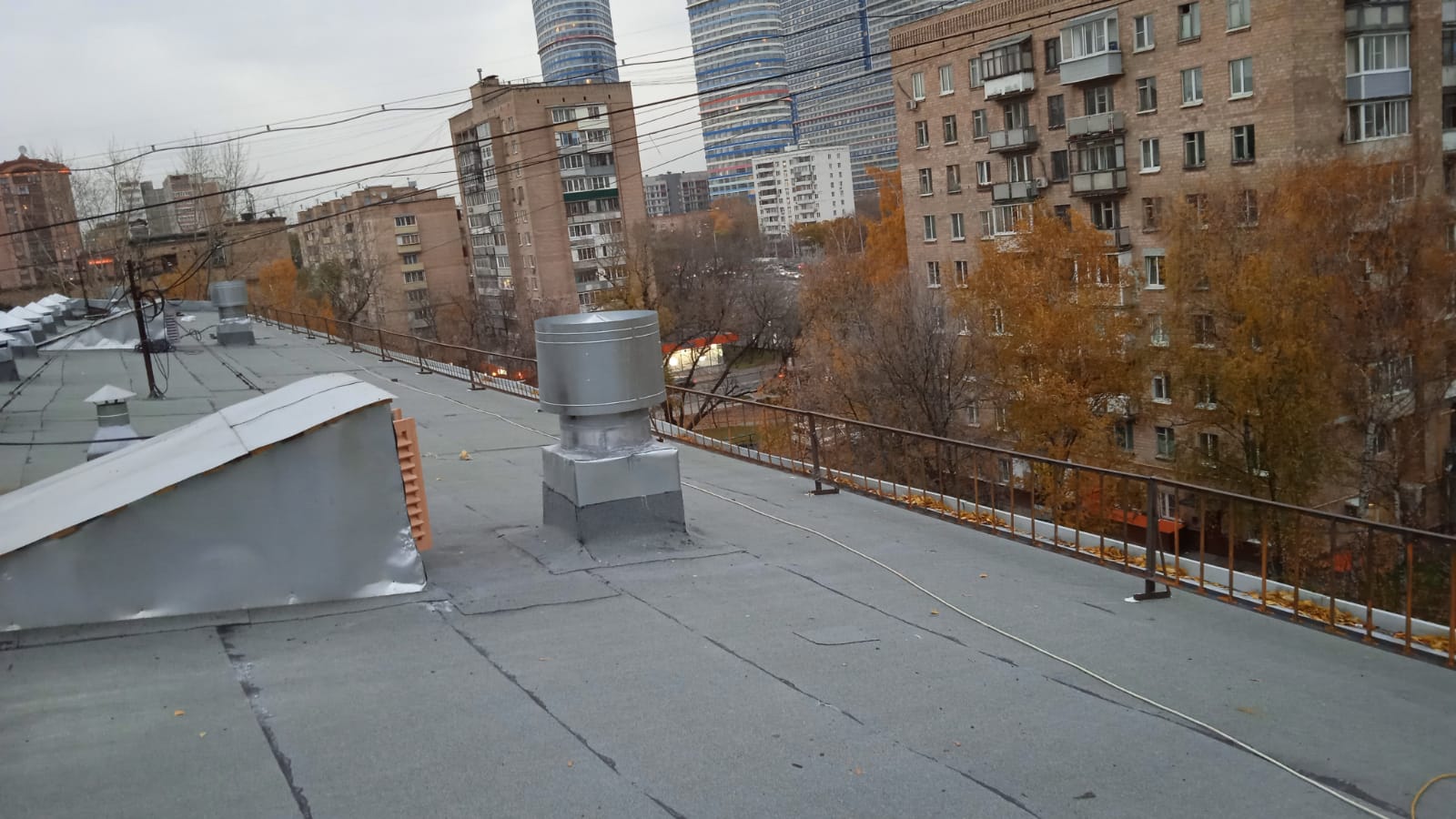 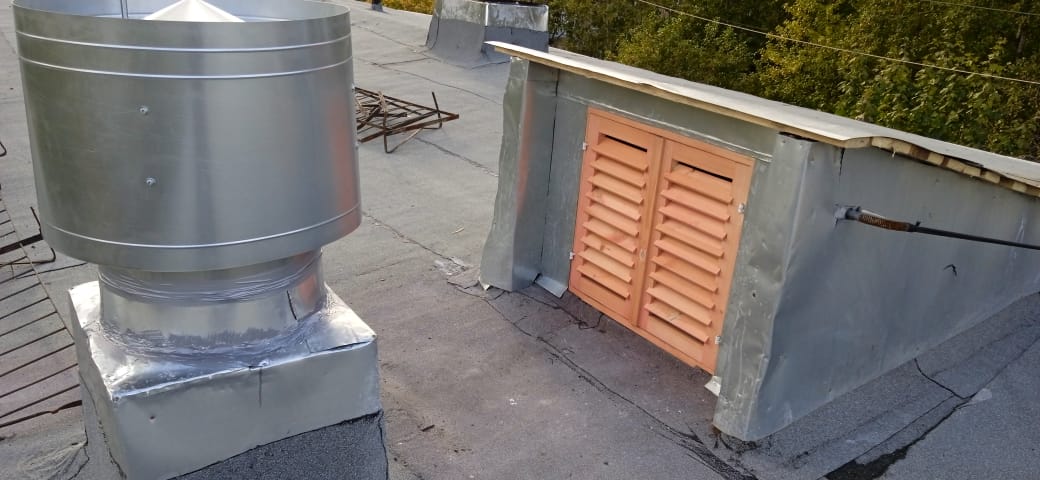 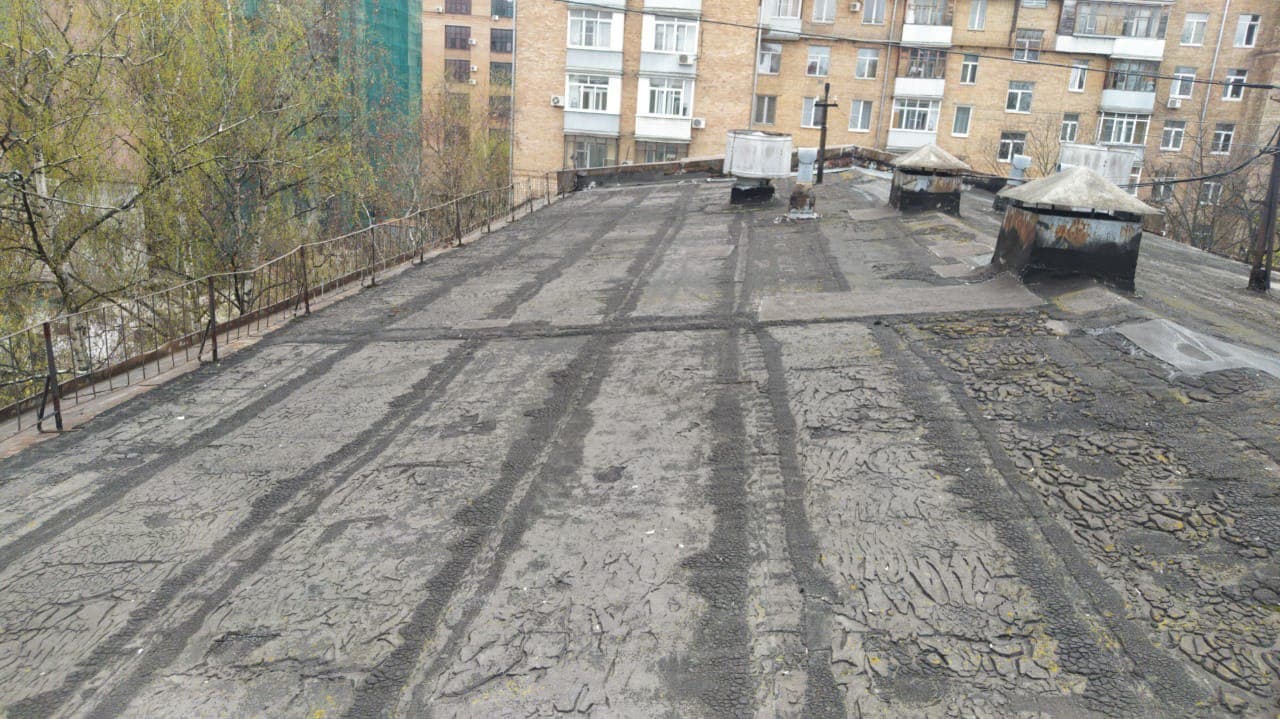 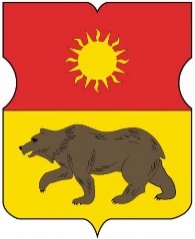 Ремонт подъездов
по адресу: Проспект Мира, дом 131
После
До
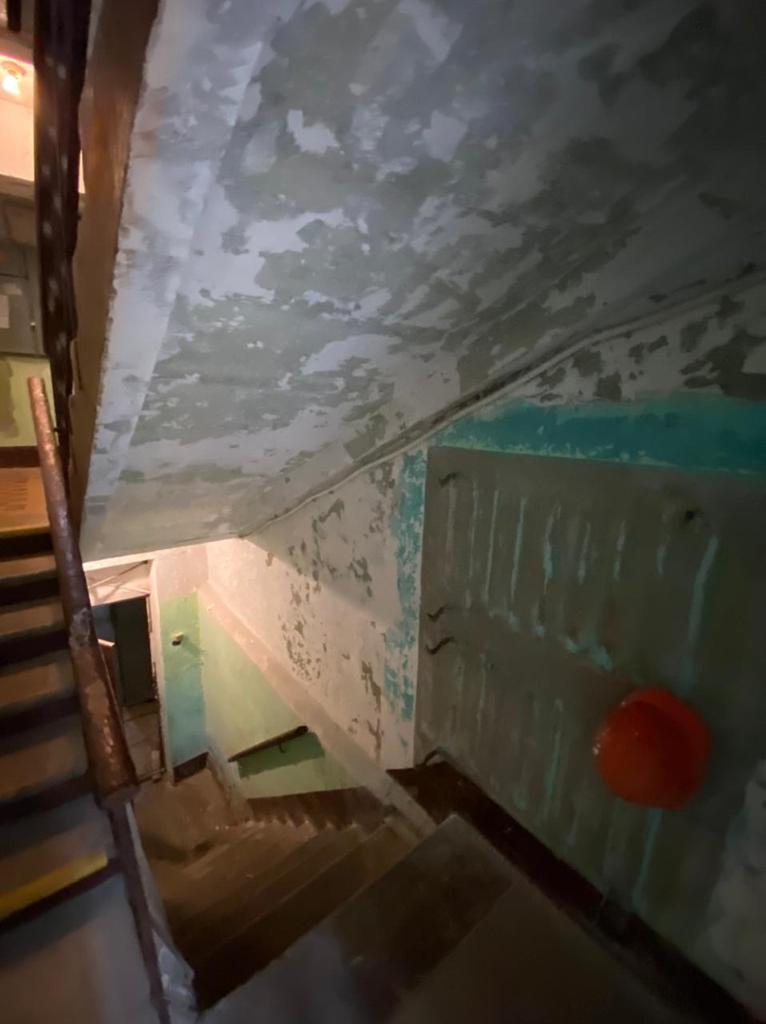 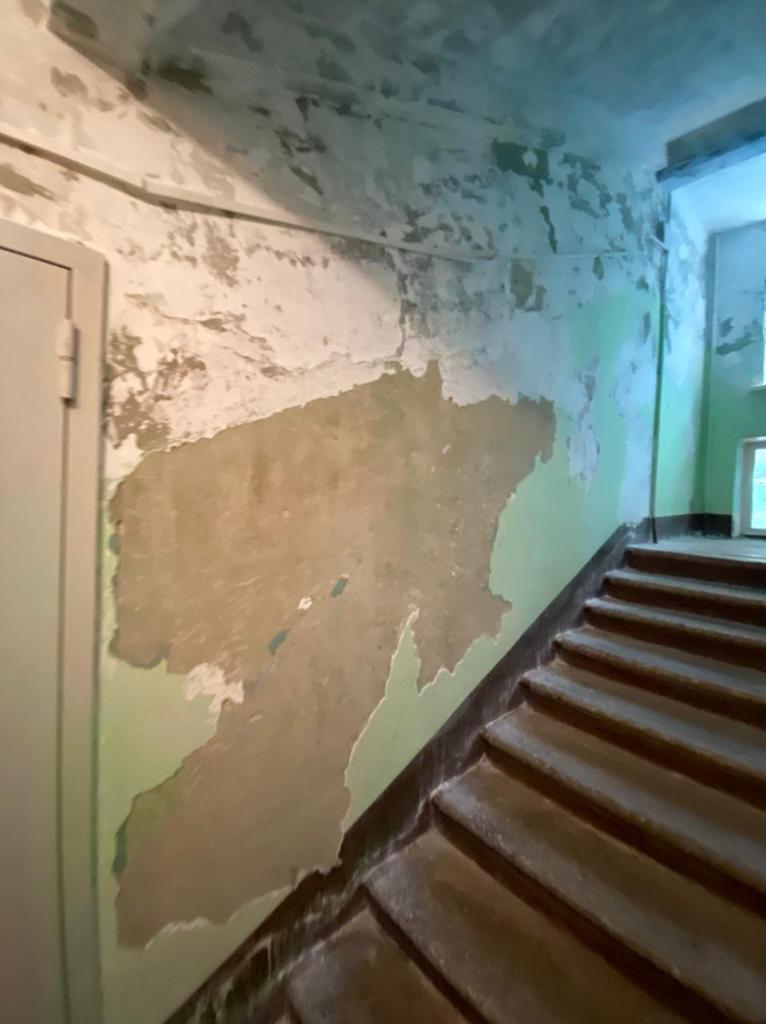 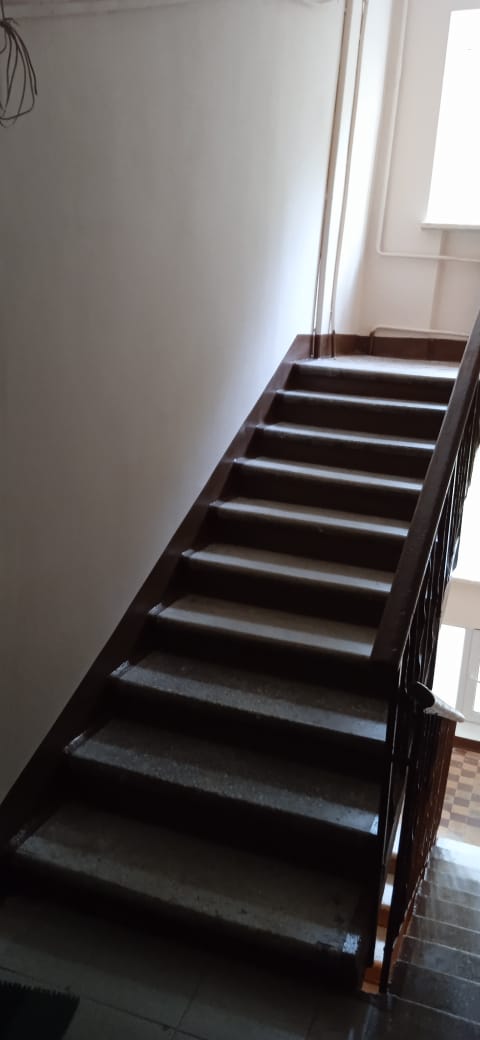 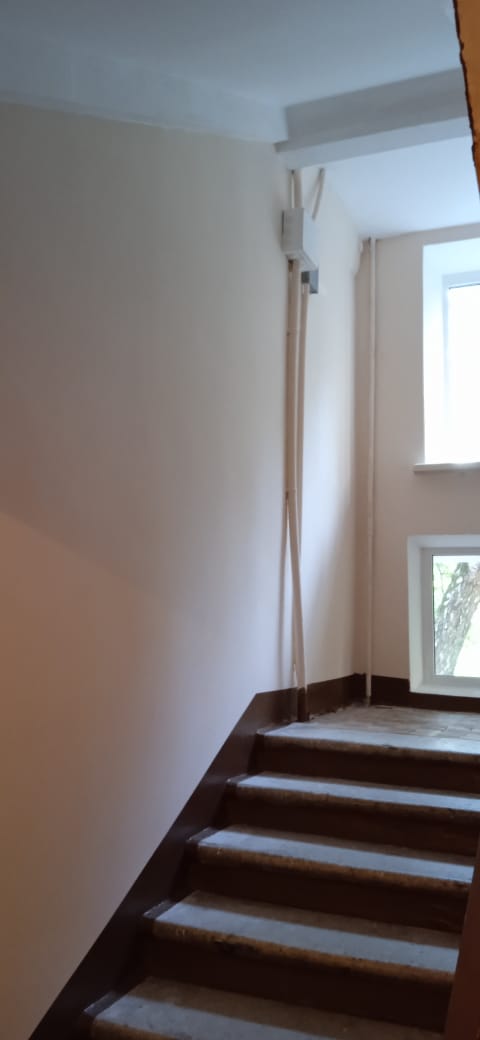 Благоустройство района
ГБУ «Жилищник района Южное Медведково» в рамках государственного задания в 2021 году выполнялись работы по содержанию 167 дворовых территорий, 14 объектов дорожного хозяйства, 19 объектов озеленения 1 и 2 категории. 
       Общая площадь дворовых территорий составляет 1 261 462,81 кв.м, из них площадь ручной уборки составляет: 1 157 260,55 кв.м., механизированной – 104 202,26 кв.м. 
       На дворовых территориях расположено 125 детских площадок, 51 спортивная площадка, 113 контейнерных площадок, 19 бункерных площадок. 
       Общая площадь объектов дорожного хозяйства составляет -  217 257 кв.м, из них площадь ручной уборки составляет: 35 468,6 кв.м, механизированной – 181 788,4 кв.м. 
       На балансе ГБУ «Жилищник района Южное Медведково» находится:
- 15 объектов озеленения 2-й категории площадью 539 092,10 кв.м,
1 объект озеленения 1-й категории общей площадью – 355 252, 09 кв. м.
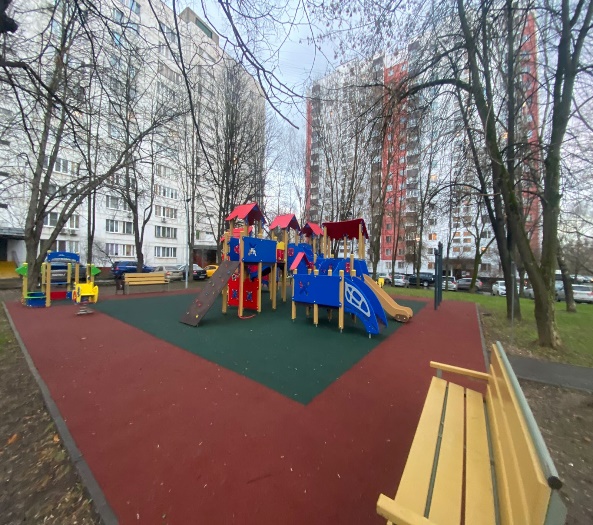 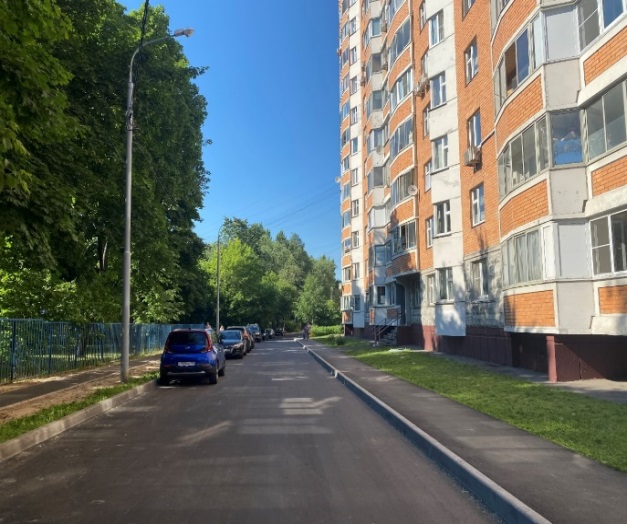 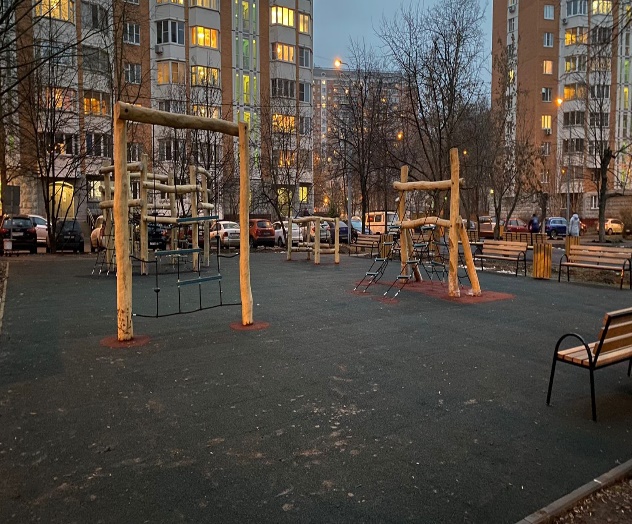 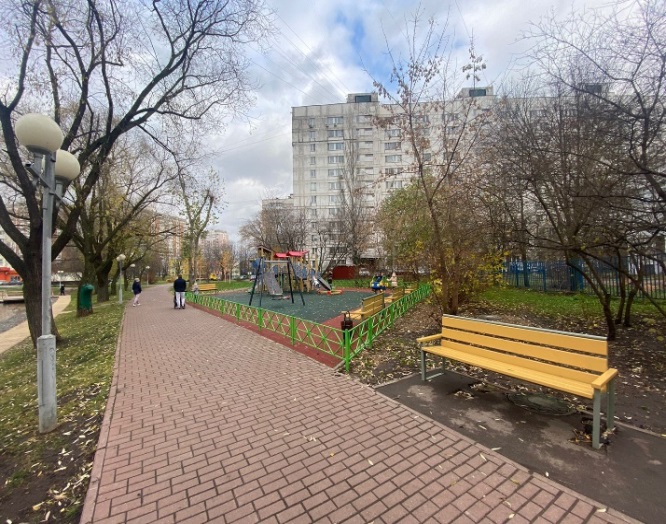 Благоустройство дворовых территорий
Выполнение работ по ремонту асфальтобетонного покрытия на дворовых территориях
Выполнение работ по благоустройству дворовых территорий за счет средств стимулирования управ районов
Содержание дворовых территорий
Для содержания дворовых территорий в зимний период 2021-2022 годов задействовано 289 рабочих, были произведены закупки уборочного инвентаря, подготовлены роторы в количестве 57 шт., тележки-дозаторы 128 шт., все сотрудники обеспечены уборочным инвентарем.  На остановках общественного транспорта и на дворовых территориях были организованы места хранения противогололедных материалов. На ООТ установлено 33 ящика хранения ПГМ, на ДТ – 32 ящика хранения ПГМ.
В зимний период для организации зимнего досуга населения было залито и функционировало 7 катков с естественным льдом.
1	Ясный пр., д.16
2	Ясный пр., д.11
3	Дежнева пр., д.15-17
4	Дежнева пр., д.9, корп.2
5	Шокальского пр., д.6
6	Шокальского пр., д.12
7	ул.Сухонская, д.5-7
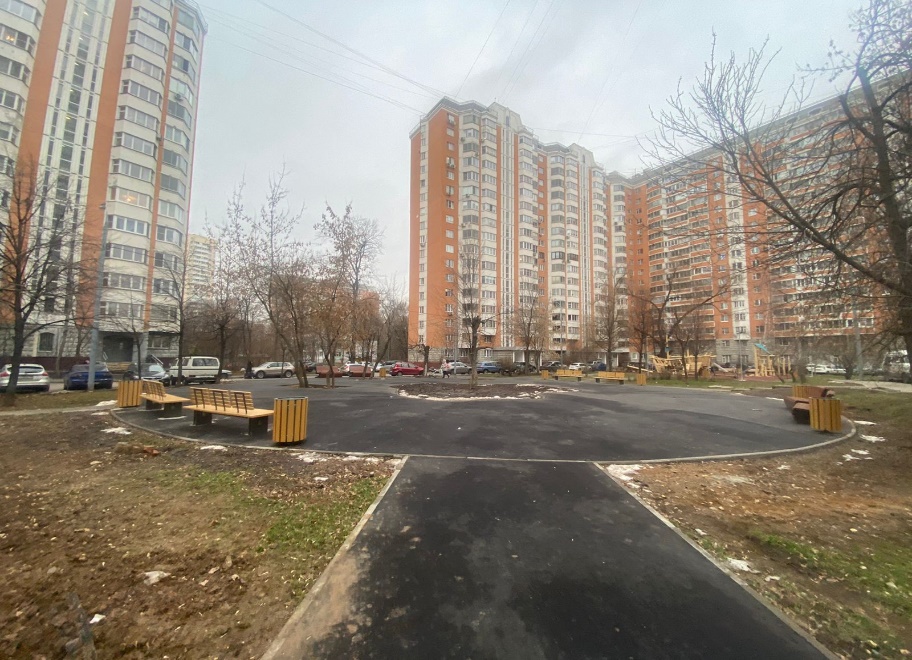 Удаление сухостойных и аварийных деревьев
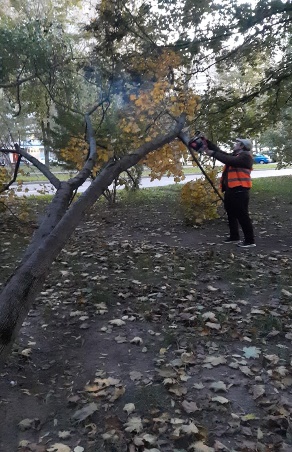 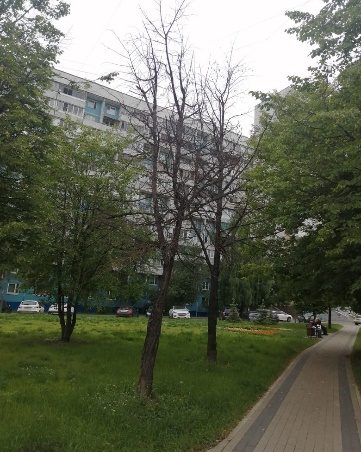 Цветочное оформление
В 2021 году на территории района организовано 54 клумбы площадью 2 489,80 кв.м 
       Произведена высадка: однолетники – 265 236 шт., многолетники – 3 048 шт., луковичные – 263 340 шт., декорирование щепой – 124,5 куб.м
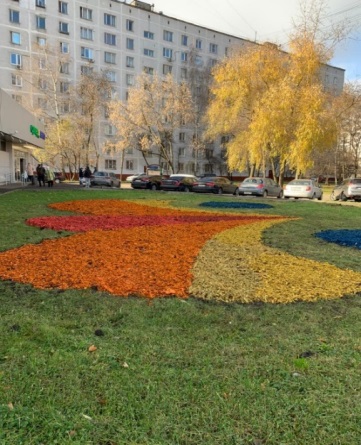 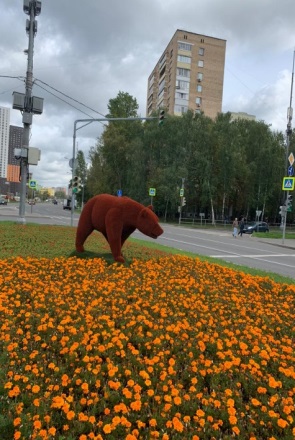 Ремонт газонов
В 2021 году проведены работы по ремонту газонного покрытия общей площадью 282 465,78 кв.м по 108 адресам.
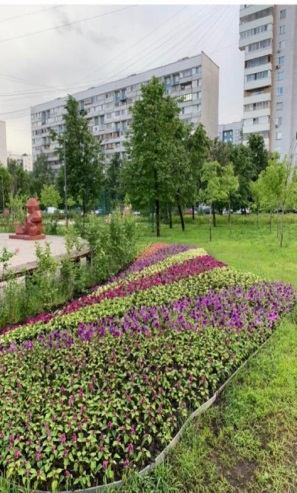 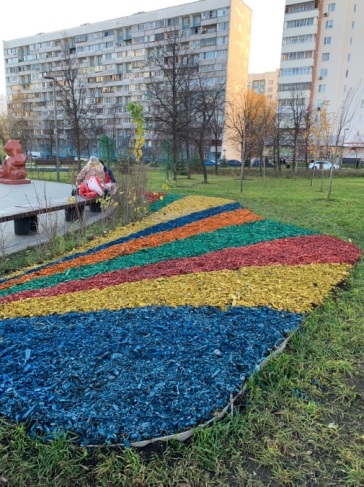 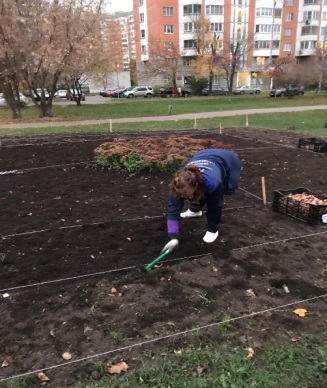 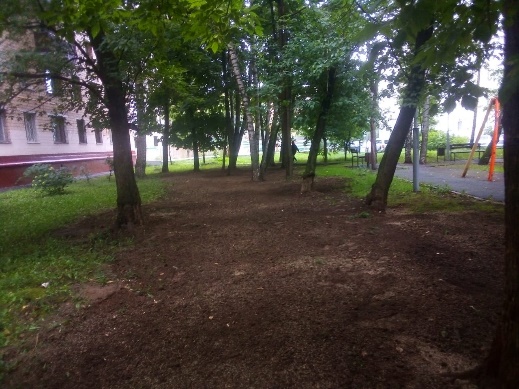 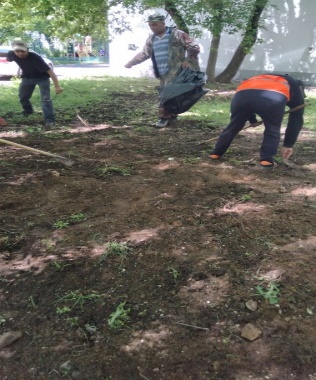 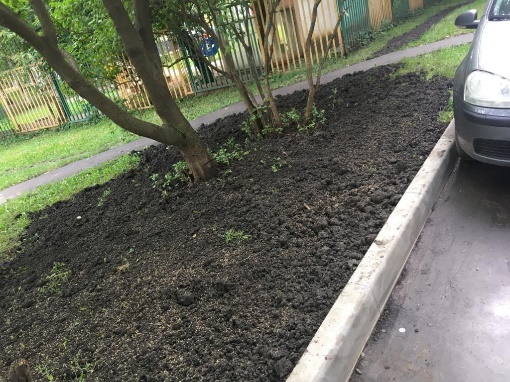 Ремонт асфальтобетонного покрытия и замена бортового камня
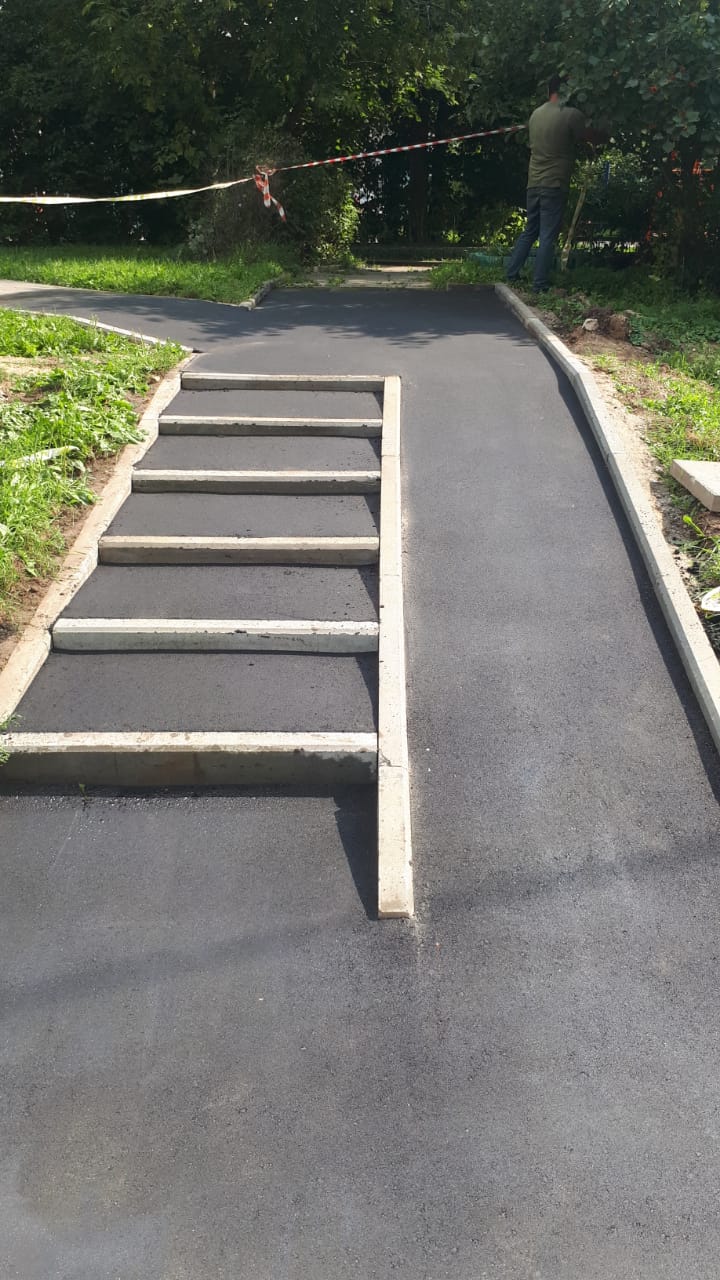 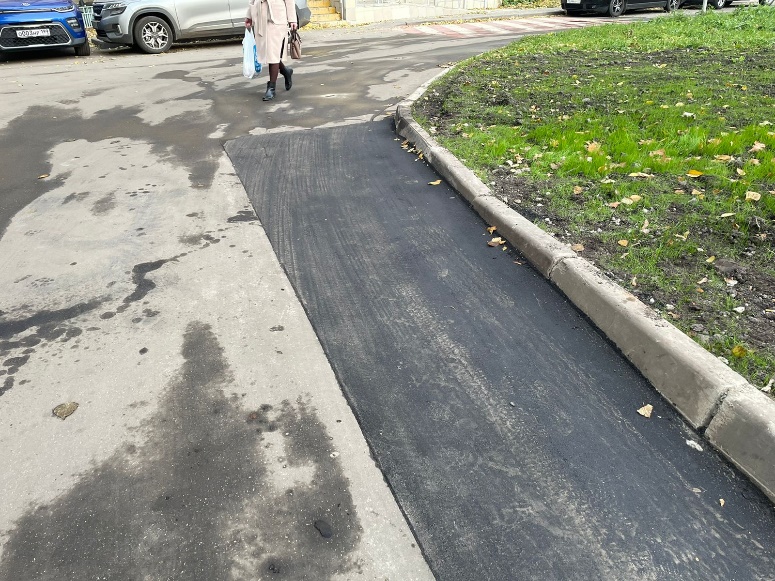 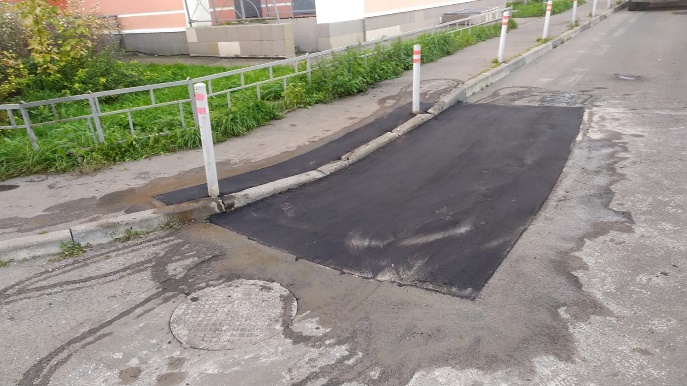 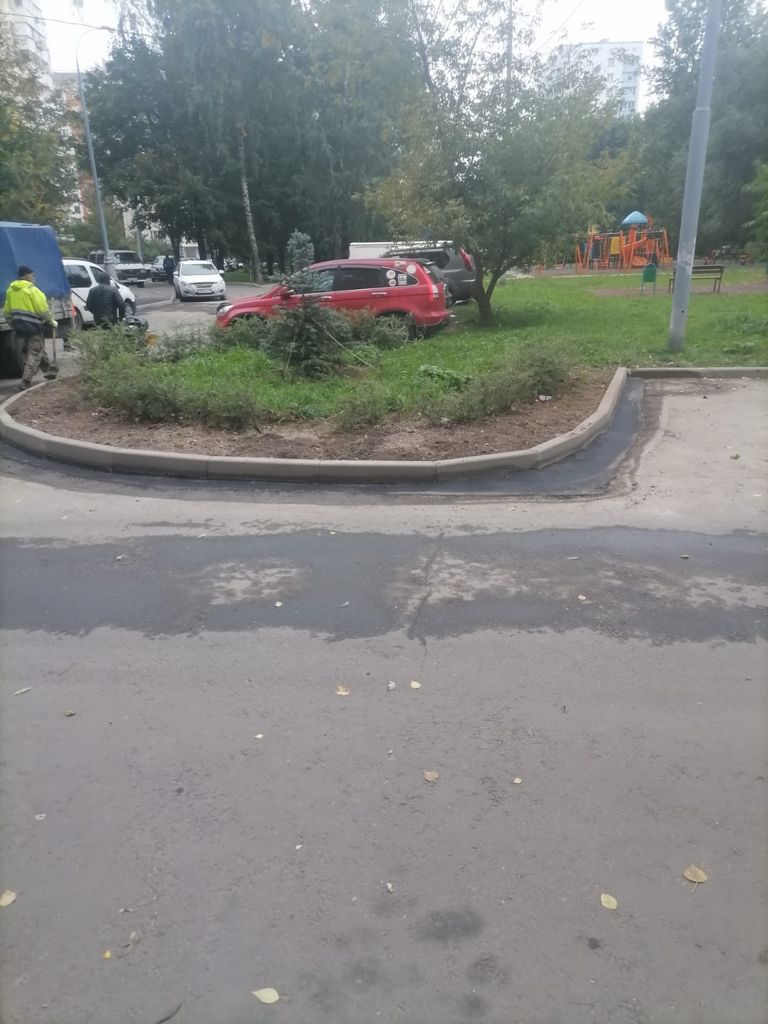 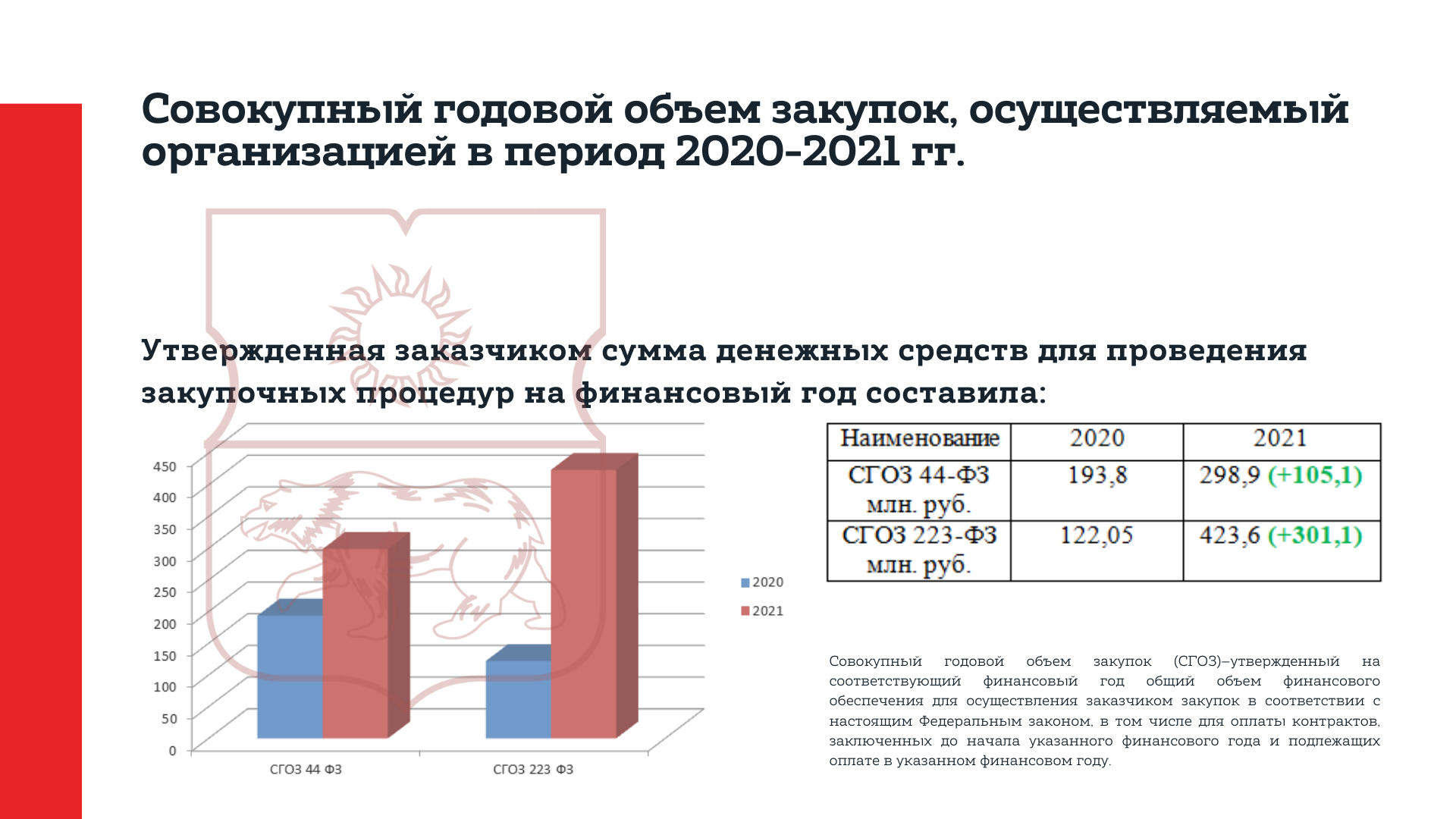 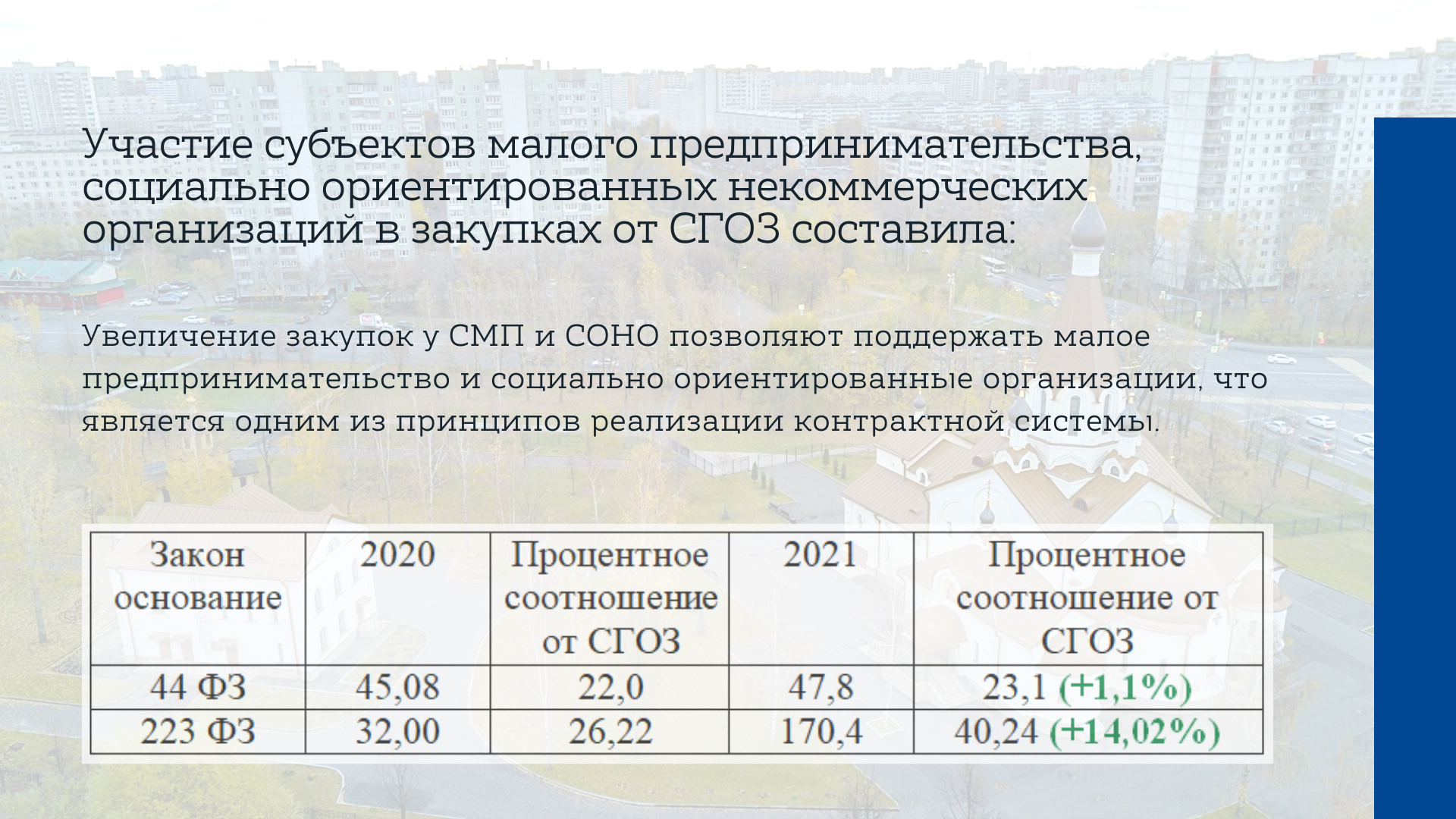 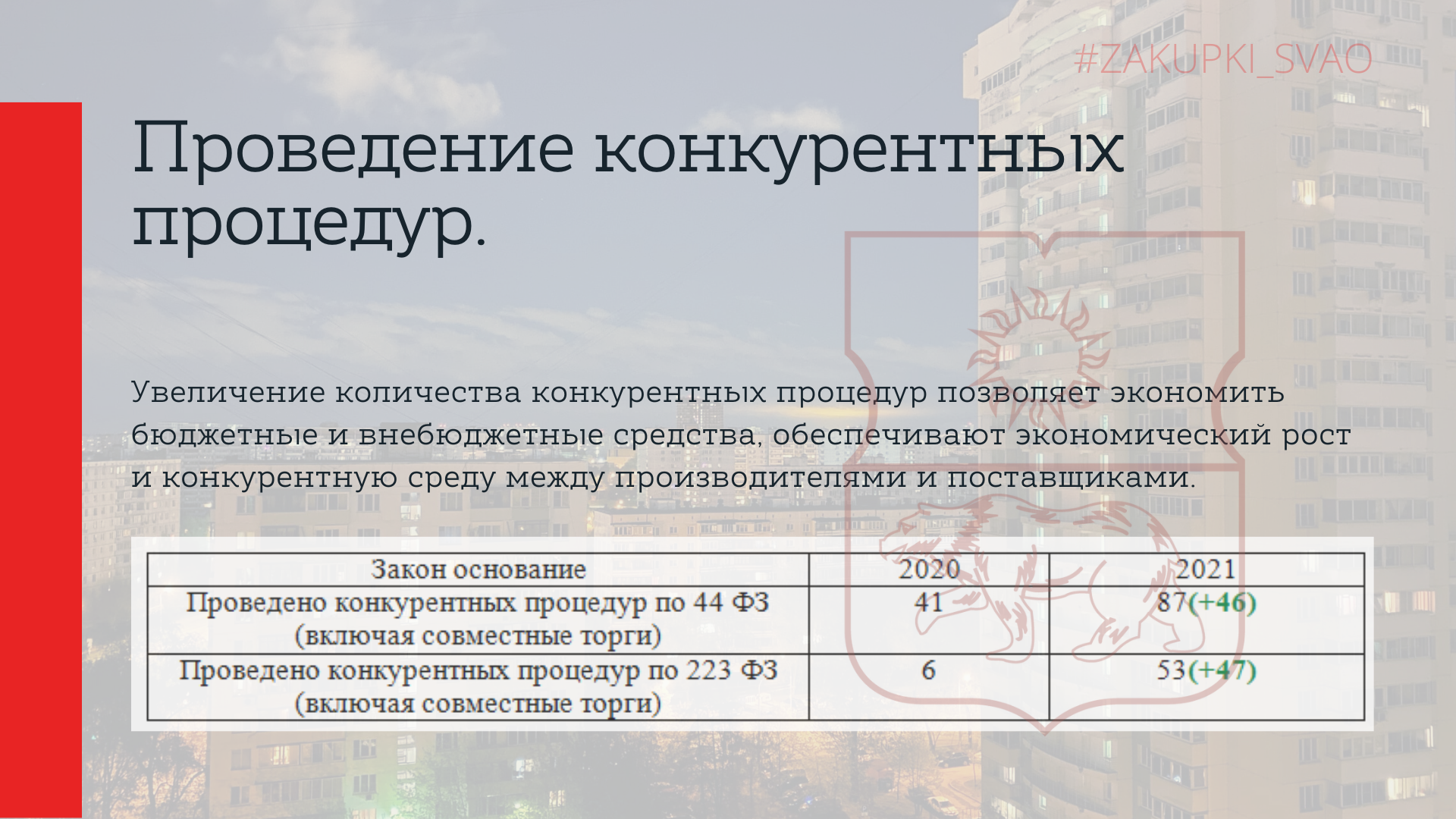 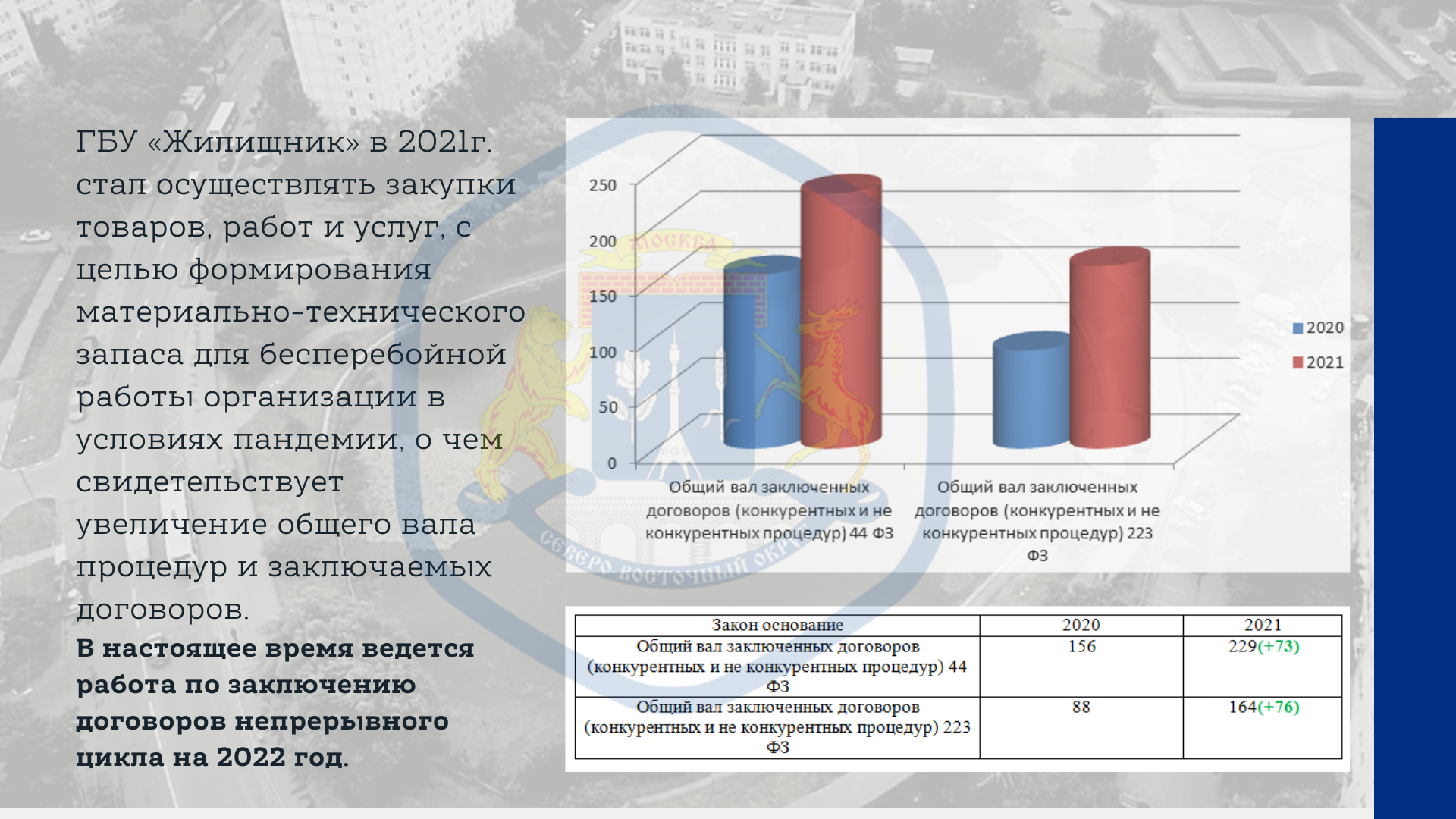 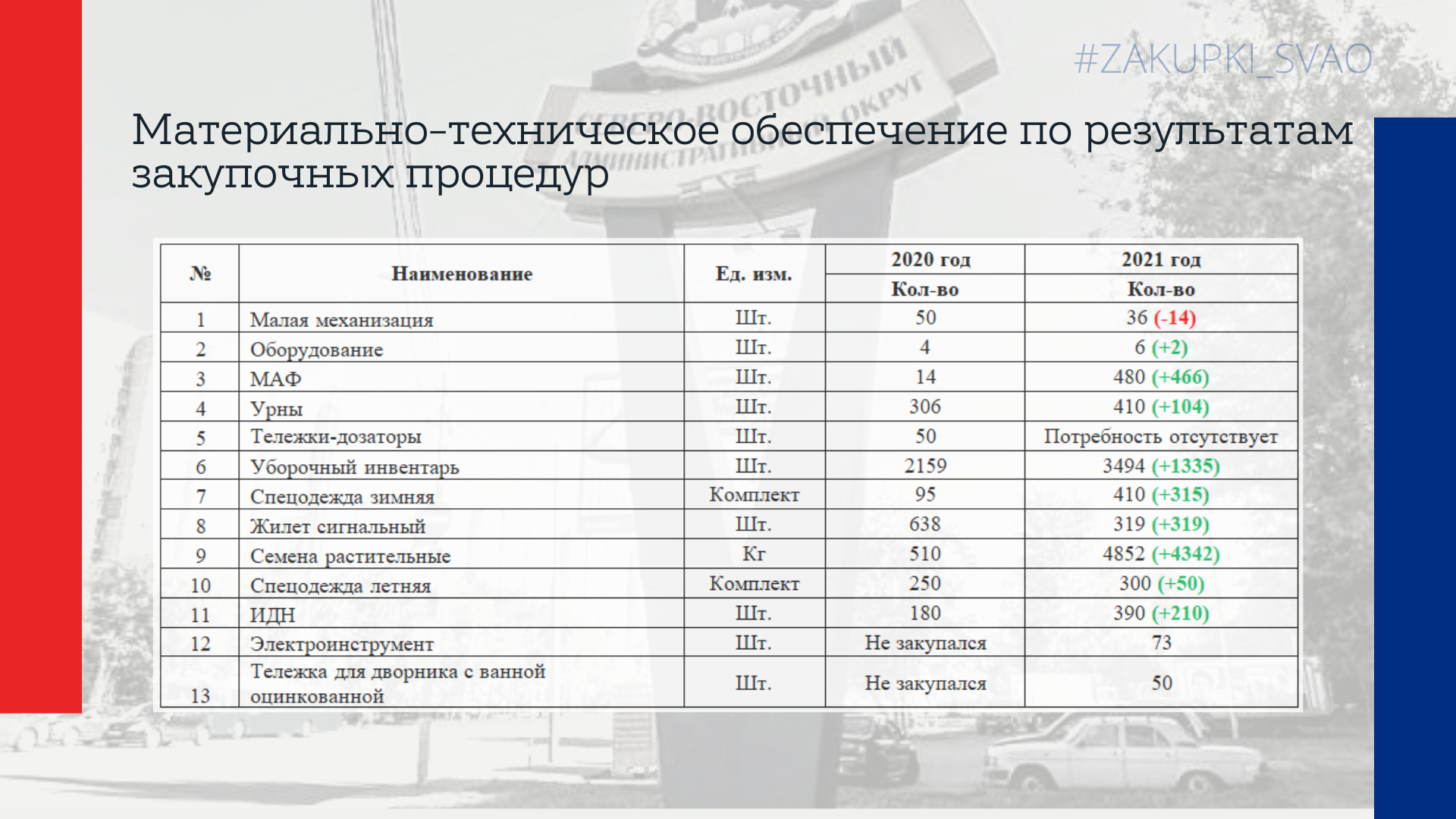 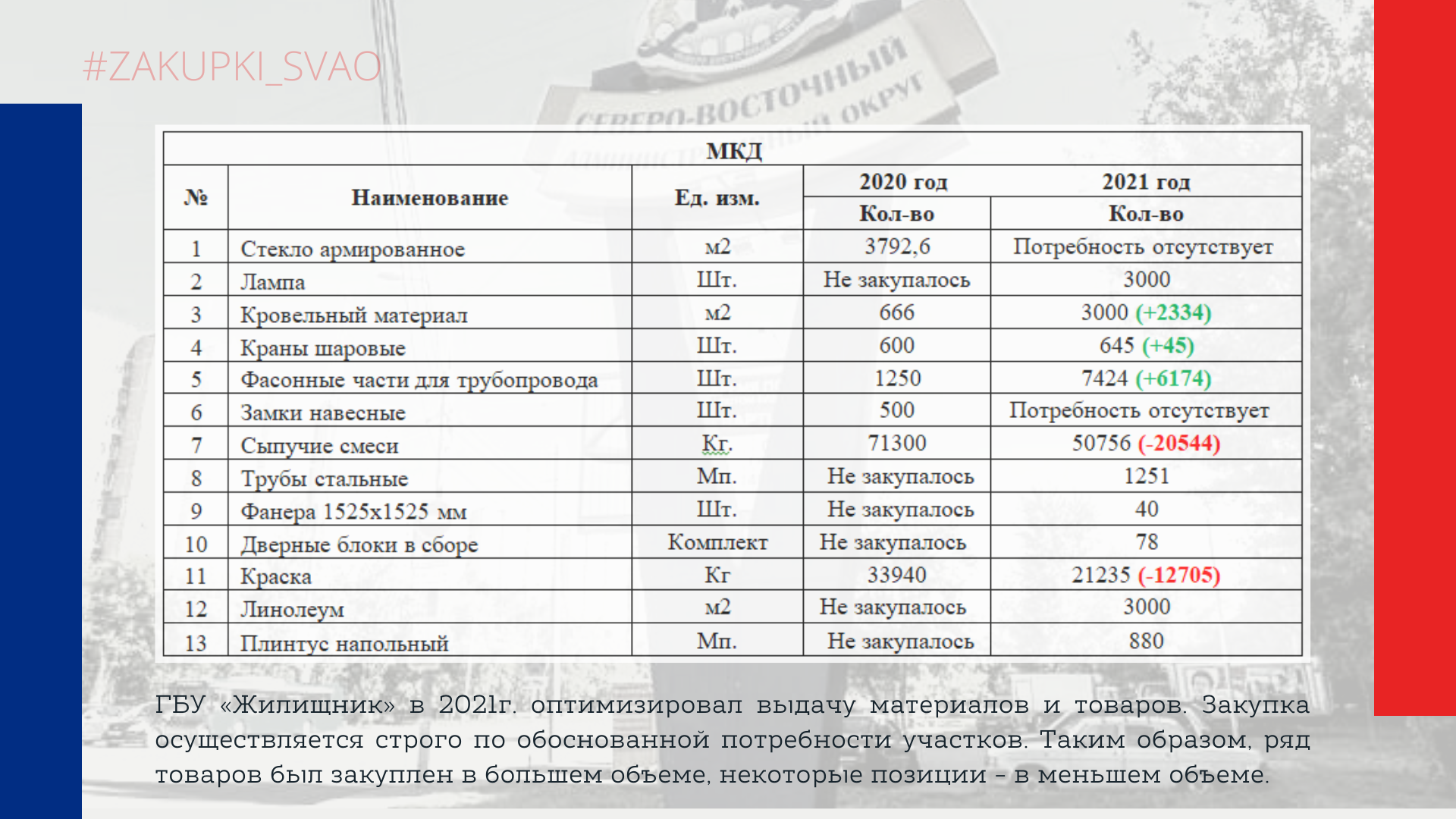 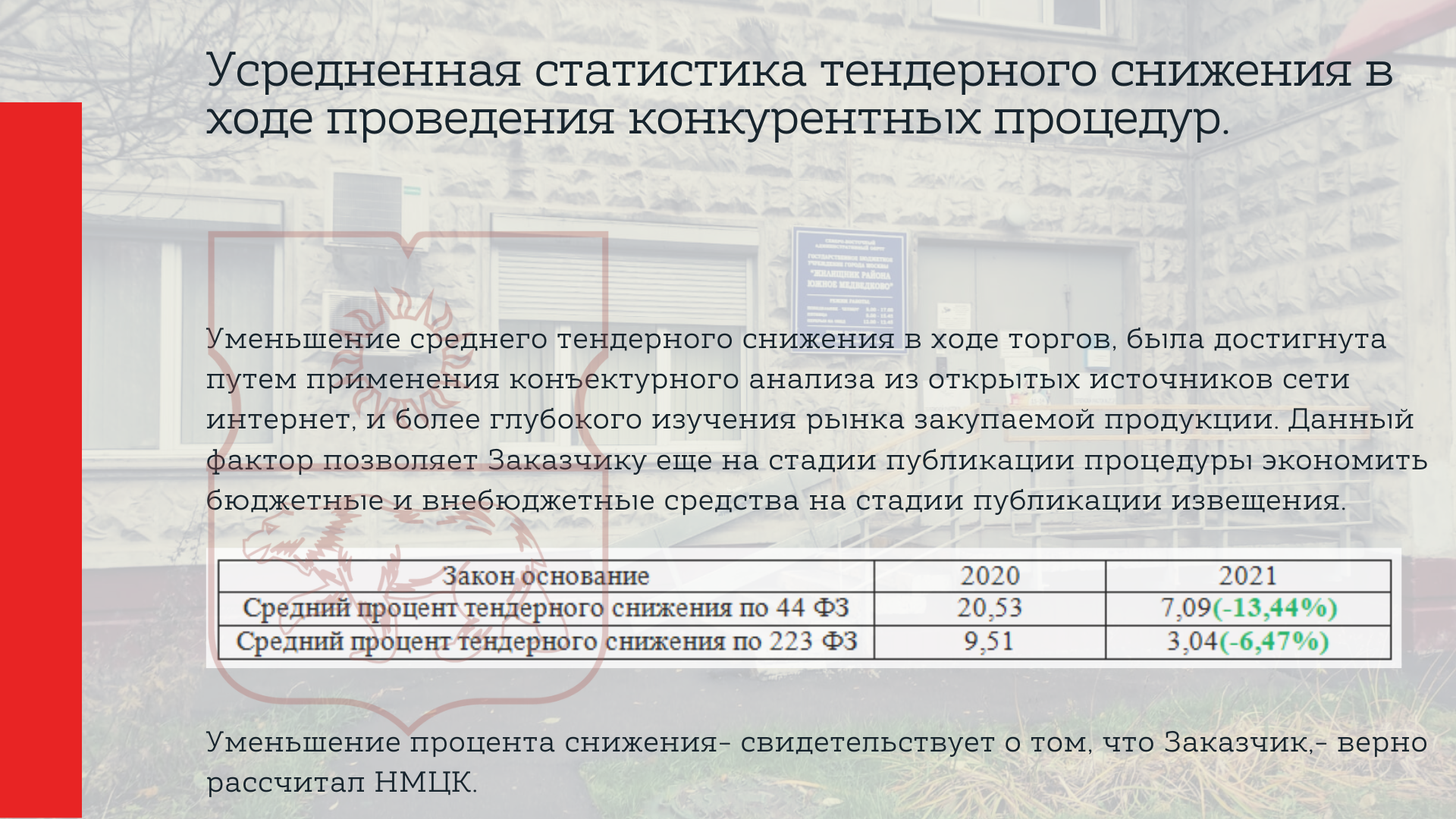 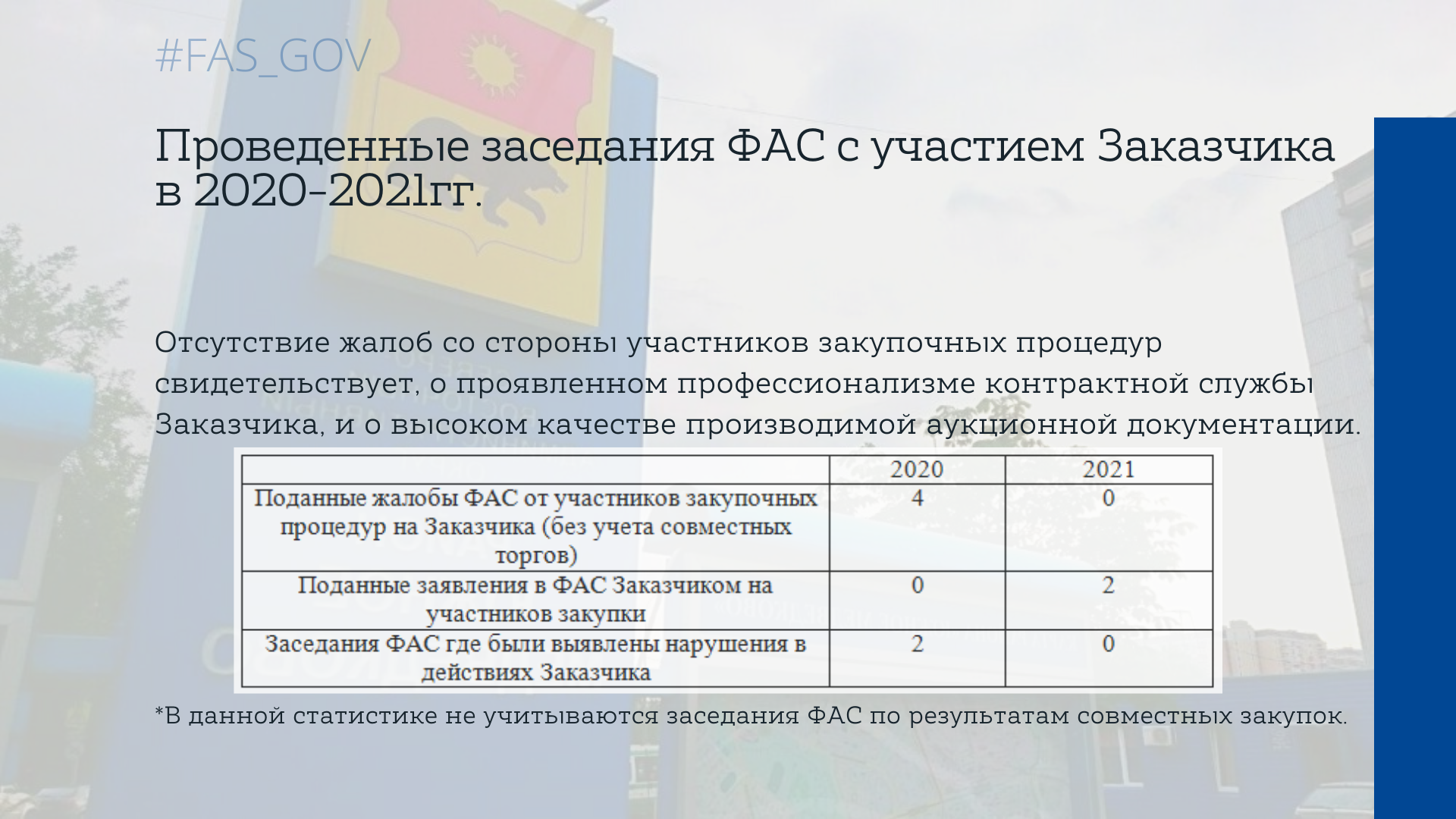 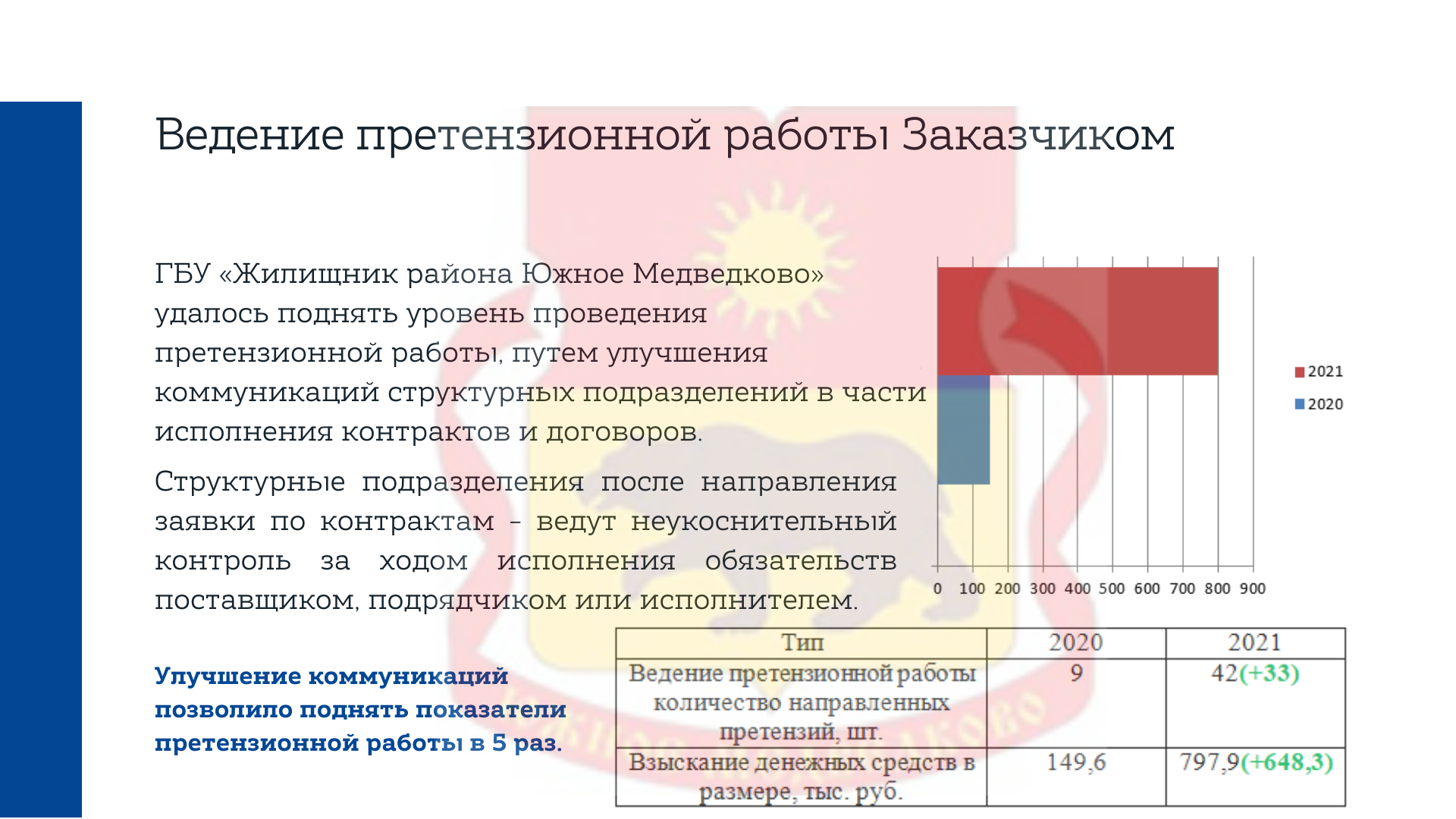 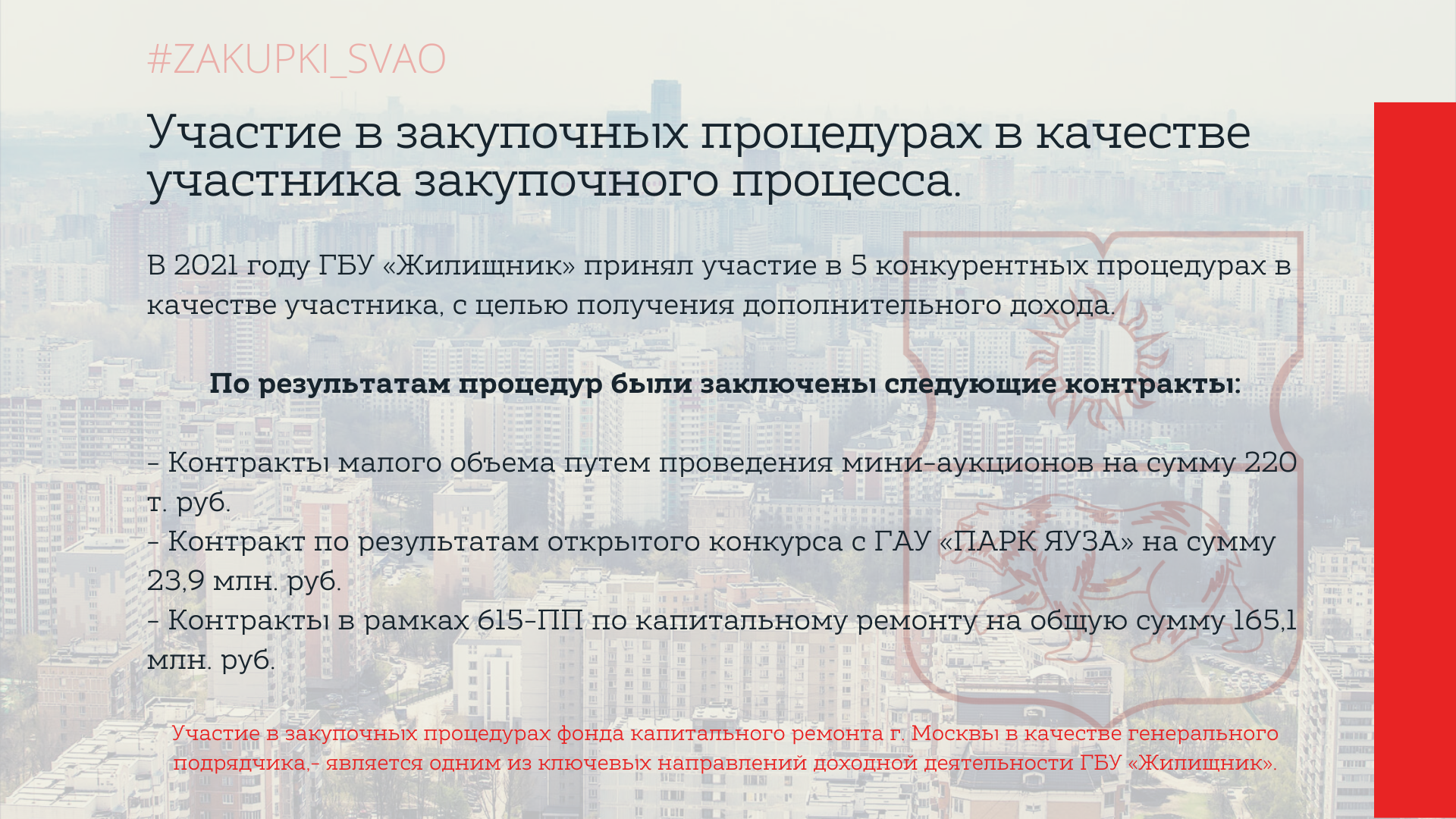 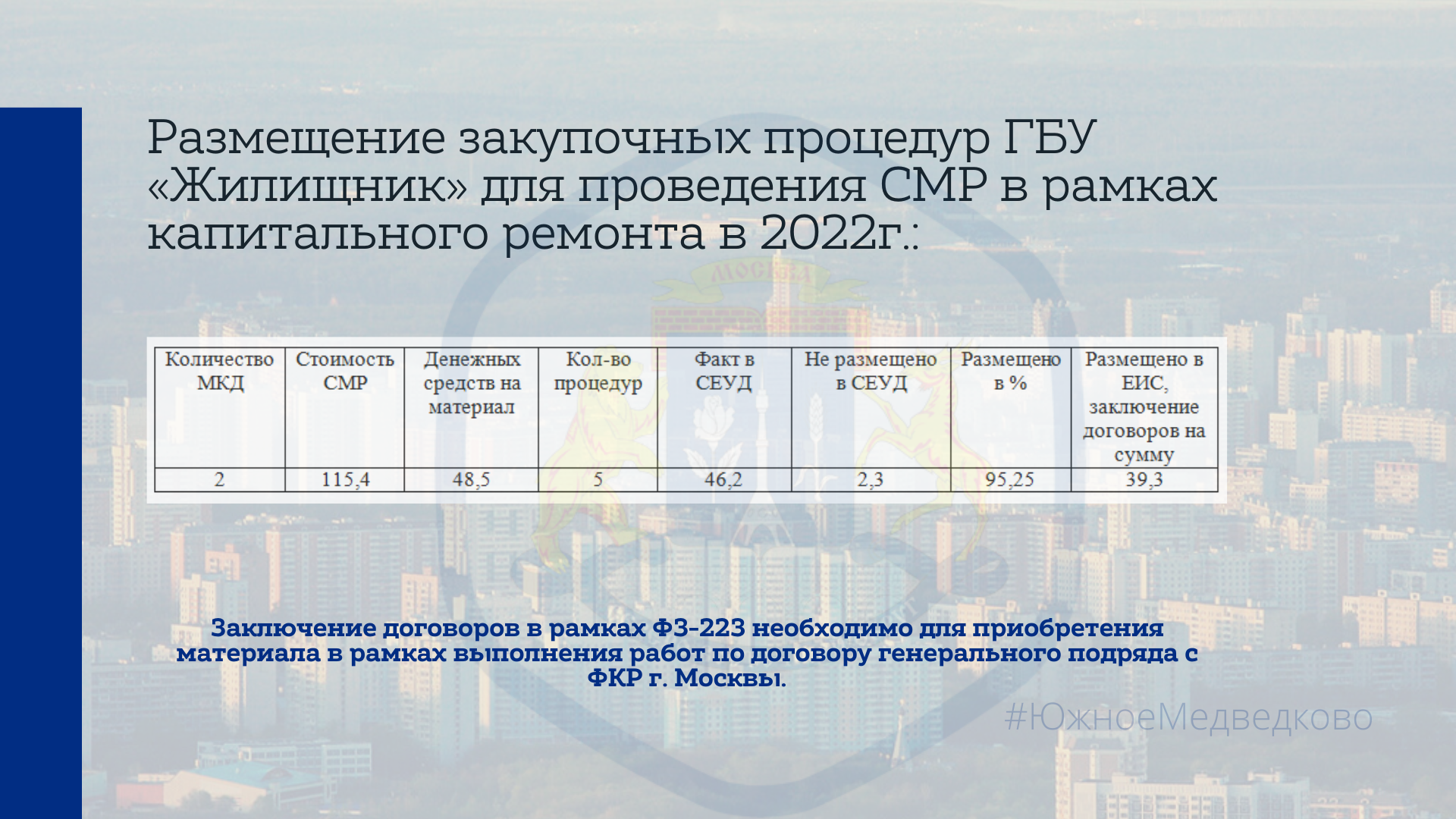 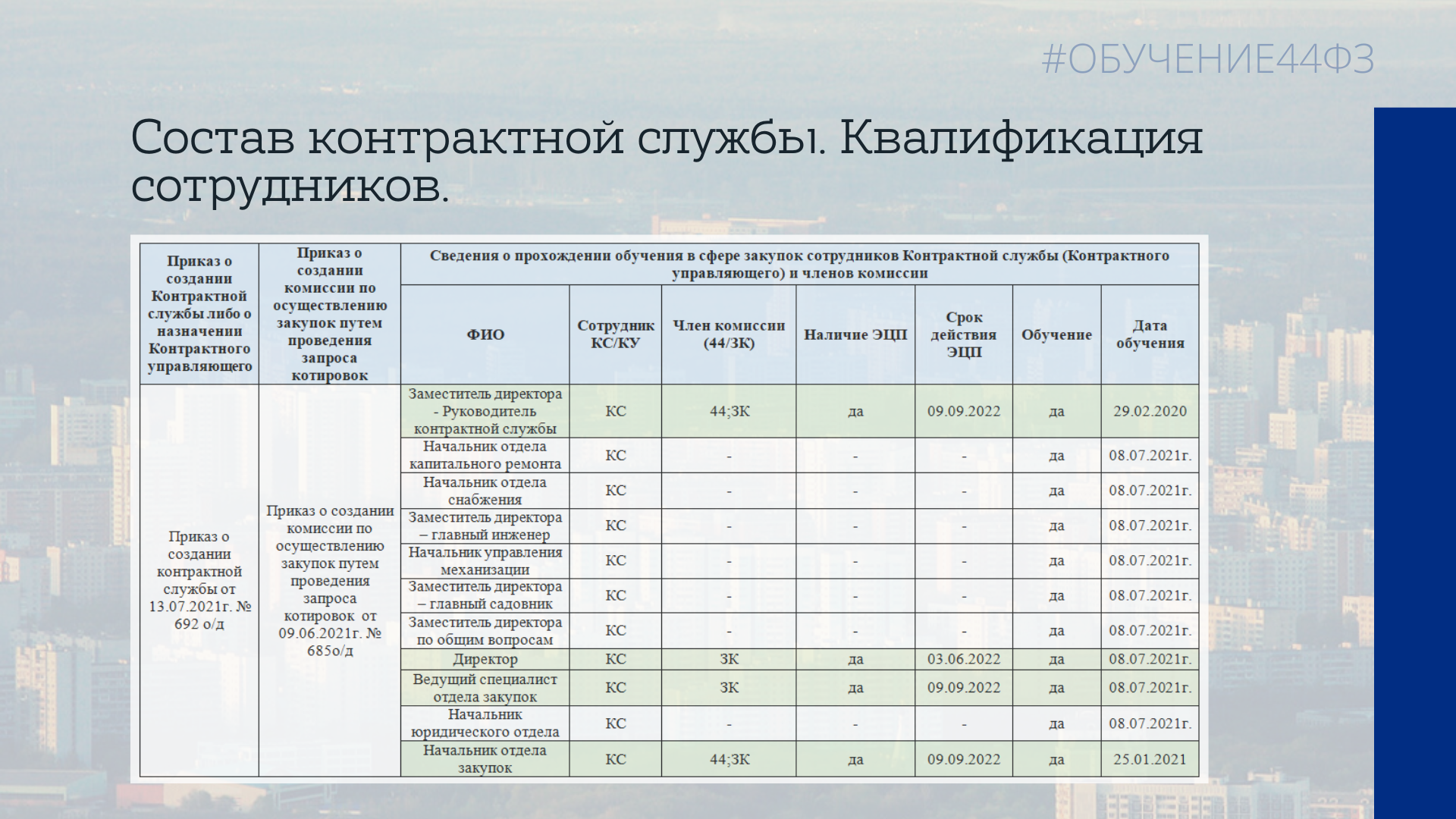 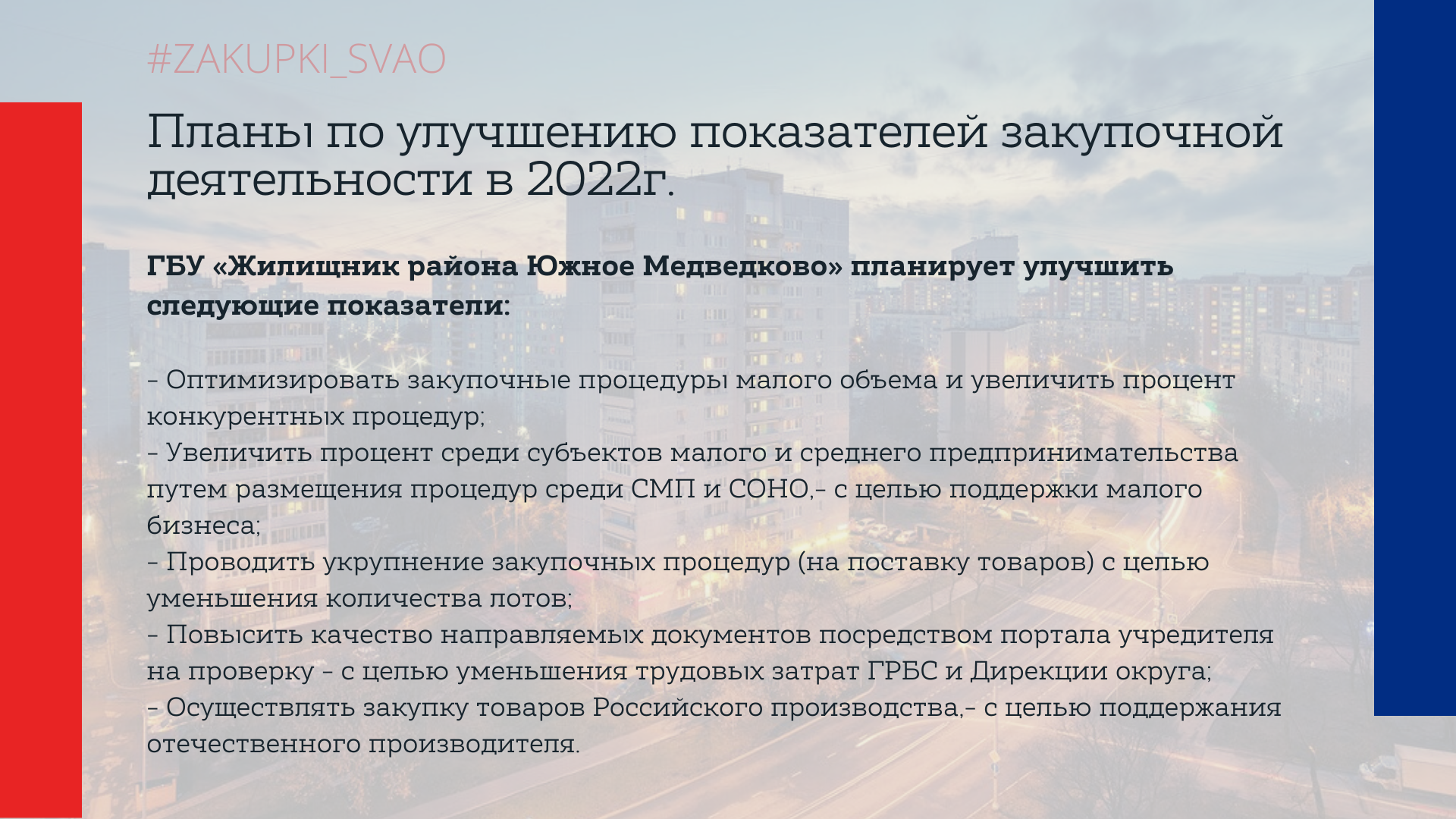 Кадровые мероприятия
На 31.12.2021 штатная численность учреждения составляла 733 шт.ед. с месячным фондом заработной платы 33 643 976 руб.
      Фактическая численность составляла 629 работников. 
       По состоянию на 01.01.2022 штат укомплектован в следующем составе:
       В 2021 году Управлением Федеральной службы исполнения наказания (УФСИН) были направлены 12 осужденных на обязательные работы безвозмездного характера и 2 человека на исправительные работы.
       Для вовлечения в трудовую деятельность молодежи в летний период в учреждении были трудоустроено 4 подростка в возрасте до 18 лет.
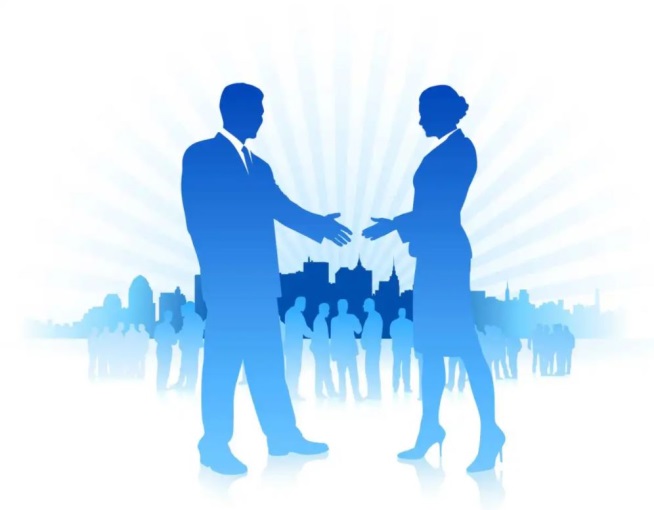 Работа с обращениями граждан в системе электронного документооборота Правительства Москвы
Важным направлением в работе ГБУ «Жилищник района Южное Медведково» является работа с обращениями граждан. За 2021 год в учреждение поступило на рассмотрение 27428 документов, из них 19274 обращения граждан.
Из 19274 обращений 75% (14547 обращений) от указанного объема направлено одним и тем же автором по вопросам содержания и благоустройства дворовых территорий, деятельности органов исполнительной власти города Москвы. 
Необходимо отметить, что в 3 квартале 2021 года произошла положительная динамика в сторону значительного уменьшения  количества поступивших обращений граждан, чему поспособствовали кадровые изменения, проведенные в отделе благоустройства в указанном квартале.
Вопросы исполнительской дисциплины еженедельно рассматриваются на оперативных совещаниях учреждения.
Количество обращений граждан по основным направлениям
Наиболее актуальными вопросами для жителей стали вопросы благоустройства и содержания детских площадок – освещенность, содержание МАФ, состояние покрытия; содержание, эксплуатация и ремонт придомовых территорий; техническое и санитарное состояние, качество и сроки ремонта подъездов МКД; высадка, вырубка, кронирование деревьев на придомовой территории; состояние асфальтового покрытия пешеходной зоны.
      Также к основным вопросам, волнующим жителей района, относятся вопросы безопасности дорожного движения – это установка дорожных знаков, противопарковочных столбиков, организация парковочных мест на придомовой территории.
*75 % от одного автора
Взаимодействие с гражданами посредством электронных форм
Для более удобного взаимодействия с жителями были выполнены мероприятия по организации и принятию к рассмотрению обращений граждан через:
официальный сайт ГБУ «Жилищник района Южное Медведково», 
портал «Электронный дом»,
портал «ГИС ЖКХ».
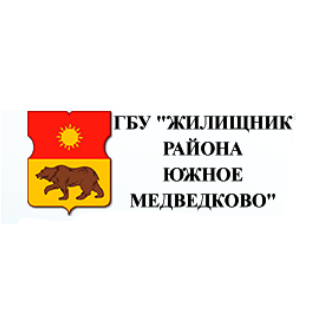 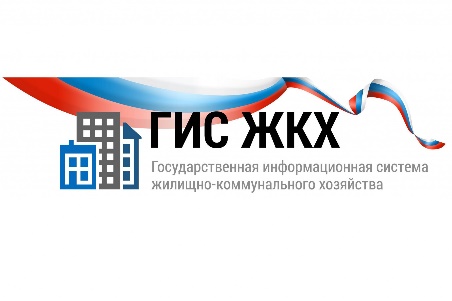 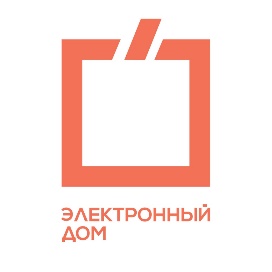 Размещение информации на портале «ГИС ЖКХ»
В соответствии с приказом Минцифры России и Минстроя России от 29.02.2016 №74/114/пр «Об утверждении состава, сроков и периодичности размещения информации поставщиками информации в государственной информационной системе жилищно-коммунального хозяйства» в 2021 году выполнена следующая работа:
проведена верификация объектов, включая удаление некорректных адресов и внесение недостающих. Согласно выгрузкам Минстроя России на 100% обеспечено размещение информации о заключенных договорах управления МКД и договорах с ресурсоснабжающими организациями, проведена выверка идентификационных кодов с Федеральной информационной адресной системой (ФИАС), общих площадей многоквартирных домов с разбивкой на жилые и нежилые.
размещены сведения об основных конструктивных элементах многоквартирных домов (фундамент, внутренние/внешние стены, фасад, перекрытия, крыша, кровля), оборудовании и системах инженерно-технического обеспечения, входящих в состав общего имущества (внутридомовые системы отопления, холодного и горячего водоснабжения, водоотведения, электроснабжения), лифтах (заводские, инвентарные номера, грузоподъемность, год ввода в эксплуатацию).
заполнена информация по лицевым счетам, индивидуальным и общедомовым приборам учета, нормативах потребления и применяемых тарифах коммунальных услуг
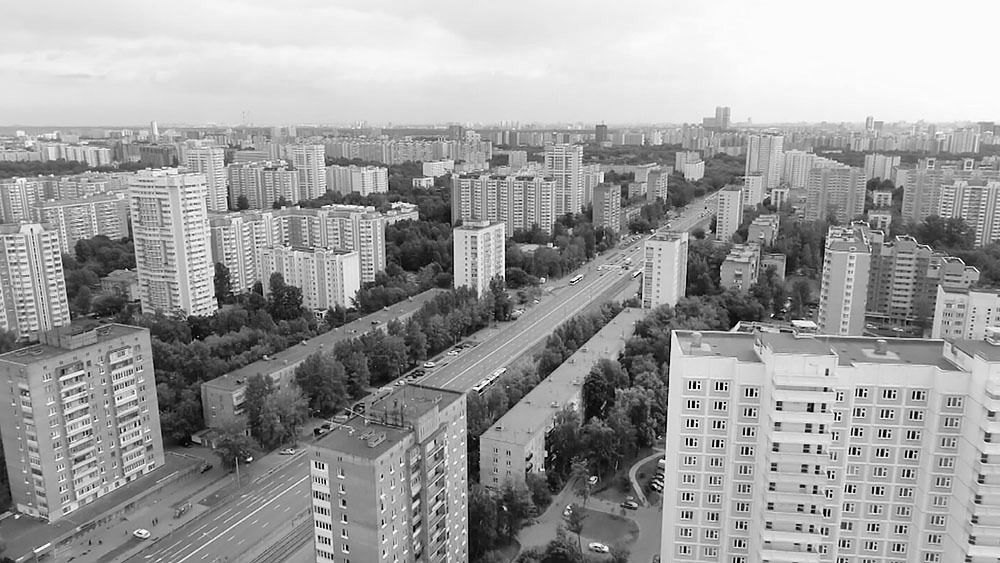 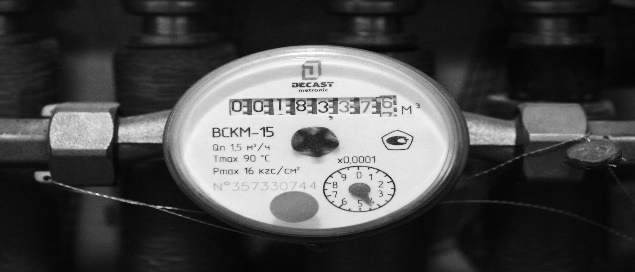 сведены и добавлены на портал сведения по 22 266 квартирам: жилая площадь, количество комнат, номера подъездов, в которых расположены квартиры, и количестве проживающих.
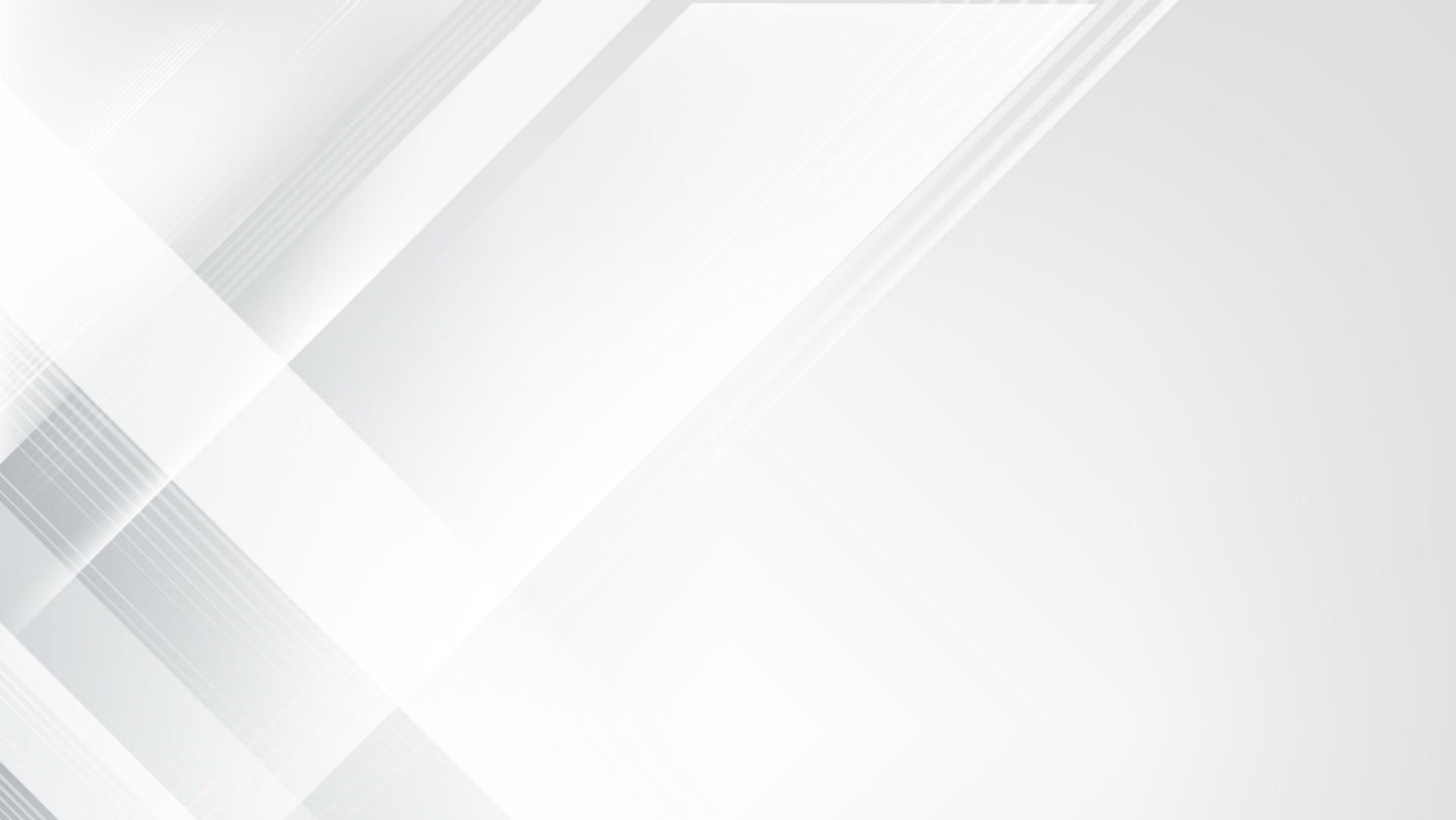 Статистика рассмотрения обращений на портале «Наш город» с 01.01.2021  по 31.12.2021
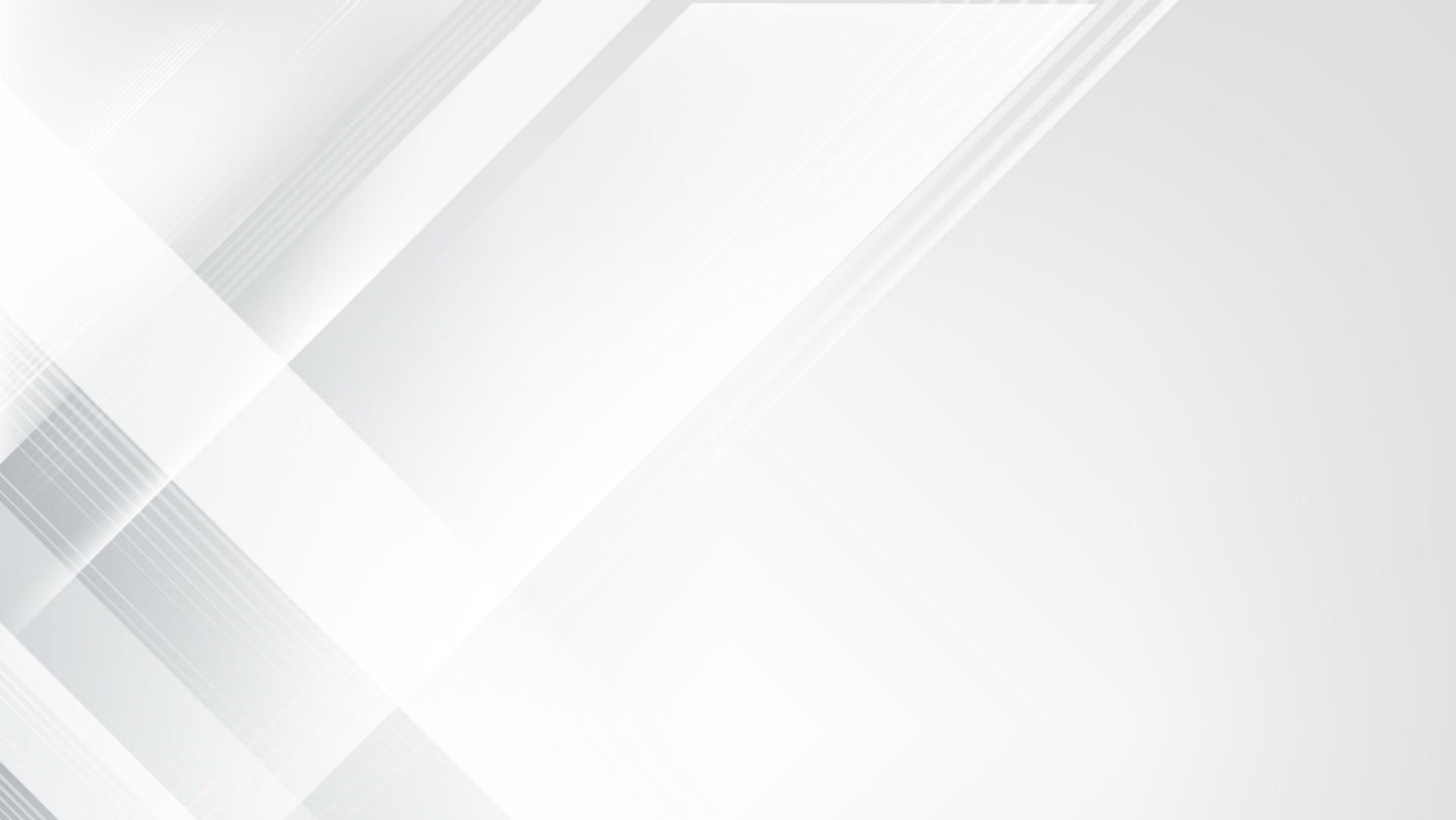 Период с 01.01.2021  по 31.03.2021
После
До
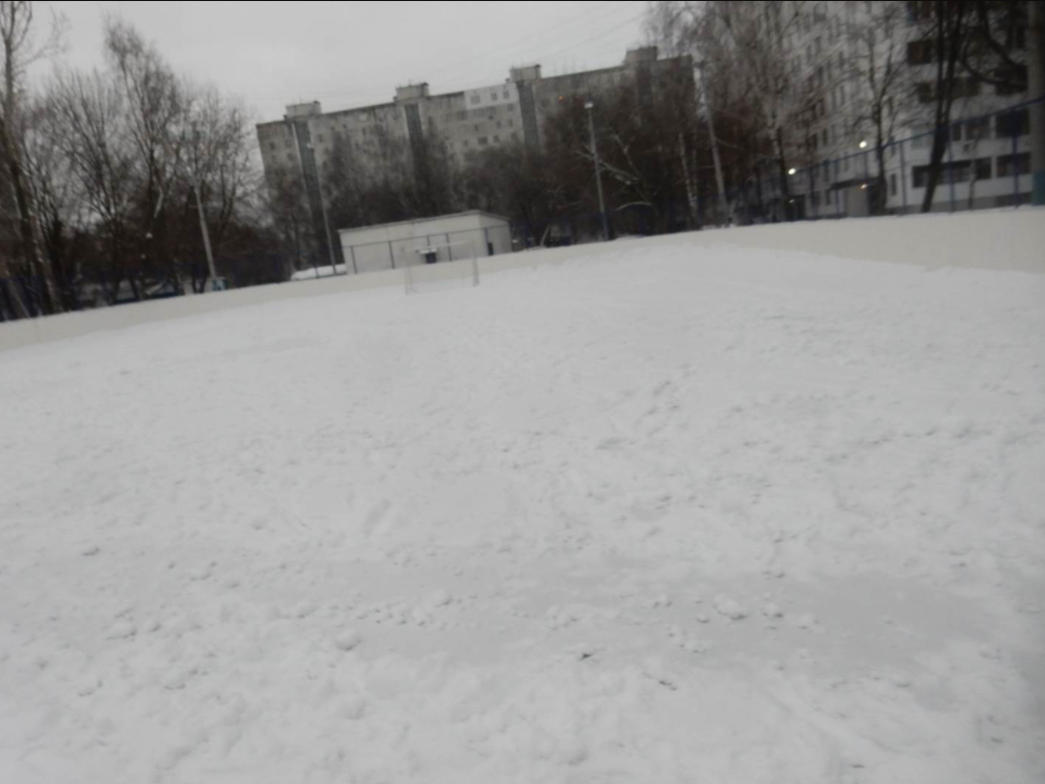 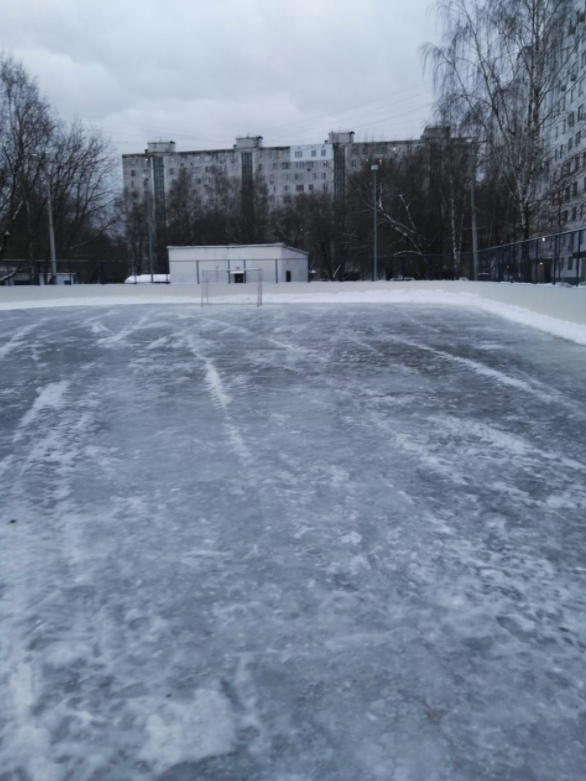 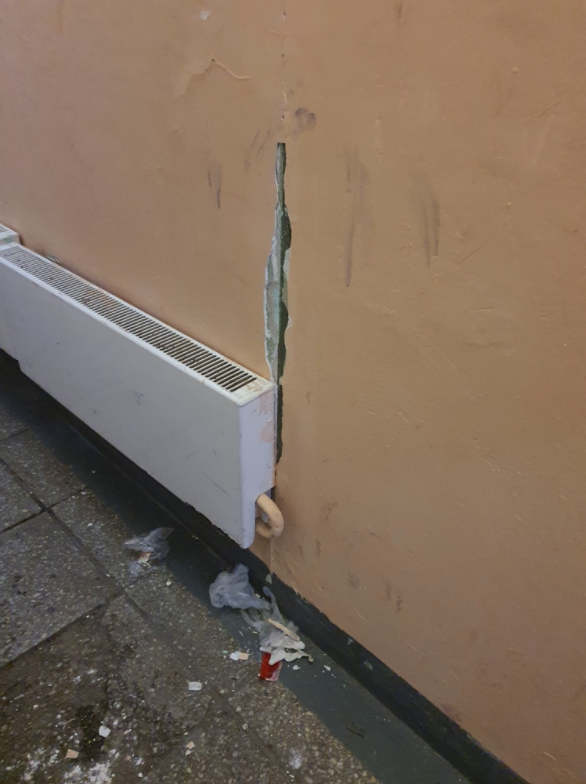 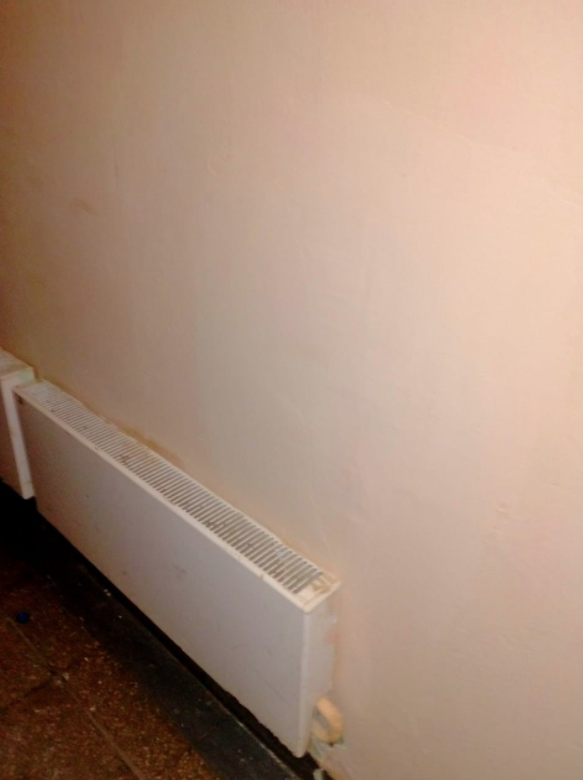 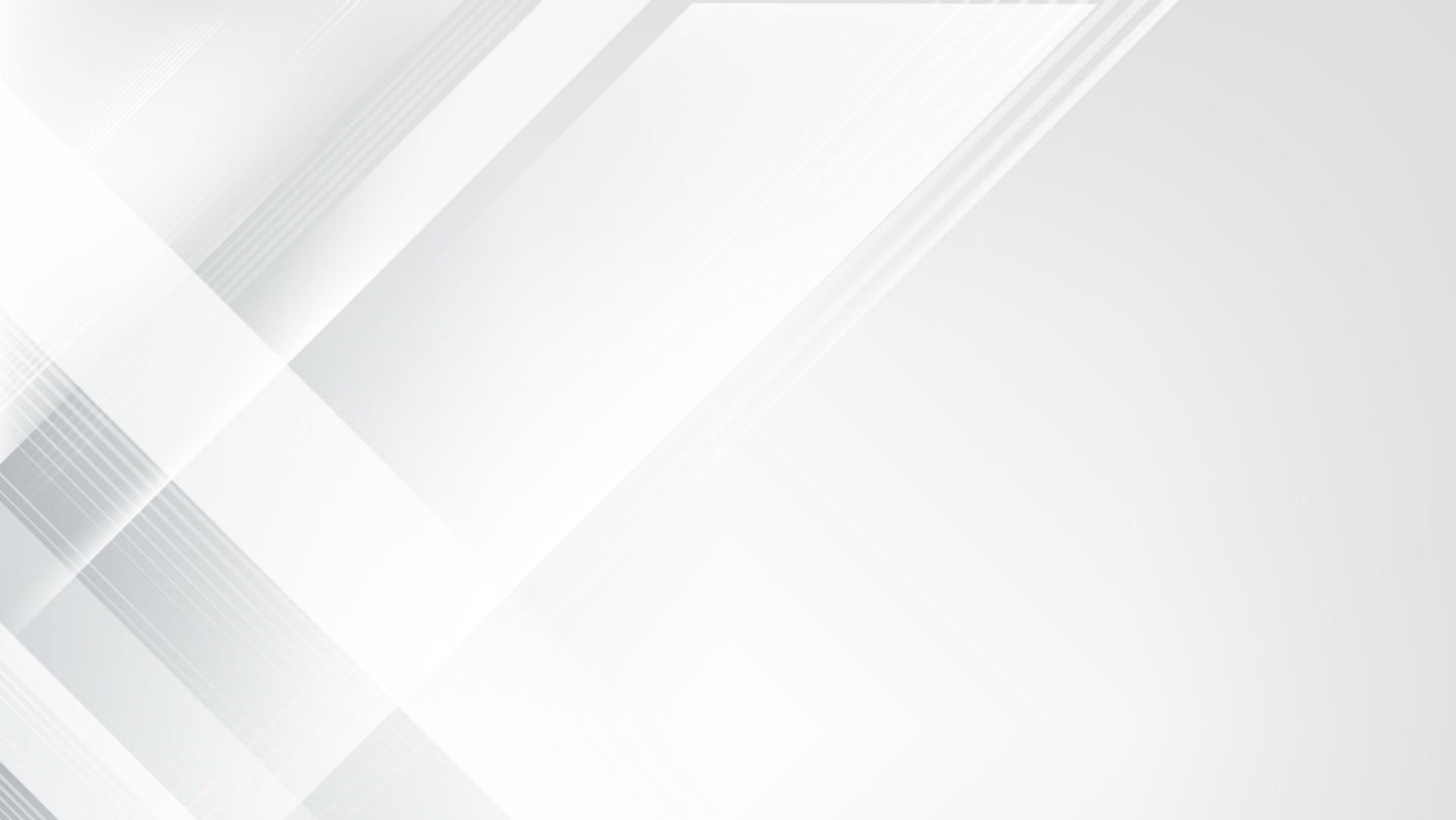 Период с 01.04.2021 по 30.06.2021
После
До
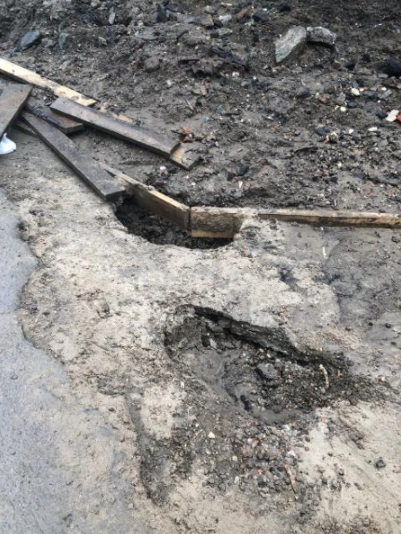 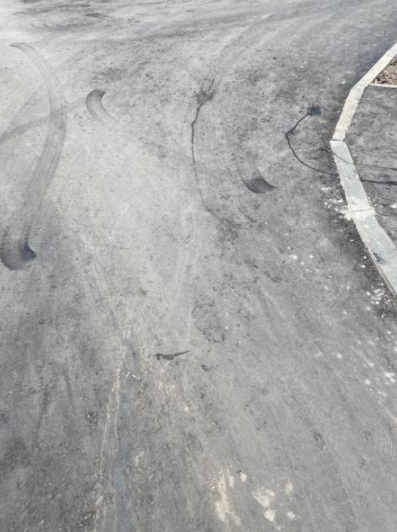 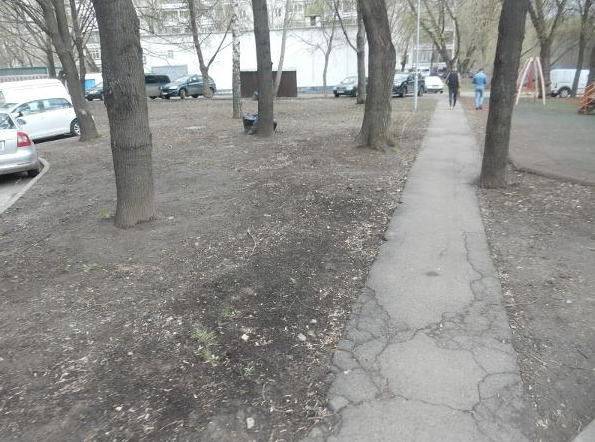 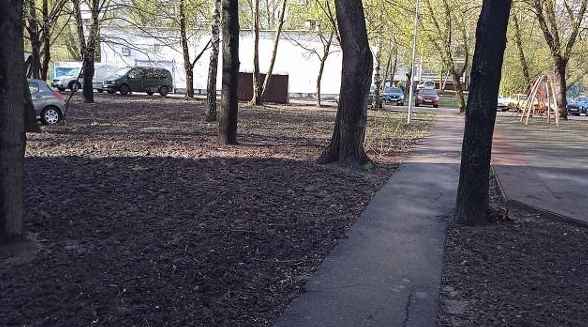 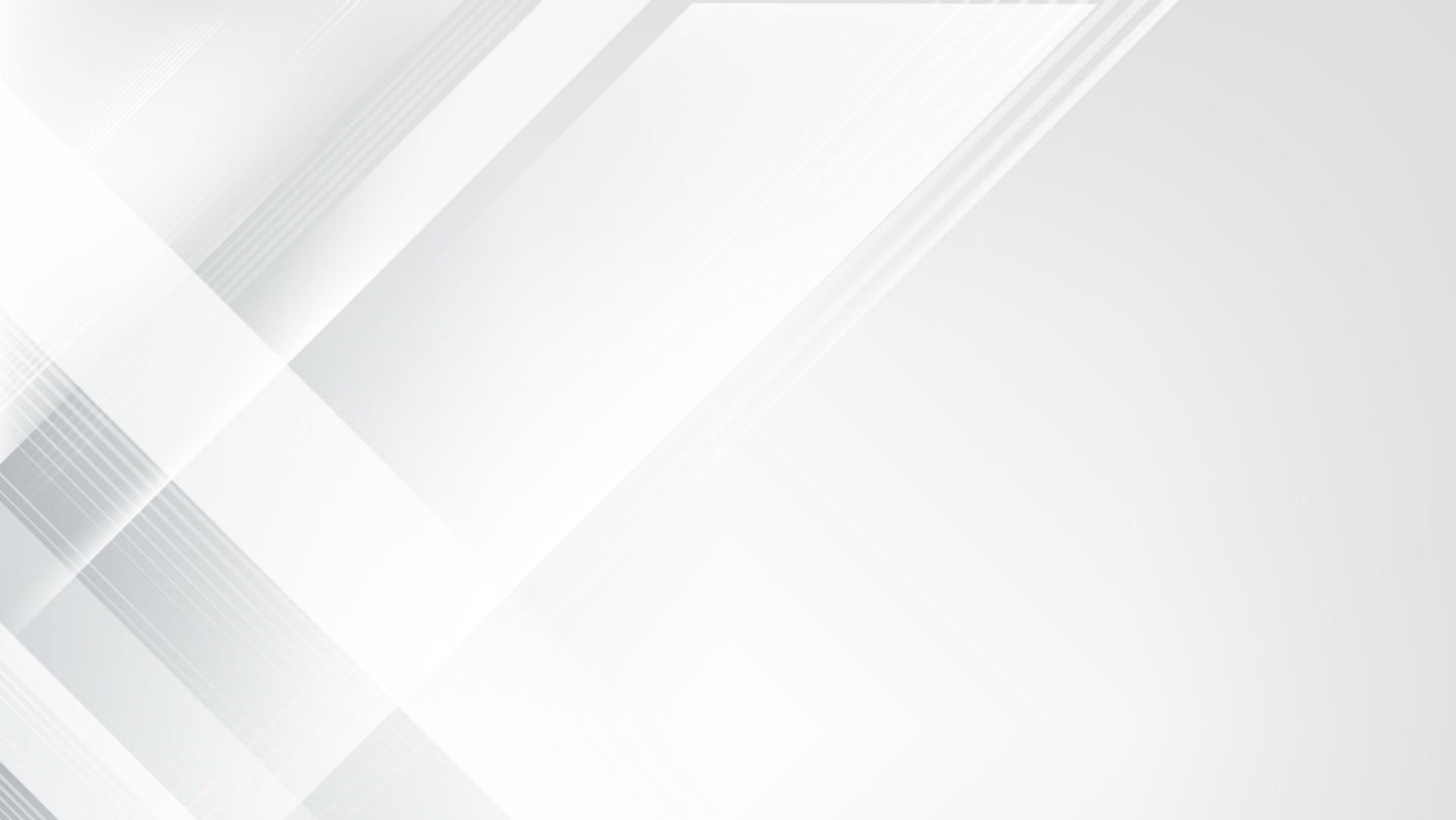 Период с 01.07.2021 по 30.09.2021
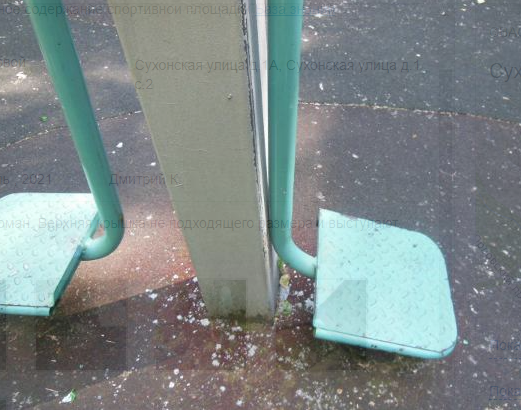 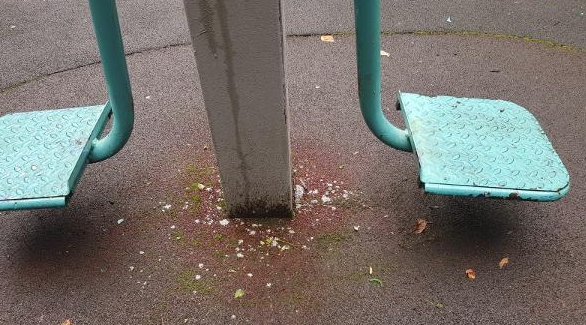 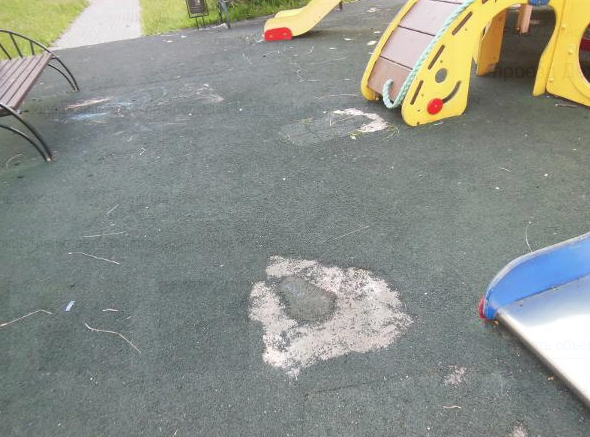 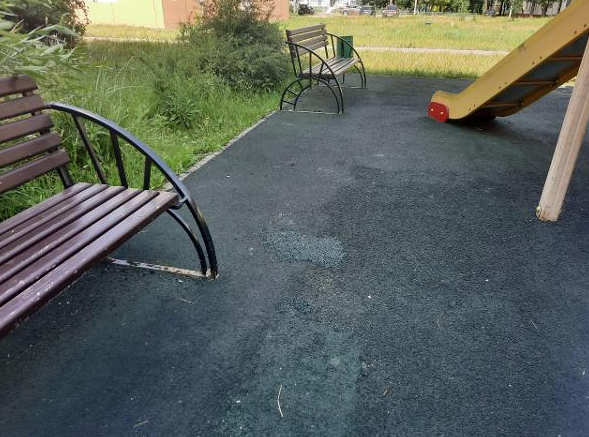 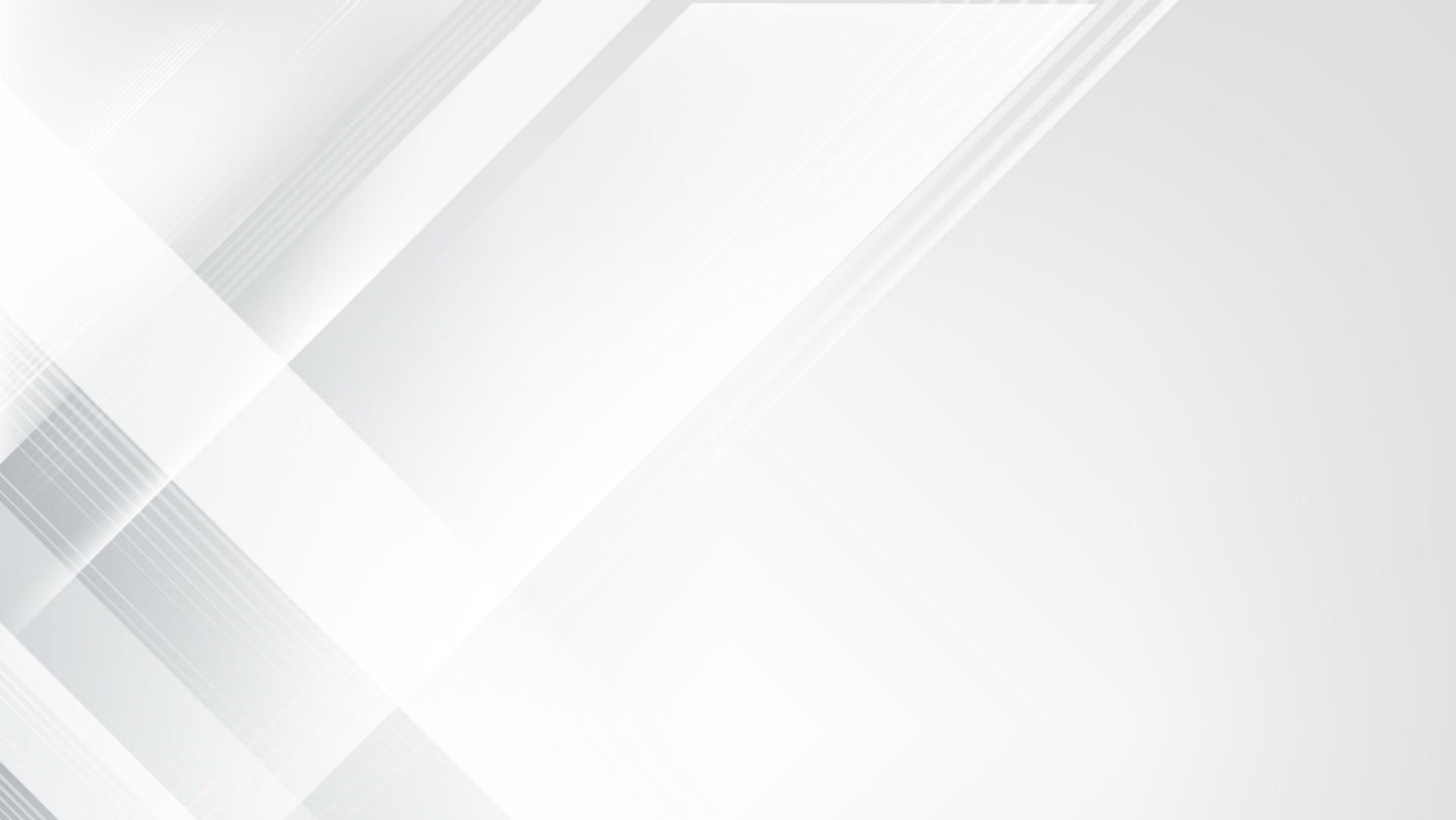 Период с 01.10.2021 по 31.12.2021
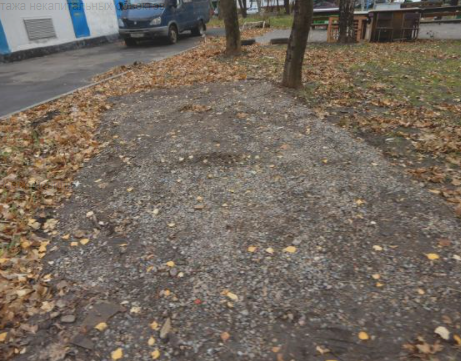 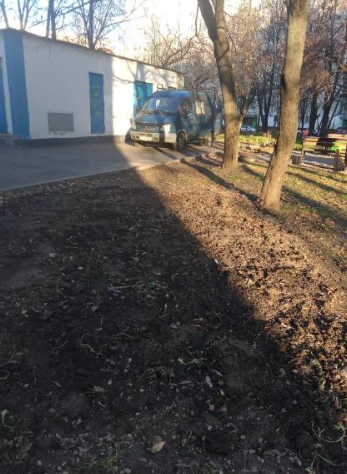 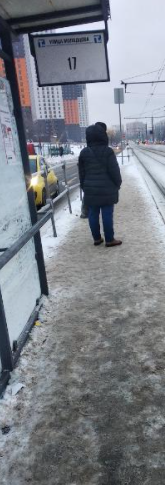 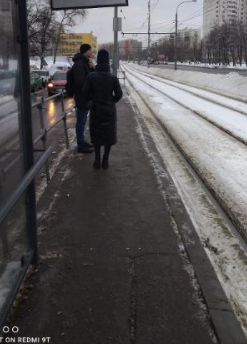 Задачи, которые ставит для себя общий отдел в 2022 году  по работе с обращениями граждан
Еженедельный упреждающий контроль – рассылка в структурные подразделения справки по обращениям, предварительный срок рассмотрения которых истекает в течение следующей недели (в качестве напоминания о сроках); а также сведений с перечнями обращений, срок рассмотрения которых истек и информация о рассмотрении отсутствует (если таковые имеются).

Учет в работе с обращениями граждан, организаций информации (итогов работы) аналогичного предшествующего периода для анализа текущей деятельности по вопросу своевременного рассмотрения поступающих запросов, предложений, жалоб заявителей.

Внедрение системы оценки качества результативности и эффективности работы подразделений учреждения, в том числе на основе результатов рассмотрения обращений граждан, а именно, полноты и качества ответов, срока подготовки.

Выстроить систему взаимодействия с отделами для своевременного закрытия порталов.
Работа с задолженностью граждан за жилищно-коммунальные услуги
Дебиторская задолженность за 2021 год снизилась на 35,7%. В рамках проводимых мероприятий, направленных на снижение задолженности физических лиц за период с 01.01.2021 по 01.01.2022, взыскано 69, 29 млн руб.:
по уведомлениям 12,8 млн руб., что составляет 18,5% от взысканной суммы долга;

по долговым ЕПД 28,8 млн руб. (41,5%);

по договорам о реструктуризации 5,8 млн руб. (8,4%);

оплачено в добровольном порядке после установки заглушки 1,6 млн руб. (2,3%);

по исполнительному производству ОССП +  
     Банки 20,3 млн руб. (29,3%).
Меры, принятые для снижения задолженности граждан за жилищно-коммунальные услуги
Досудебная работа в 2021 году:
ежемесячно совместно с МФЦ района Южное Медведково формировались и разносились долговые ЕПД населению района, имеющему задолженность от 0  месяцев и от 0 копеек;

направлены  уведомления-претензии жителям, имеющим задолженность за ЖКУ, в кол-ве 28 670 шт.;

заключены соглашения о реструктуризации долга в кол-ве 75 шт. на сумму 12,4 млн руб.;

проводился анализ водопотребления по индивидуальным приборам учета и выявления квартир с некорректными данными, приняты меры по организации и учету контрольных снятий показаний ИПУ;

управой района совместно с ГБУ «Жилищник района Южное Медведково» создана комиссия по снижению дебиторской задолженности за ЖКУ; заседания комиссии проводились 1 раз в неделю по четвергам с 18:00-20:00;
совместно с представителем управы района проводился обход жителей с задолженностью за ЖКУ 2 раза в неделю по вторникам с 18:00-20:00 и субботам с 11:00-13:00;

ограничение приема сточных вод в систему канализации путем установки заглушки на канализационный выпуск квартиры; установлено 80 заглушек на сумму 12,4 млн руб.
Претензионно-исковая работа в период с  01.01.2021 по 01.01.2022 

в суд подано 700 заявлений на сумму долга 43,9 млн руб.;

 - для принудительного взыскания в службу судебных приставов с передано 303 исполнительных документа на сумму 19,2 млн руб.;

- для принудительного взыскания в Банки передано 272 исполнительных документа на сумму 24,5 млн руб.
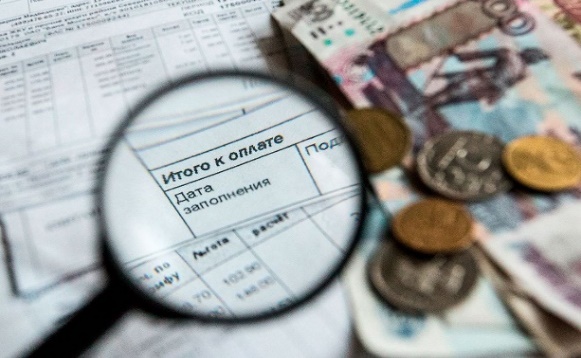 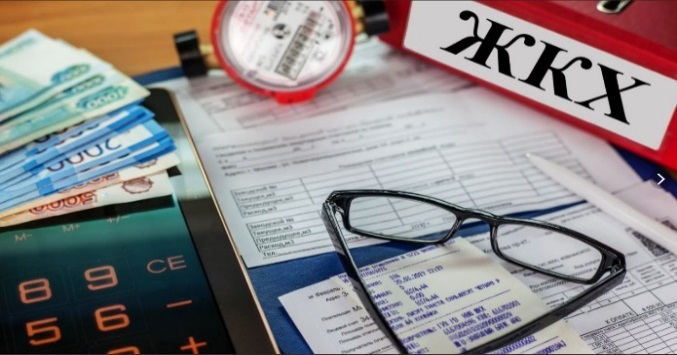 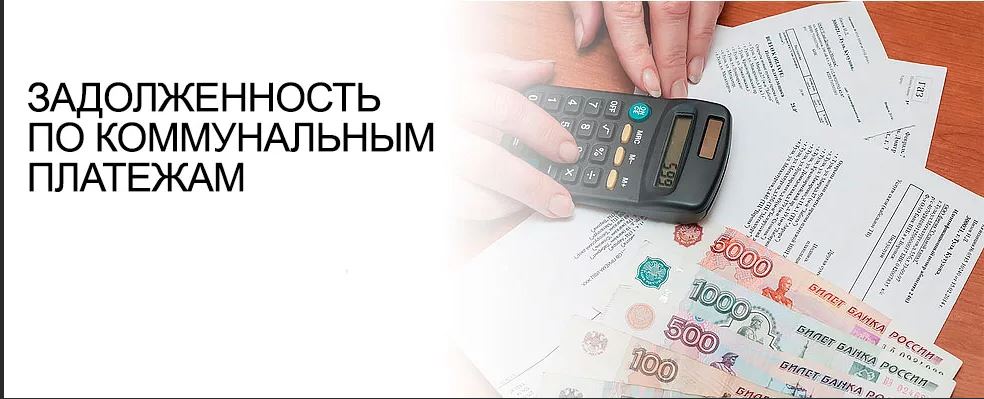